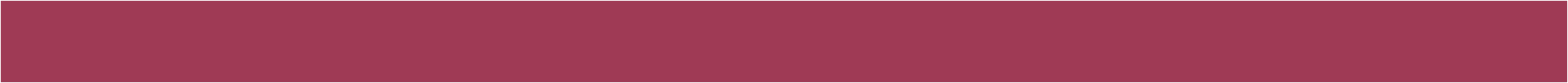 ΣΧΕΣΕΙΣ ΜΕ ΜΜΕ
ΣΤΗΝ ΨΗΦΙΑΚΗ ΕΠΟΧΗ
6ο ΕΞΑΜΗΝΟ
ΔΙΔΑΣΚΩΝ: Δρ. Αγγέλου Γιάννης
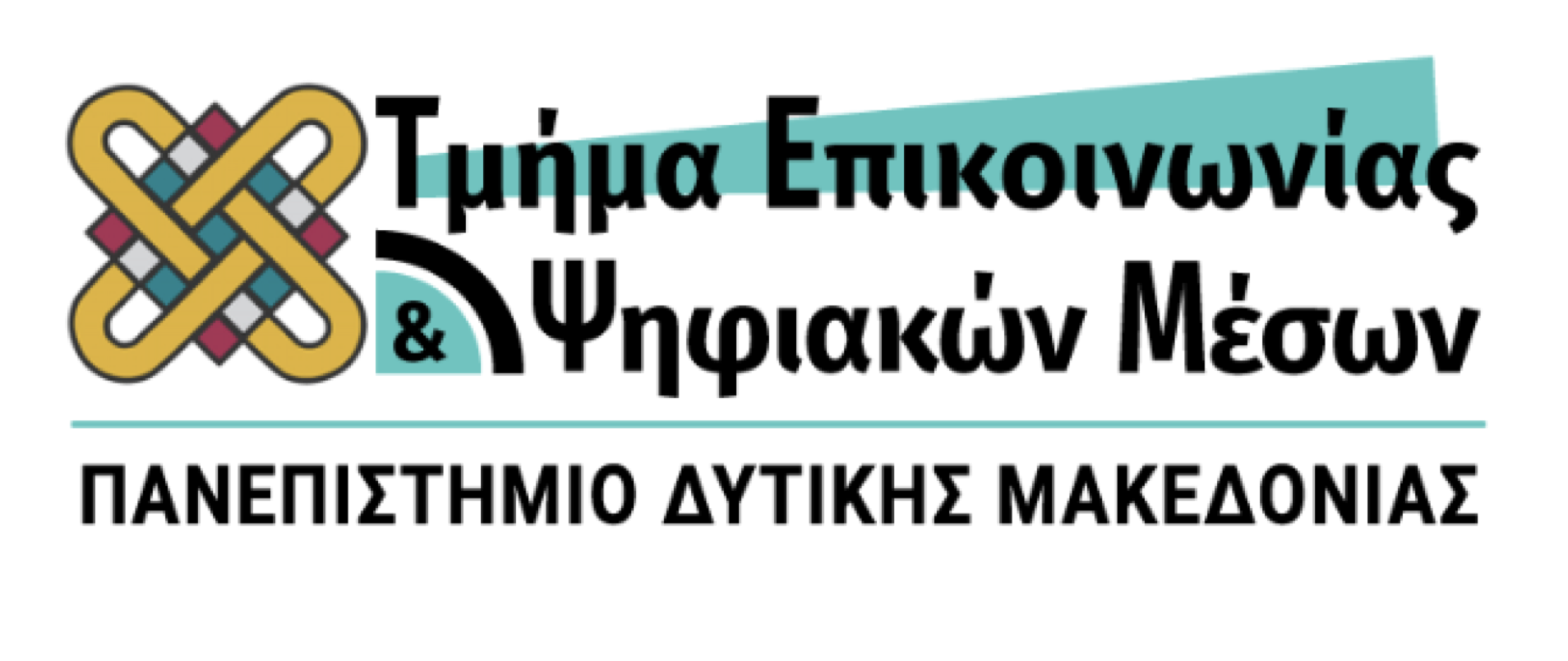 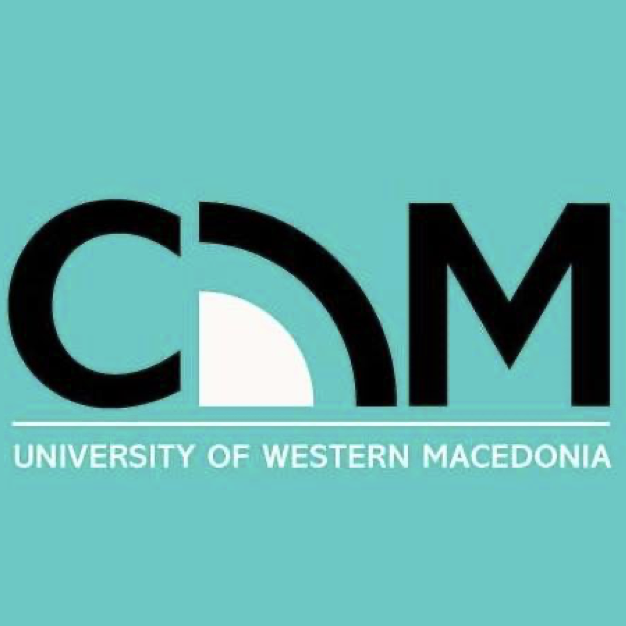 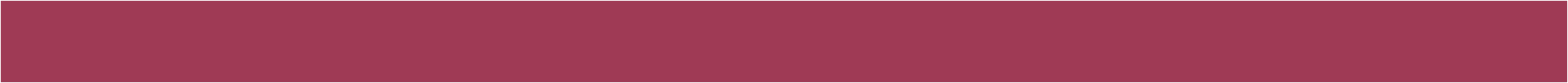 PREVIOUSLY…
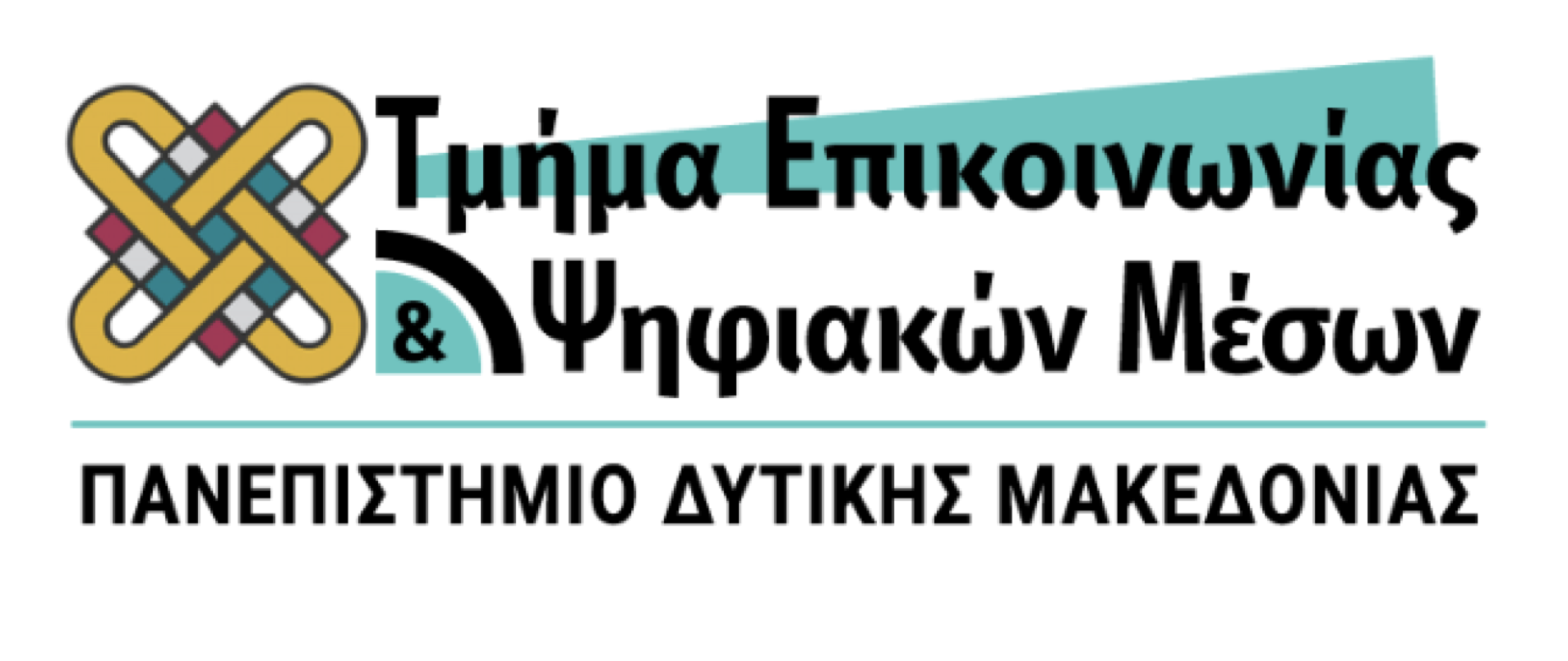 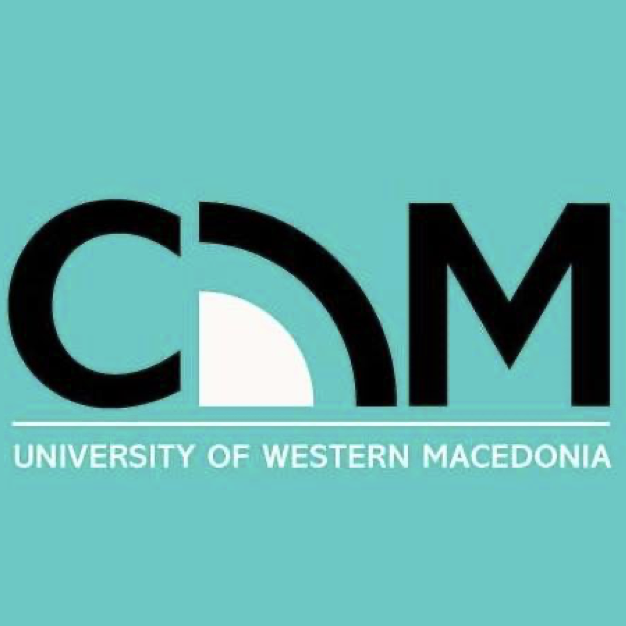 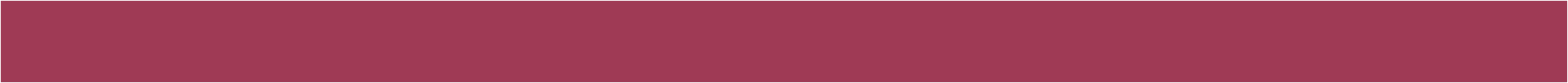 ΒΗΜΑΤΑ ΣΧΕΣΕΩΝ ΜΕ ΤΑ ΜΜΕ
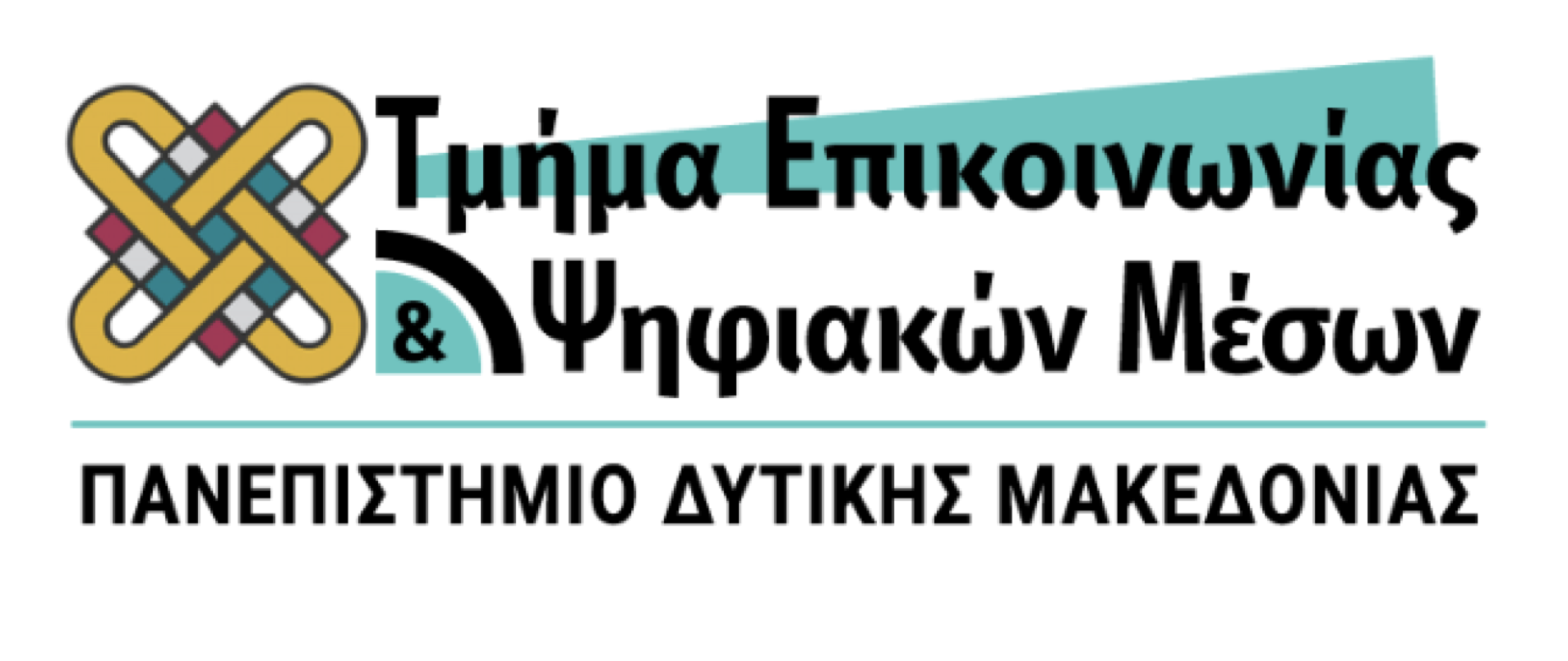 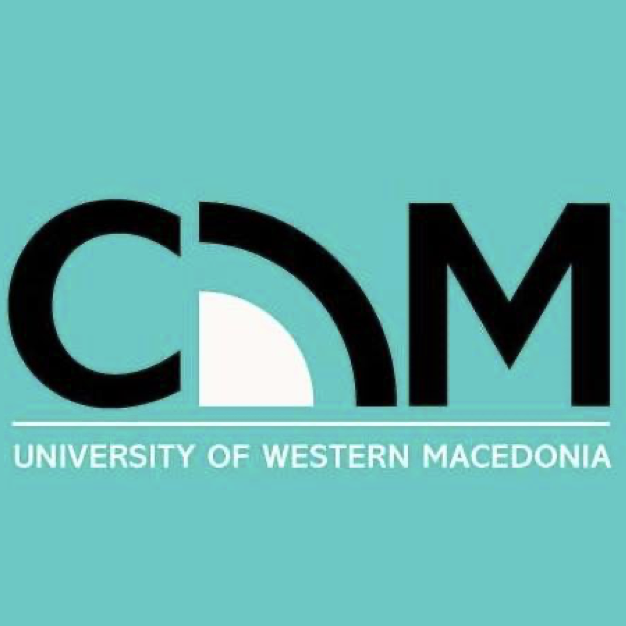 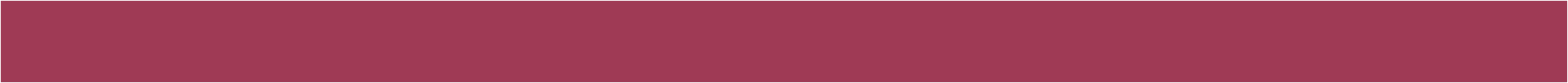 ΒΗΜΑΤΑ ΣΧΕΣΕΩΝ ΜΕ ΤΑ ΜΜΕ
Έρευνα

Στόχοι

Προγραμματισμός

Αξιολόγηση
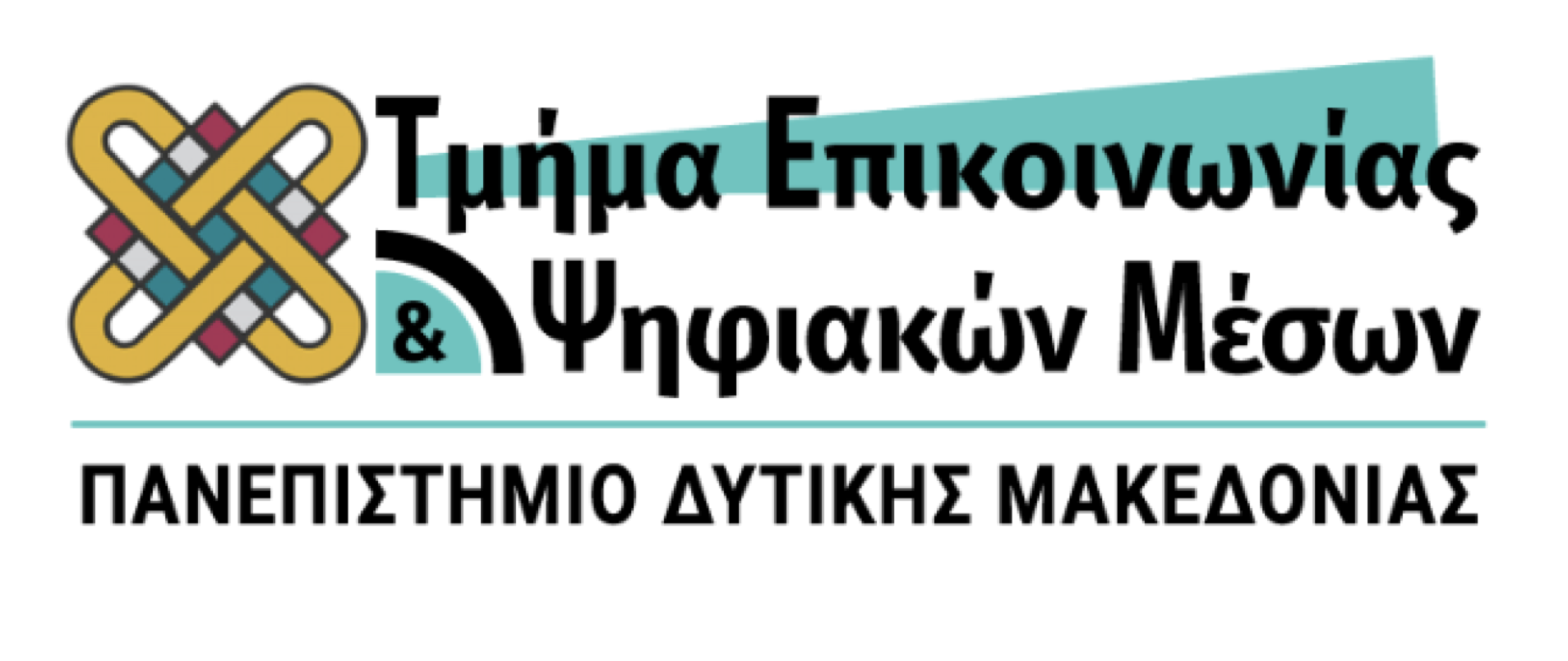 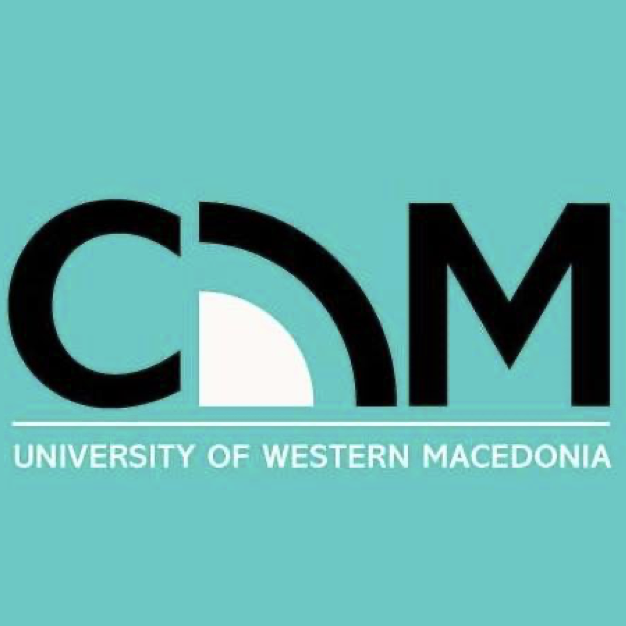 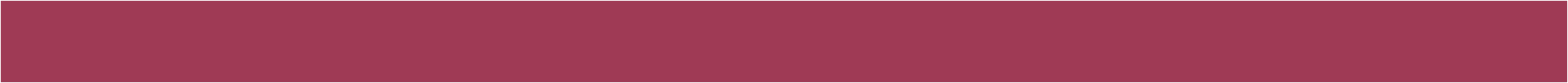 Έρευνα για τον πελάτη/οργανισμό

Έρευνα για την αξιοποίηση ευκαιρίας ή τον εντοπισμό προβλήματος

Έρευνα κοινού
ΕΡΕΥΝΑ
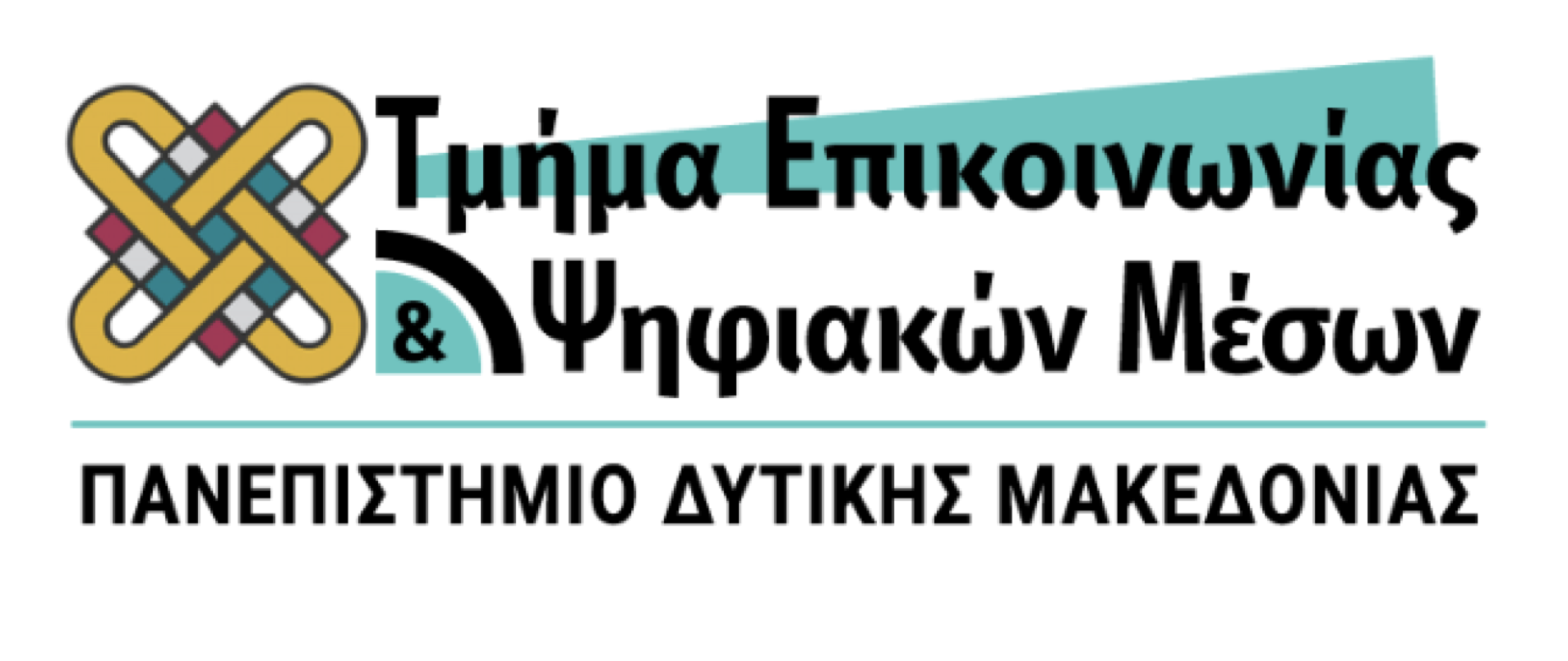 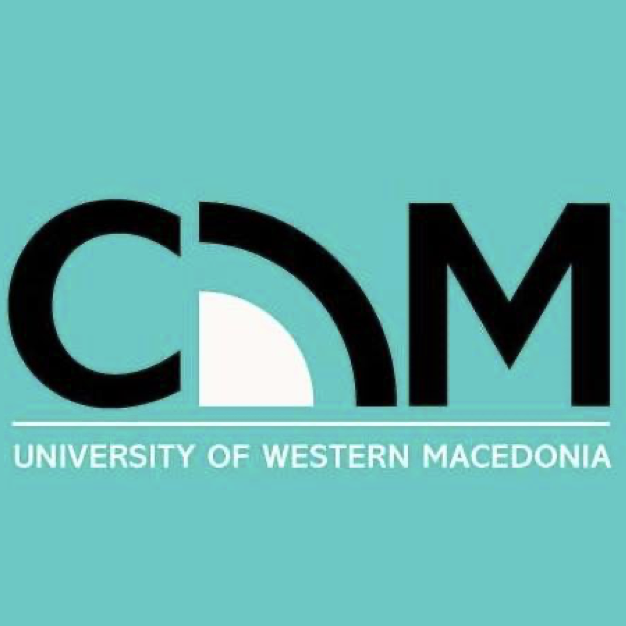 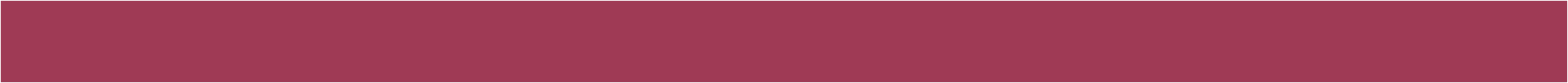 ΣΤΟΧΟΙ
Στόχοι επίδρασης

Στόχοι αποτελέσματος
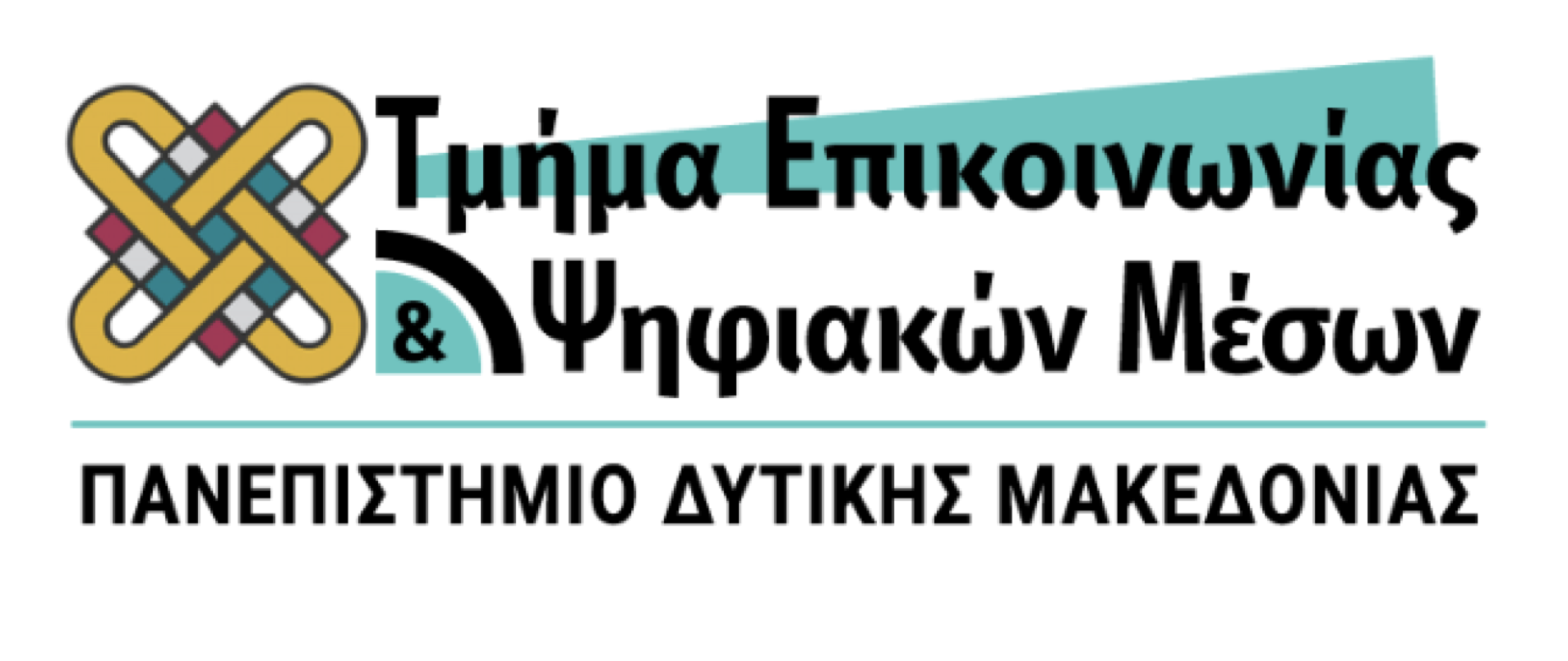 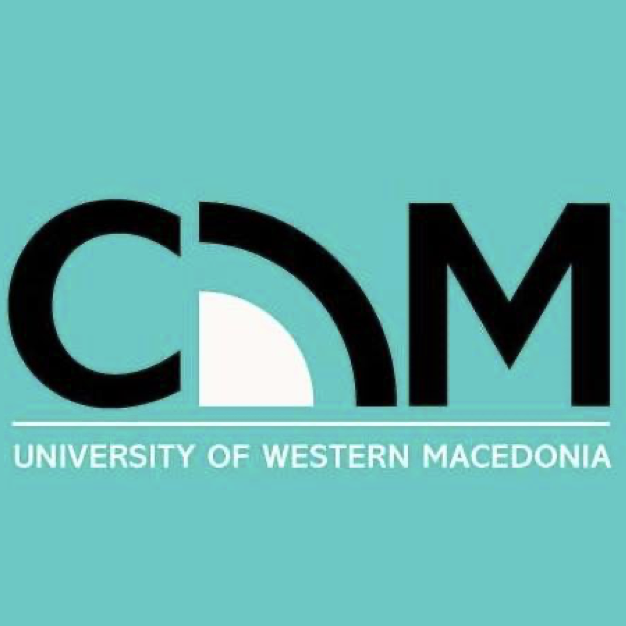 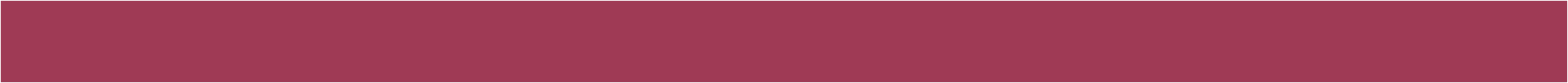 Κεντρική ιδέα και μηνύματα
Ενέργεια / Ειδικό γεγονός
Μη ελεγχόμενα μέσα
Δελτία τύπου (έντυπα / βίντεο)
Φωτογραφίες και ευκαιρίες φωτογράφησης
Συνεντεύξεις τύπου
Συνεντεύξεις στα ΜΜΕ
Ελεγχόμενα μέσα
Αποτελεσματική επικοινωνία
ΠΡΟΓΡΑΜΜΑΤΙΣΜΟΣ
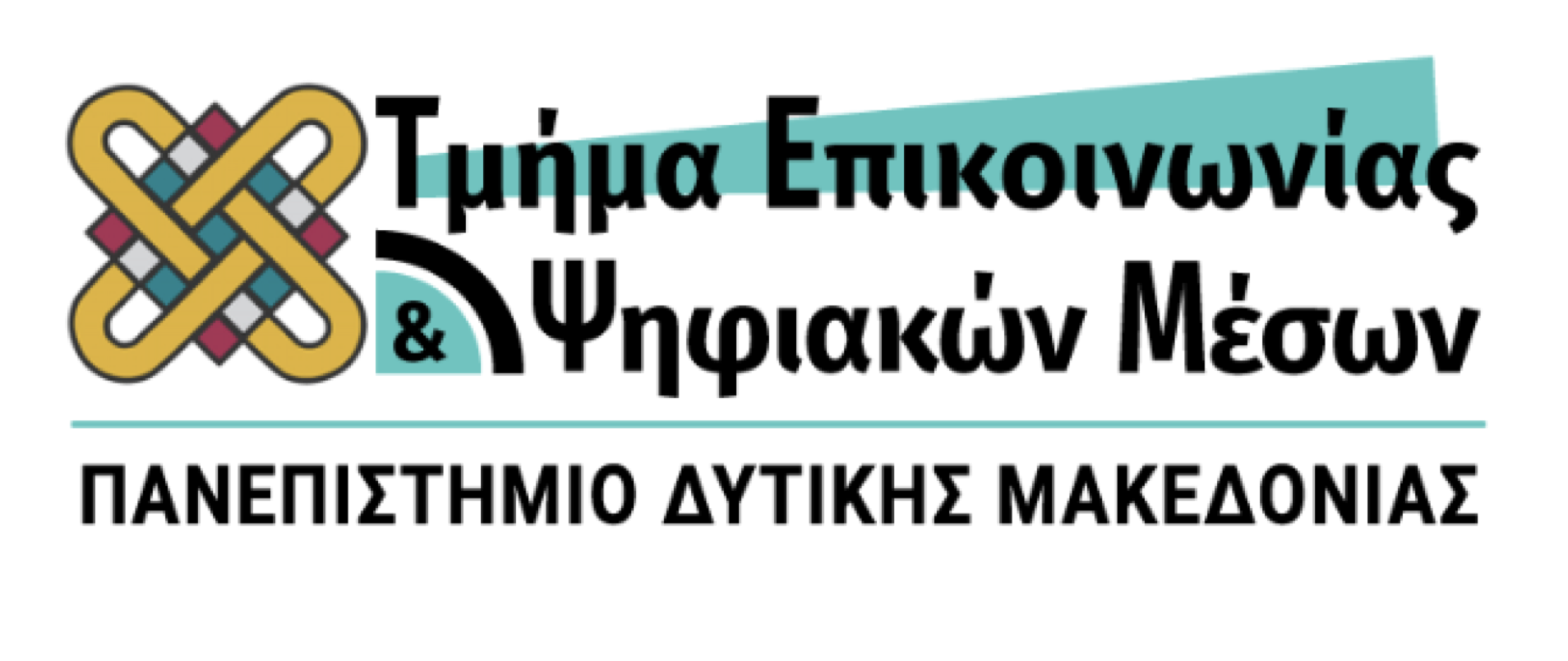 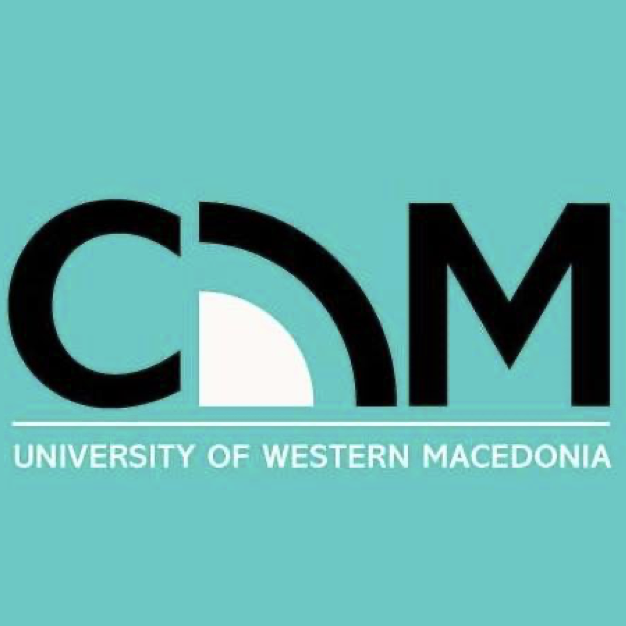 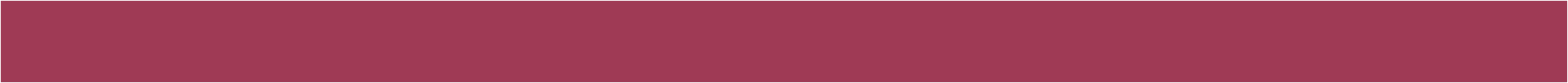 ΑΞΙΟΛΟΓΗΣΗ
Αξιολόγηση των στόχων επίδρασης

Αξιολόγηση των στόχων αποτελέσματος
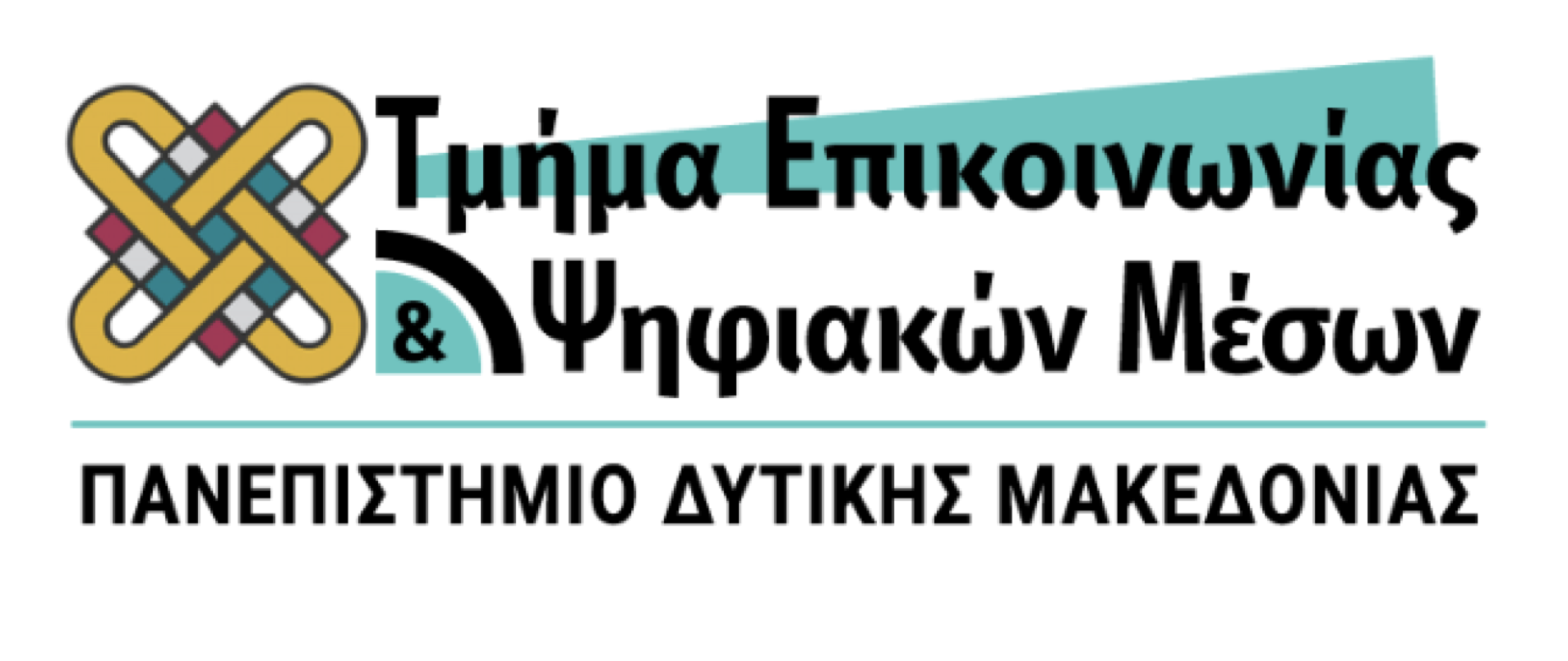 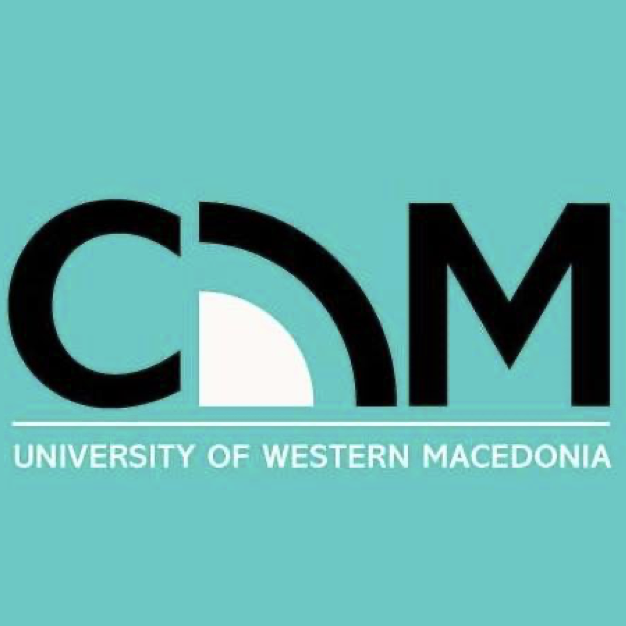 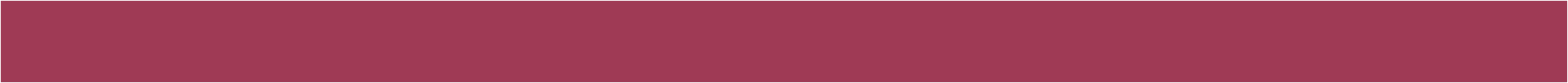 ΣΤΟΧΟΙ
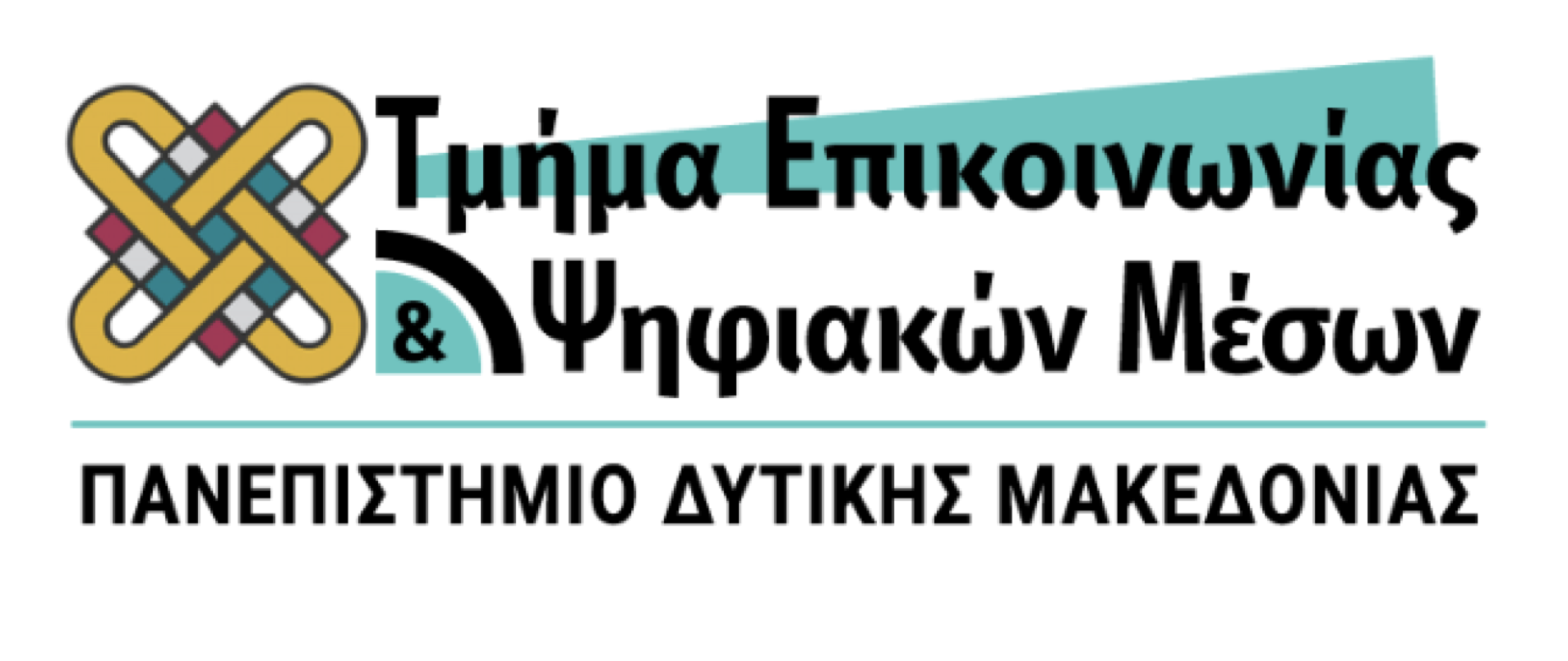 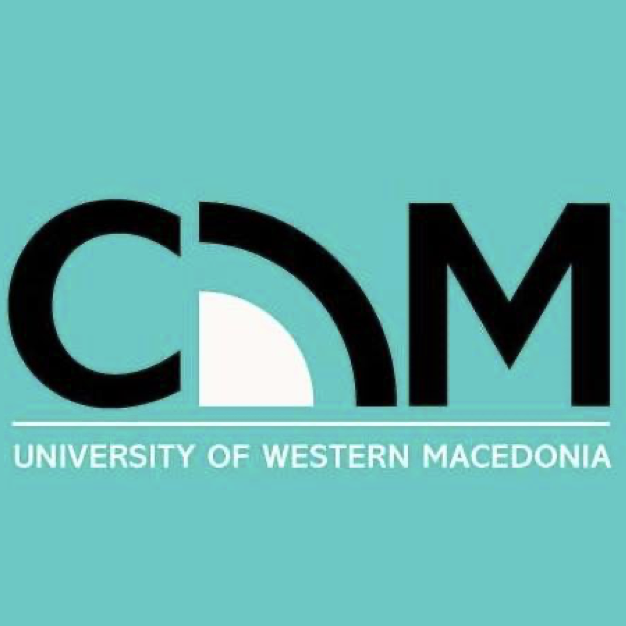 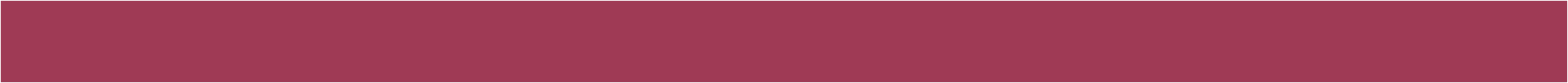 ΣΤΟΧΟΙ
Στόχοι επίδρασης

Στόχοι αποτελέσματος
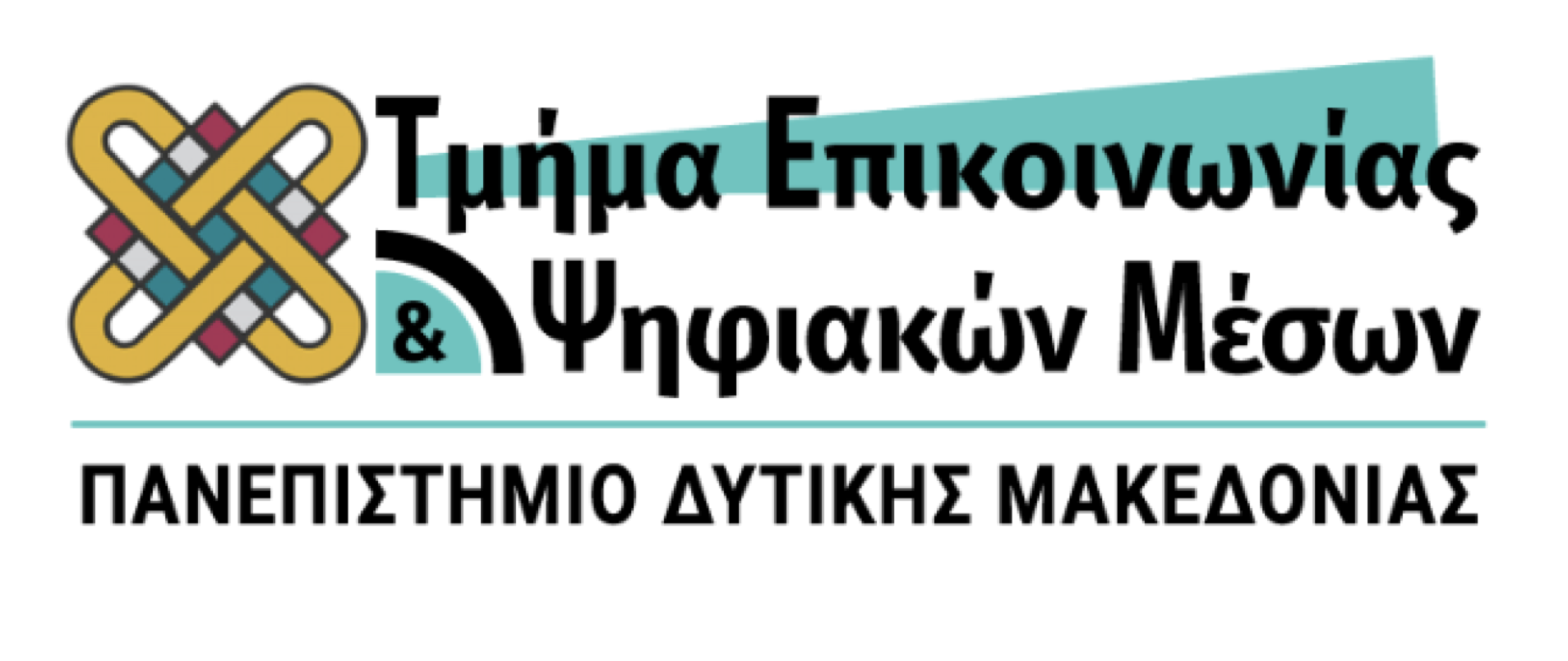 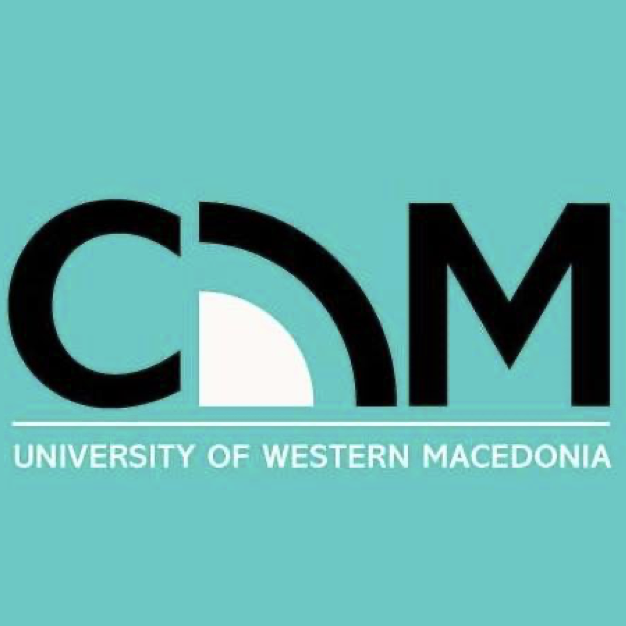 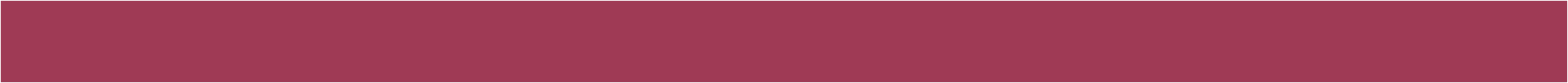 ΣΤΟΧΟΙ
Στόχοι επίδρασης

Στόχοι αποτελέσματος
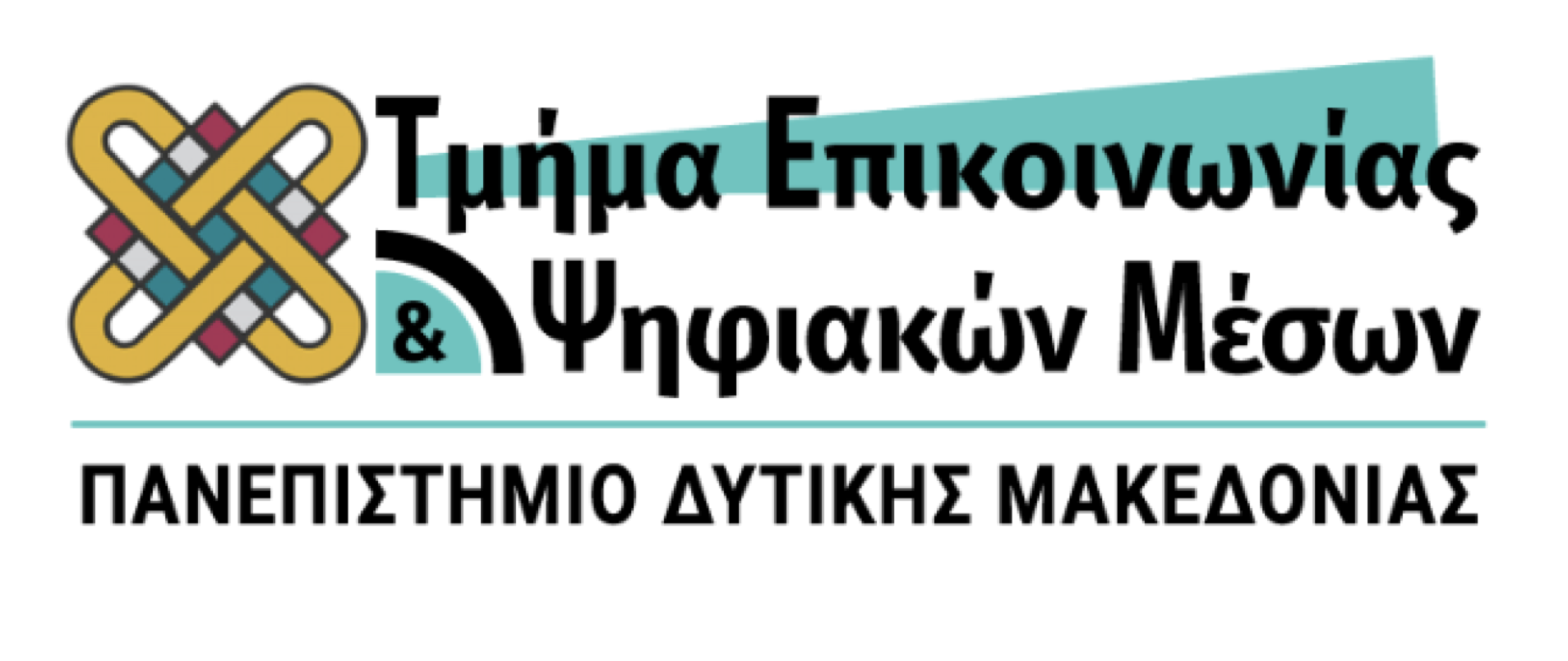 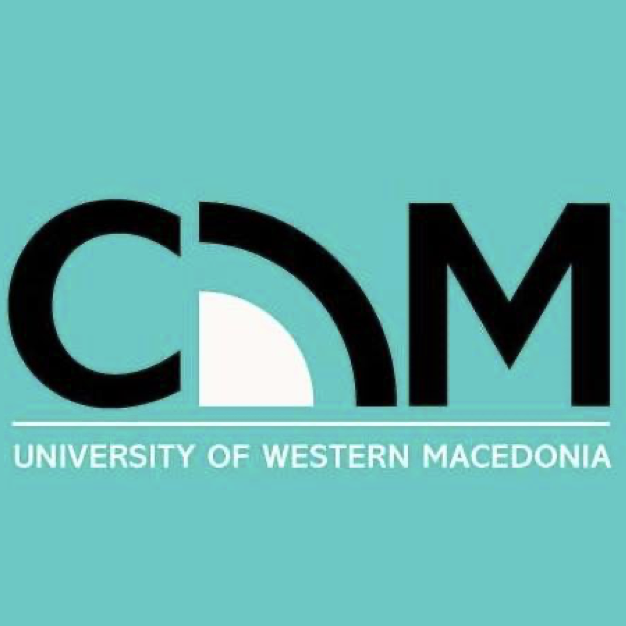 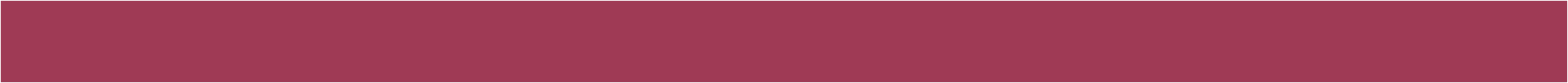 ΣΤΟΧΟΙ ΕΠΙΔΡΑΣΗΣ
Αντιπροσωπεύουν τα επιθυμητά αποτελέσματα για την τροποποίηση των στάσεων και συμπεριφορών των ομάδων κοινού στόχου
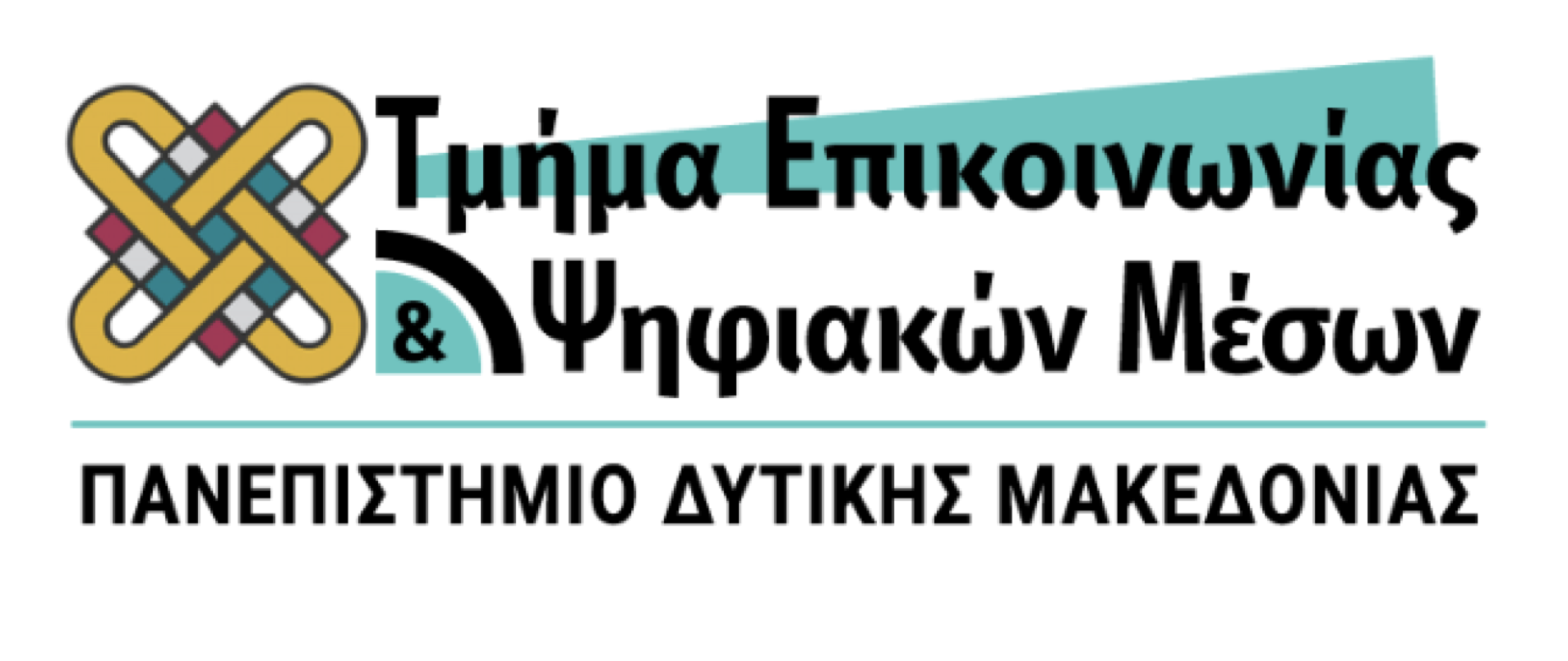 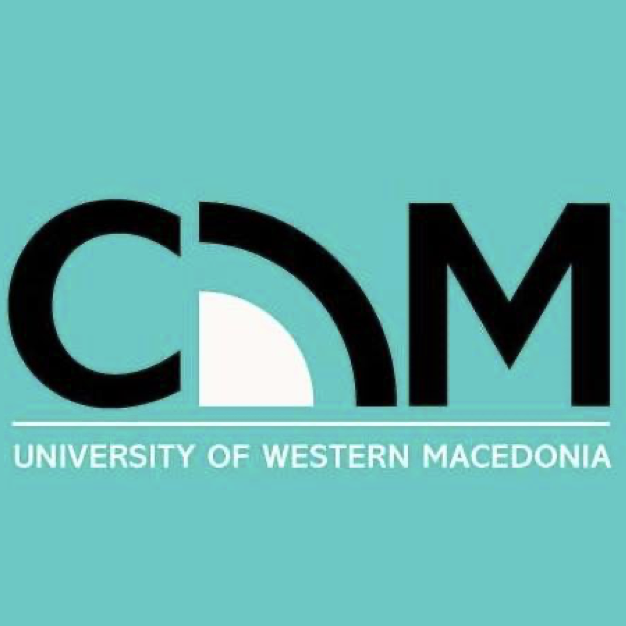 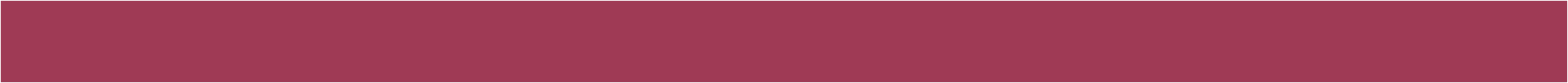 ΣΤΟΧΟΙ ΕΠΙΔΡΑΣΗΣ
Αύξηση της γνώσης των ειδήσεων για τον πελάτη μεταξύ των αντιπροσώπων των ΜΜΕ 

Αύξηση της αξιοπιστίας του πελάτη μεταξύ των ανθρώπων των ΜΜΕ

Ενίσχυση των ευνοϊκών στάσεων απέναντι στον πελάτη από την πλευρά των αντιπροσώπων των ΜΜΕ

Αύξηση της ευνοϊκής ειδησεογραφικής κάλυψης του πελάτη από τα ΜΜΕ
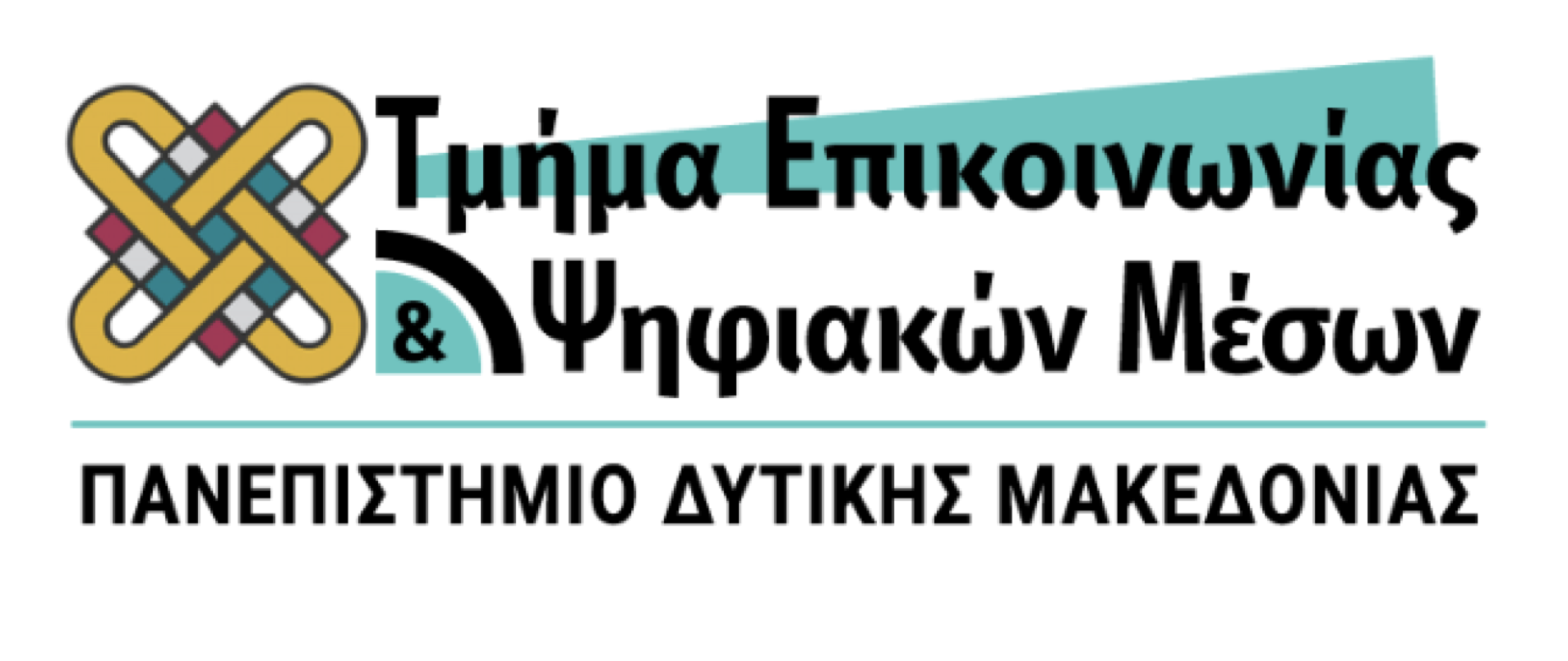 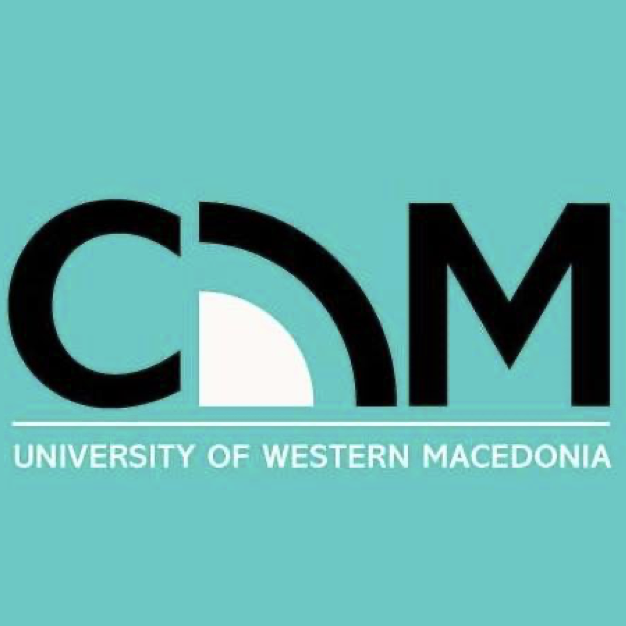 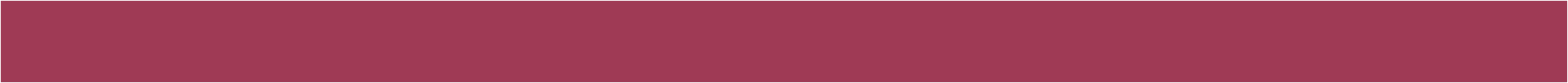 ΣΤΟΧΟΙ ΕΠΙΔΡΑΣΗΣ
Οι στόχοι μπορούν να προσδιοριστούν με ποσοστά και χρονικό πλαίσιο. Χωρίς αυτό να είναι απαραίτητο

Οι στόχοι αφορούν την επιθυμητή επίδραση στα τελικά κοινά του πελάτη. Ωστόσο ενδιάμεσο κοινό-στόχος είναι τα ΜΜΕ
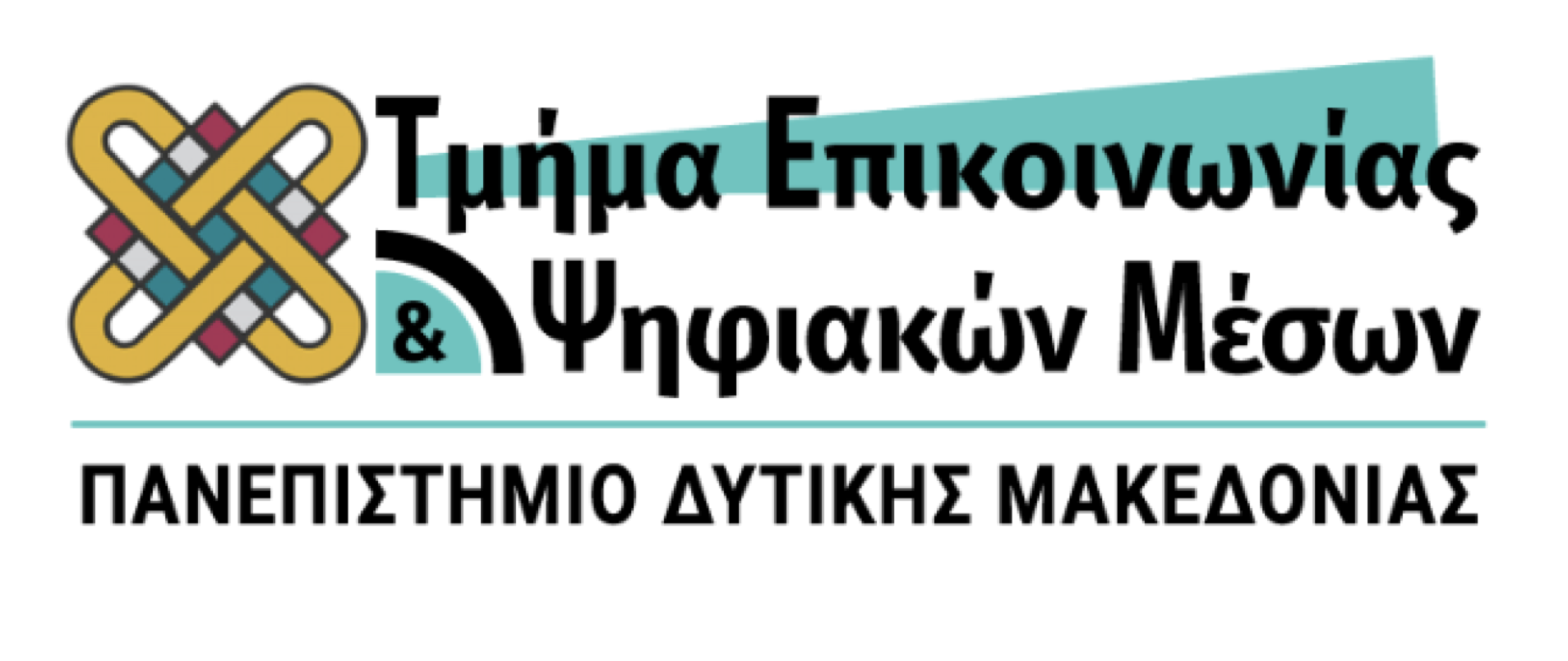 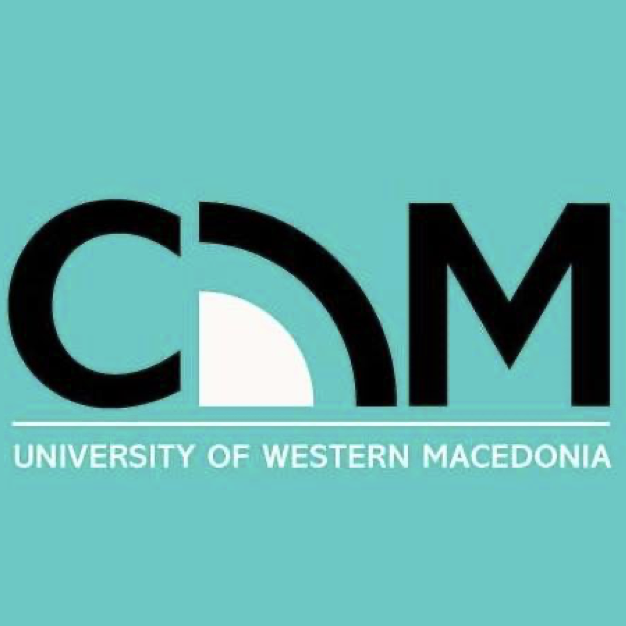 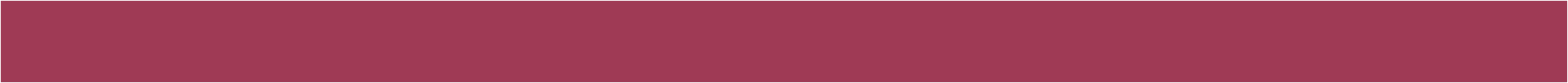 ΣΤΟΧΟΙ
Στόχοι επίδρασης

Στόχοι αποτελέσματος
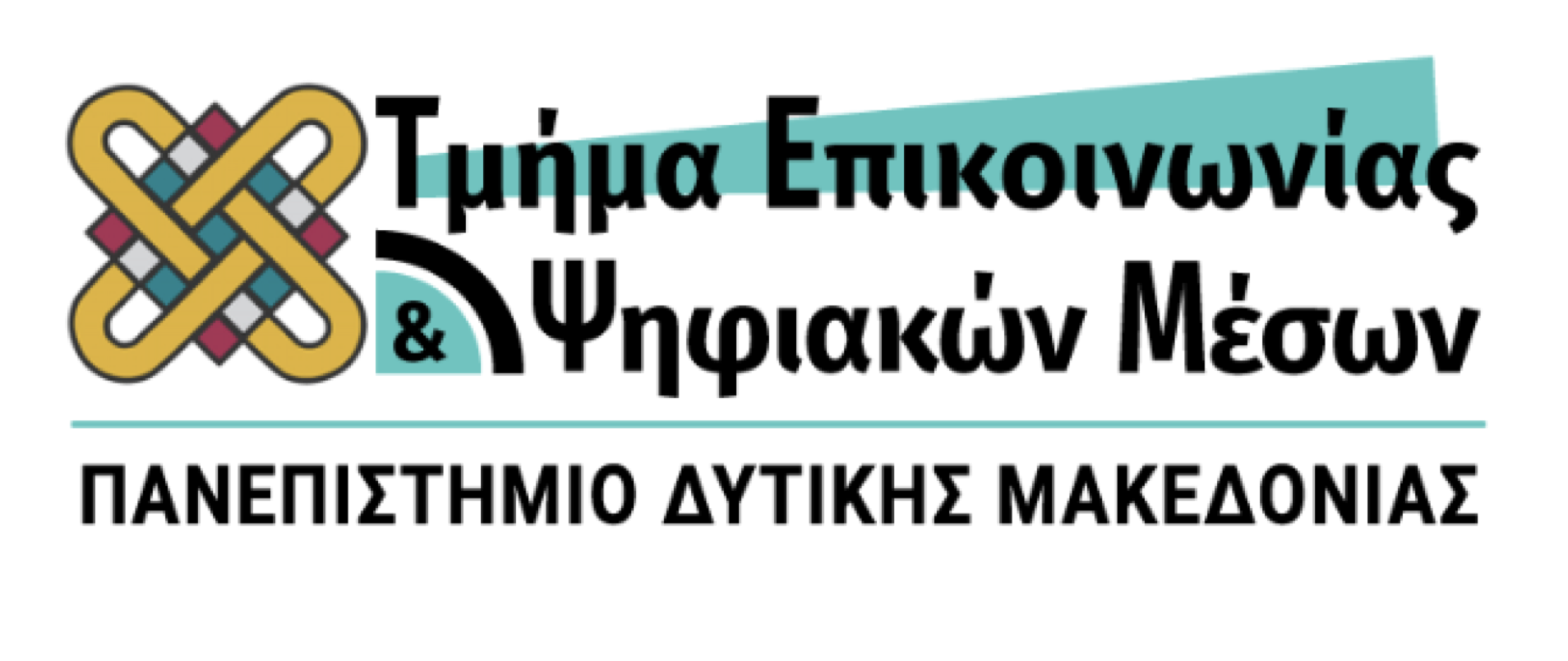 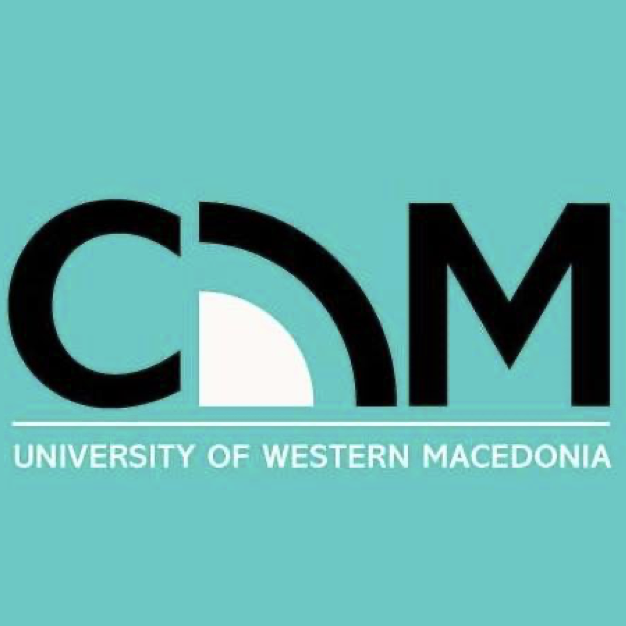 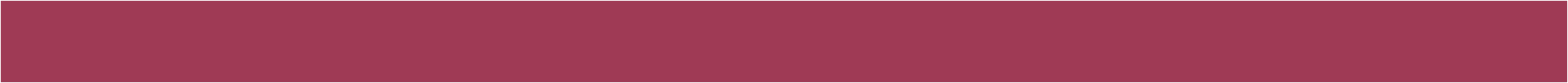 Αφορούν τα αποτελέσματα των ενεργειών 	του επαγγελματία των δημοσίων σχέσεων 	για λογαριασμό του πελάτη
ΣΤΟΧΟΙ ΑΠΟΤΕΛΕΣΜΑΤΟΣ
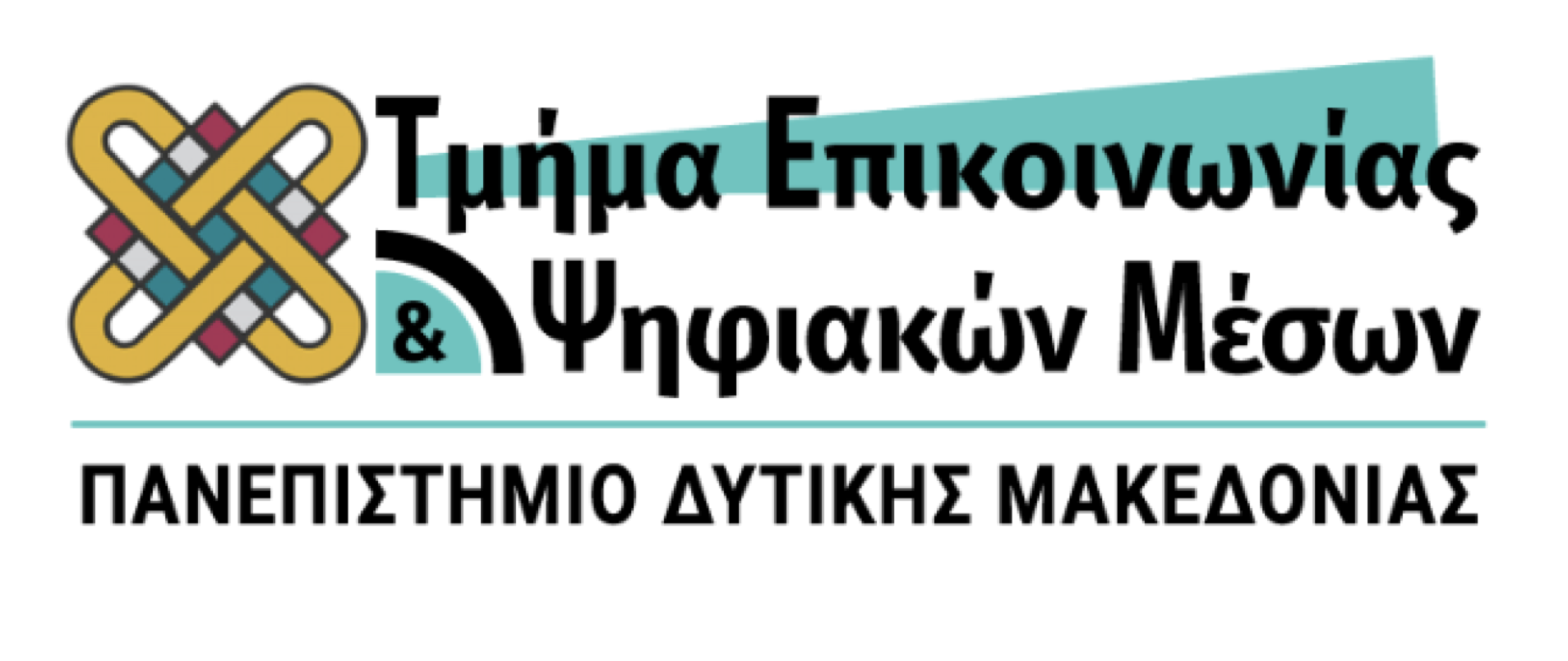 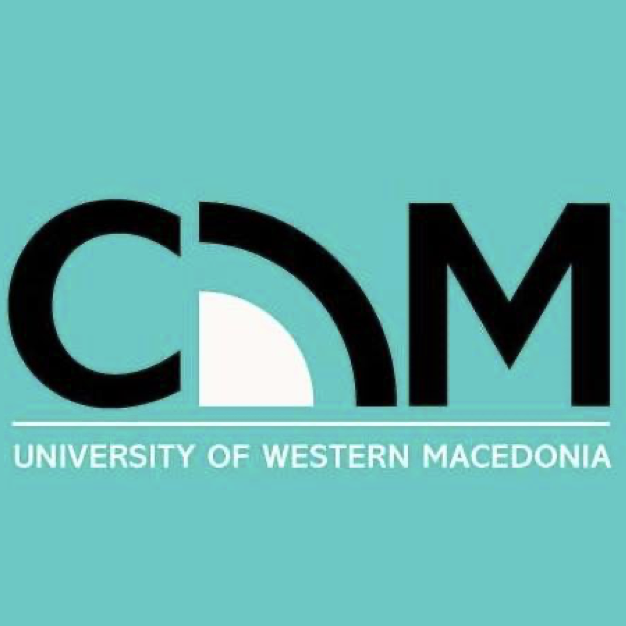 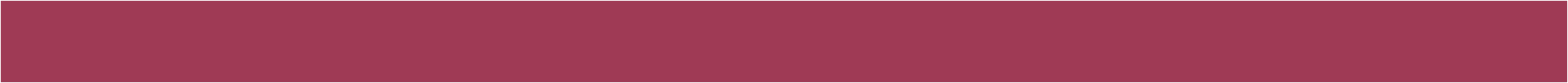 Να παρέχει ρεπορτάζ με ειδησεογραφική αξία για τον πελάτη/οργανισμό

Να είναι διαθέσιμος στην επικοινωνία με τα ΜΜΕ για απαντήσεις σε ερωτήματα, διευκρινίσεις, πρόσθετη πληροφόρηση

Να οργανώνουν/προγραμματίζουν συνεντεύξεις με τα ΜΜΕ των στελεχών του πελάτη/οργανισμού
ΣΤΟΧΟΙ ΑΠΟΤΕΛΕΣΜΑΤΟΣ
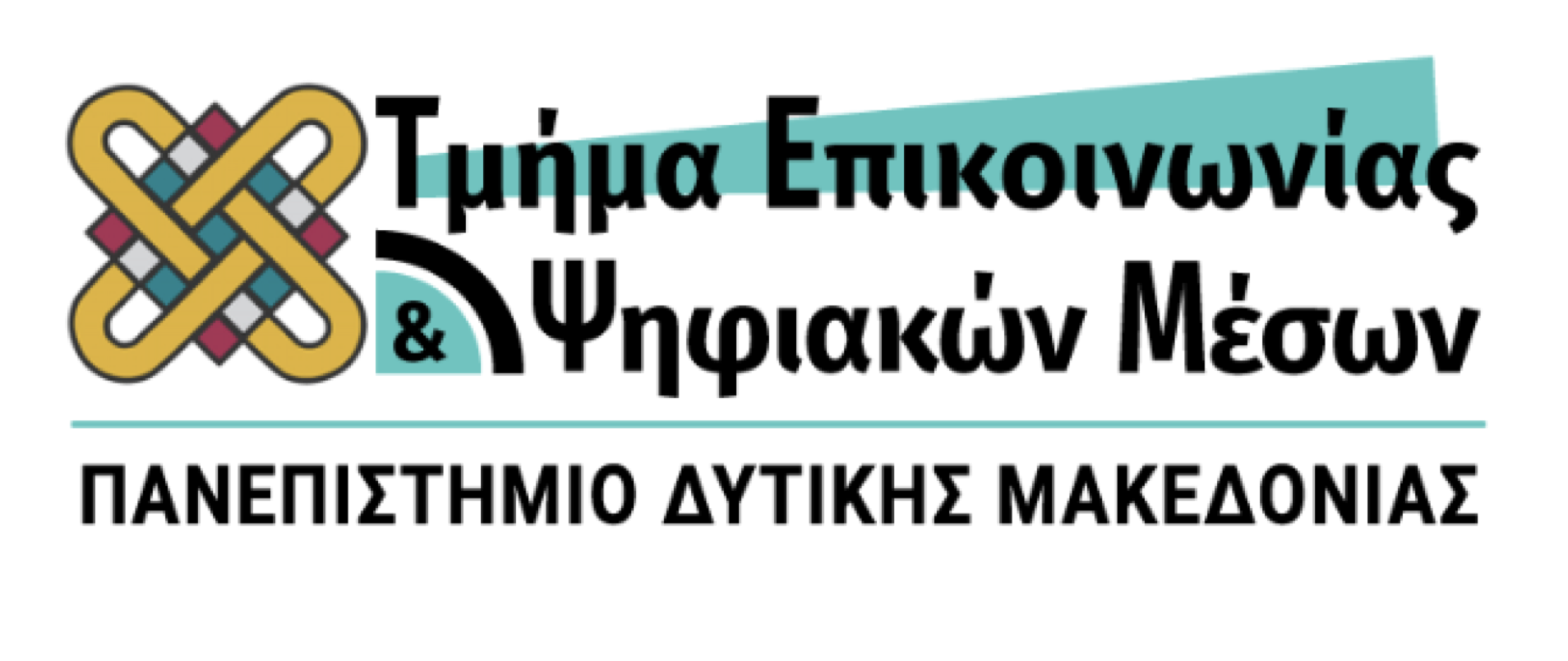 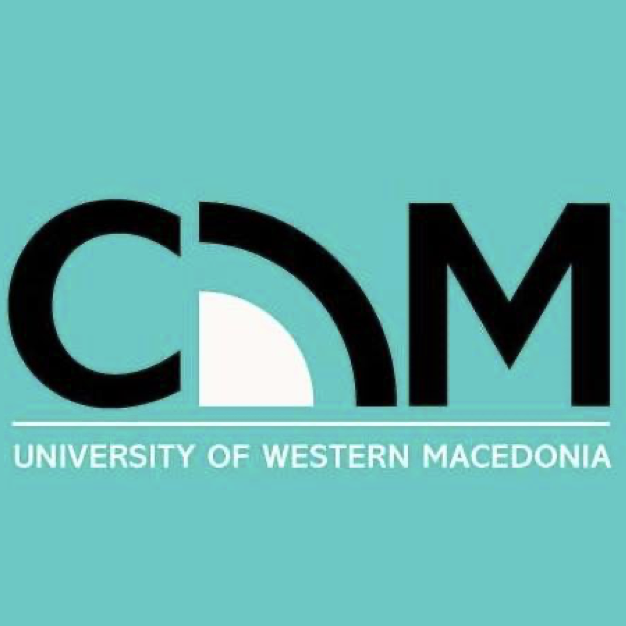 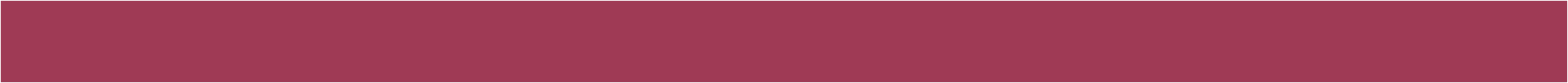 ΠΡΟΓΡΑΜΜΑΤΙΣΜΟΣ
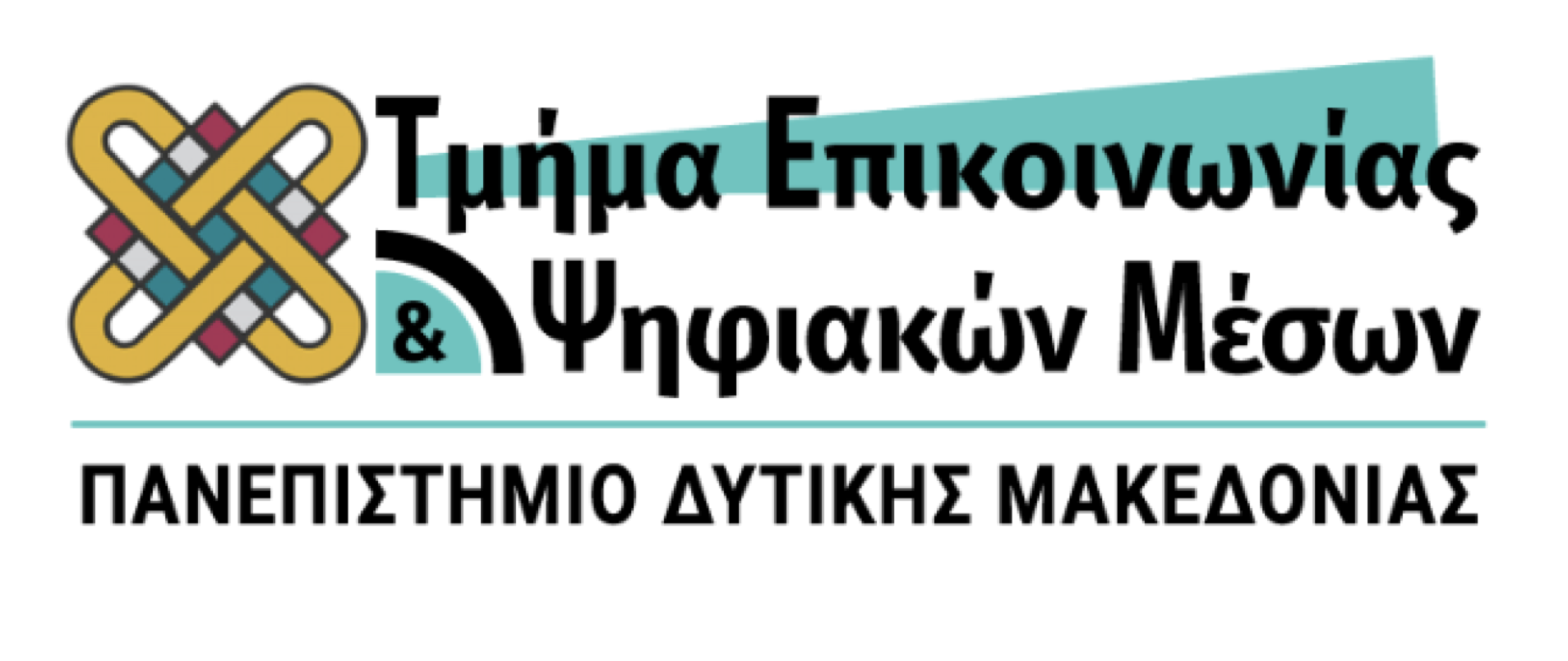 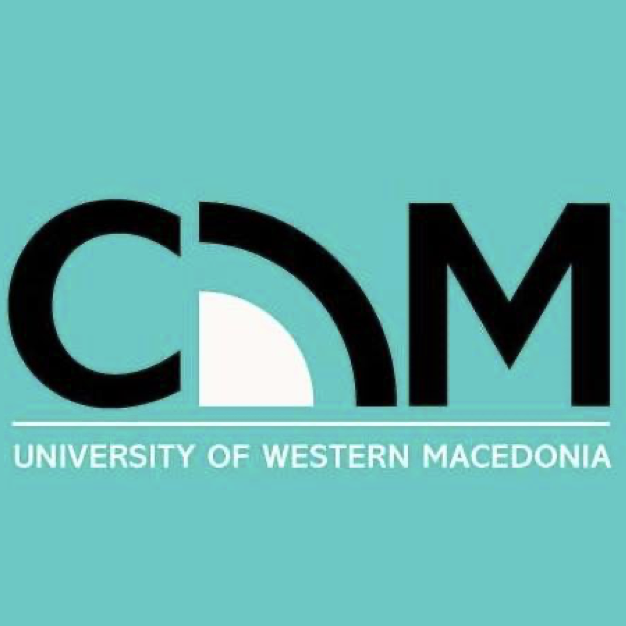 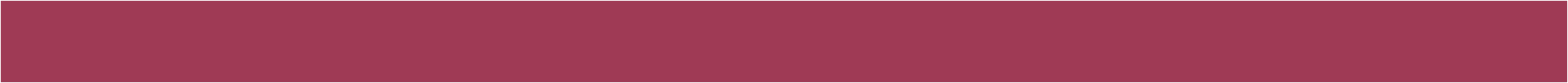 ΠΡΟΓΡΑΜΜΑΤΙΣΜΟΣ
Κεντρική ιδέα και μηνύματα

Ενέργειες ή ειδικά γεγονότα

Ελεγχόμενα ή μη ελεγχόμενα ΜΜΕ

Αρχές της αποτελεσματικής επικοινωνίας
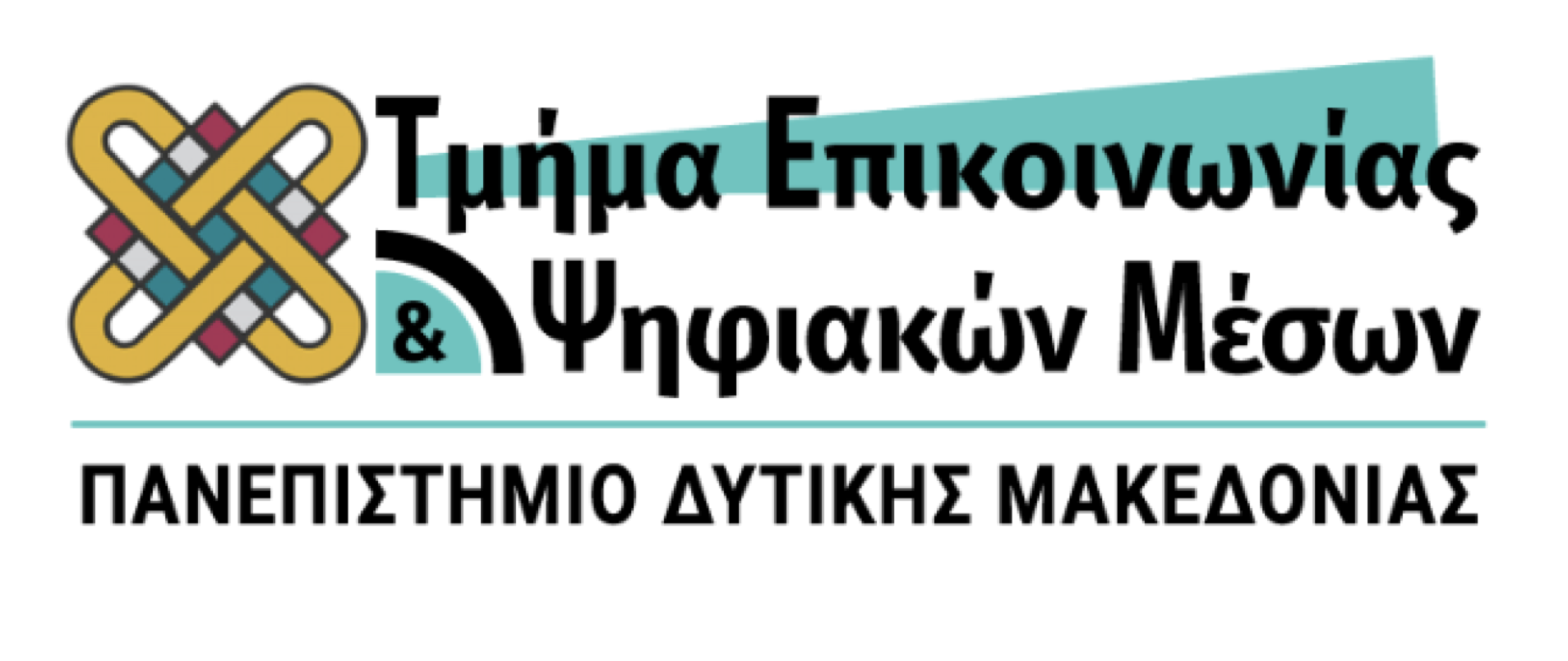 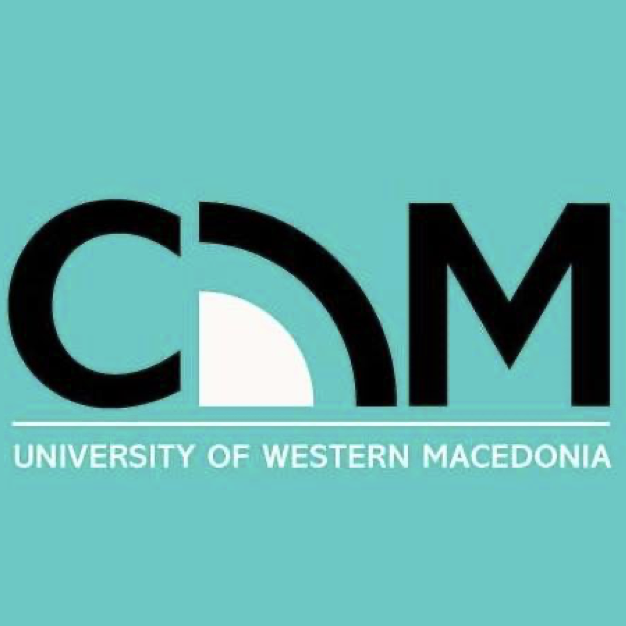 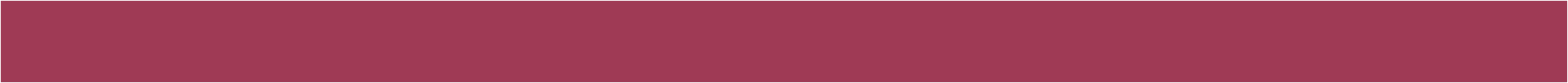 ΚΕΝΤΡΙΚΗ ΙΔΕΑ 
& ΜΗΝΥΜΑΤΑ
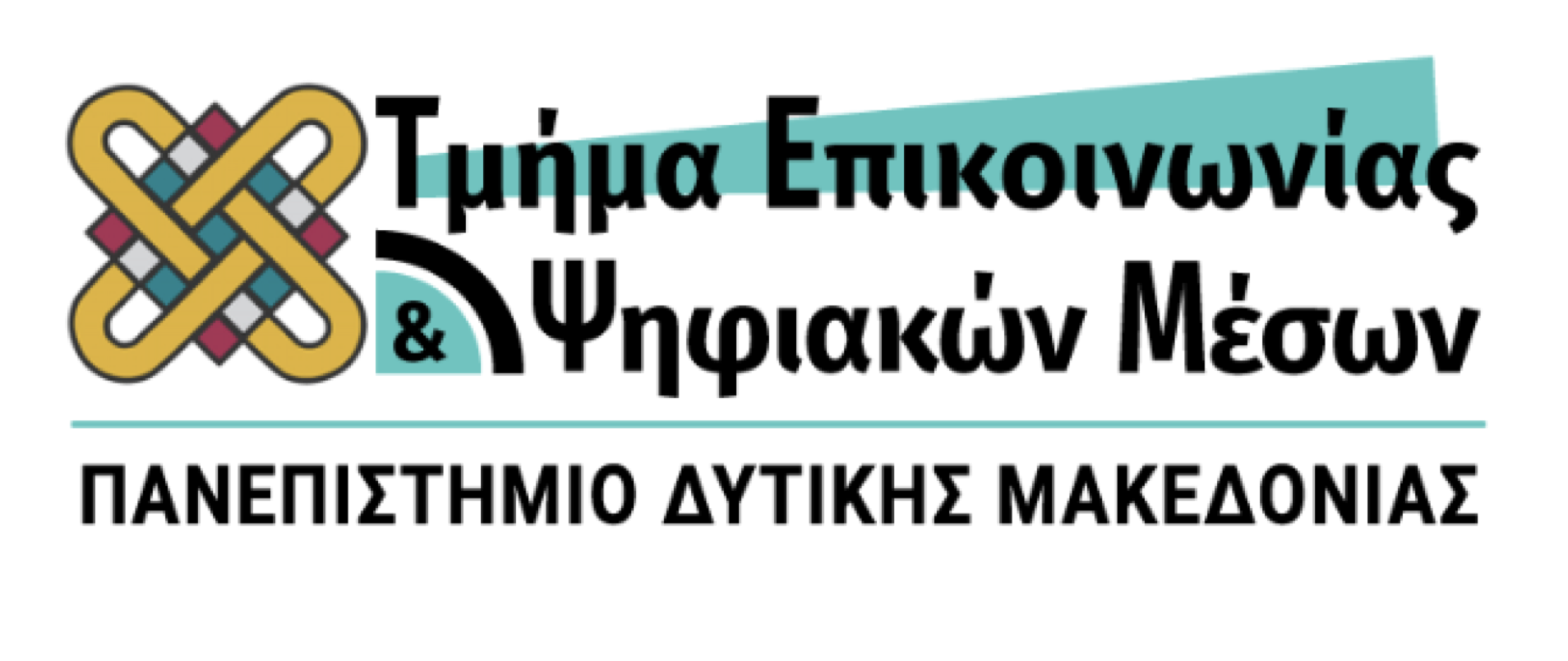 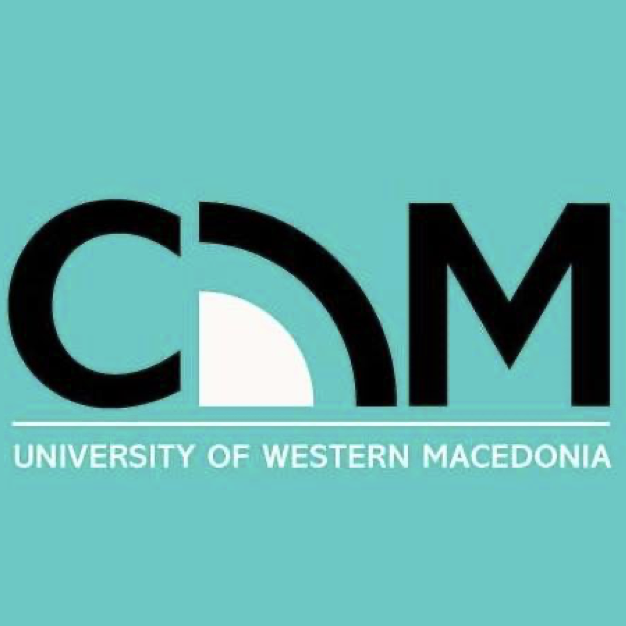 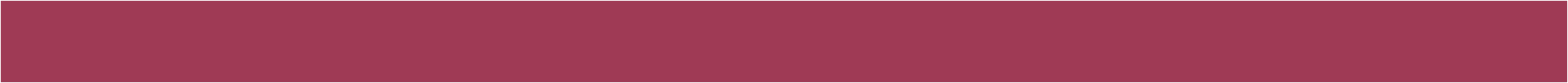 ΚΕΝΤΡΙΚΗ ΙΔΕΑ & ΜΗΝΥΜΑΤΑ
Κεντρική ιδέα: Το βασικό μήνυμα που προωθείται στα ΜΜΕ

Τα μηνύματα θα πρέπει να διαπνέονται από τις ειδησεογραφικές αξίες των ΜΜΕ – στόχων. Κατά συνέπεια ο επαγγελματίας των δημοσίων σχέσεων θα πρέπει να κατανοεί την φύση και τις αξίες του περιεχομένου των ΜΜΕ - στόχων
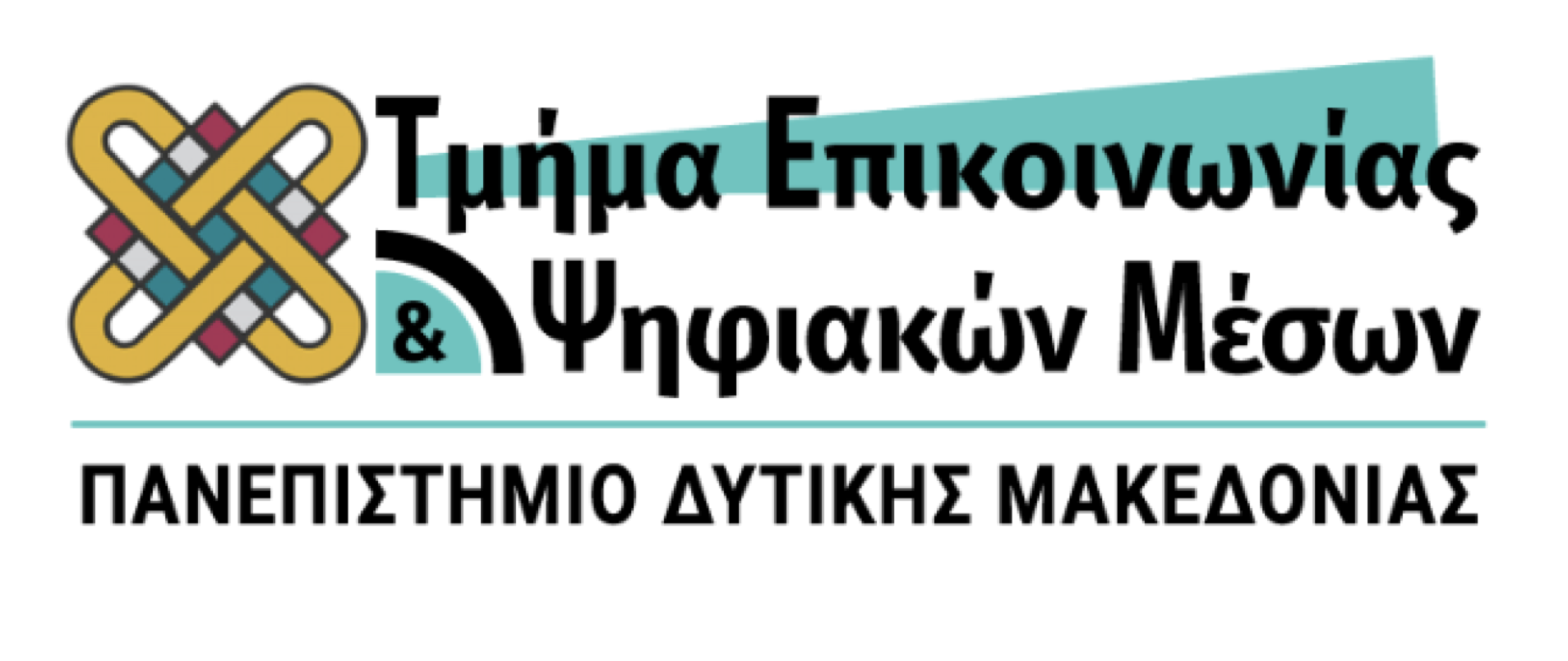 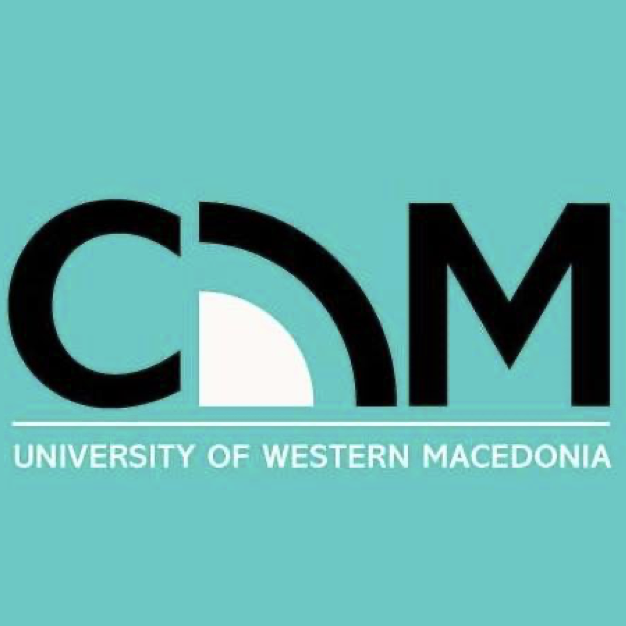 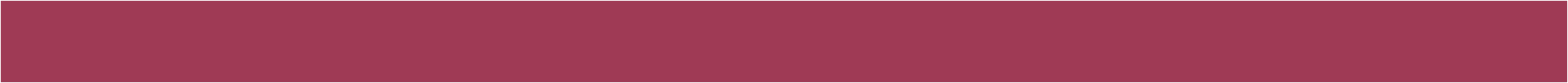 ΚΕΝΤΡΙΚΗ ΙΔΕΑ & ΜΗΝΥΜΑΤΑ
Μπορούμε να διακρίνουμε δύο είδη περιεχομένου των ενημερωτικών ΜΜΕ:

Σύντομες ειδήσεις

Ειδήσεις ειδικού περιεχομένου
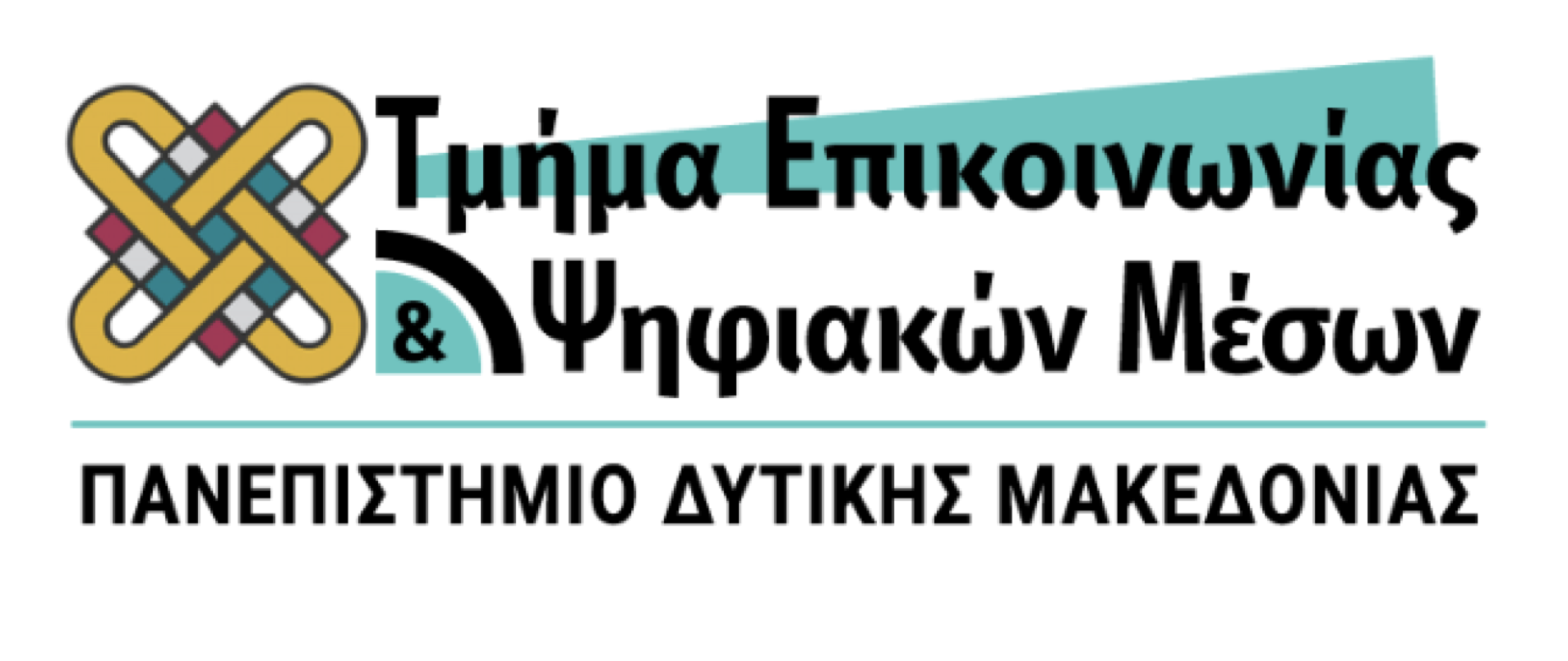 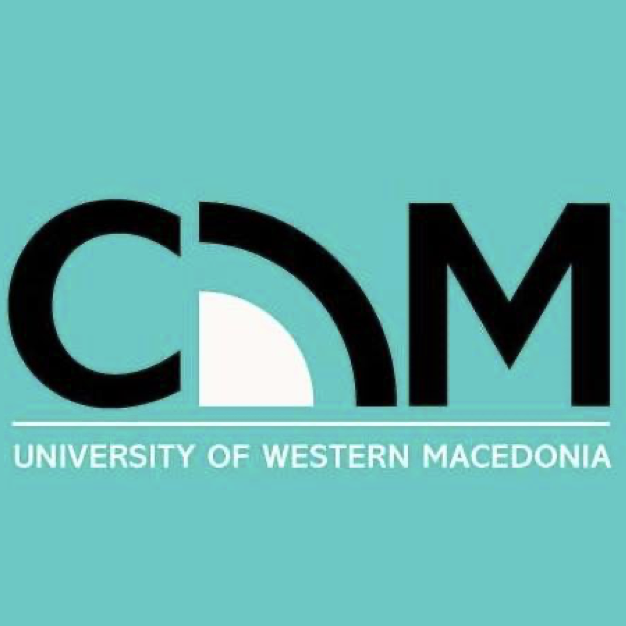 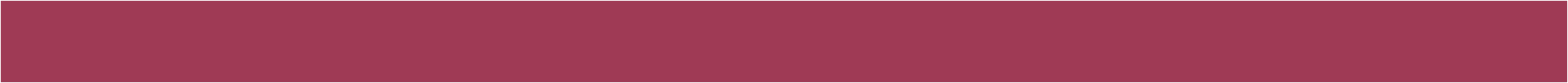 ΚΕΝΤΡΙΚΗ ΙΔΕΑ & ΜΗΝΥΜΑΤΑ
Οι σύντομες ειδήσεις, εφήμερες ή χρονικά προσδιορισμένες, μπορούν να διακριθούν σε:

Σοβαρές

Ελαφρές
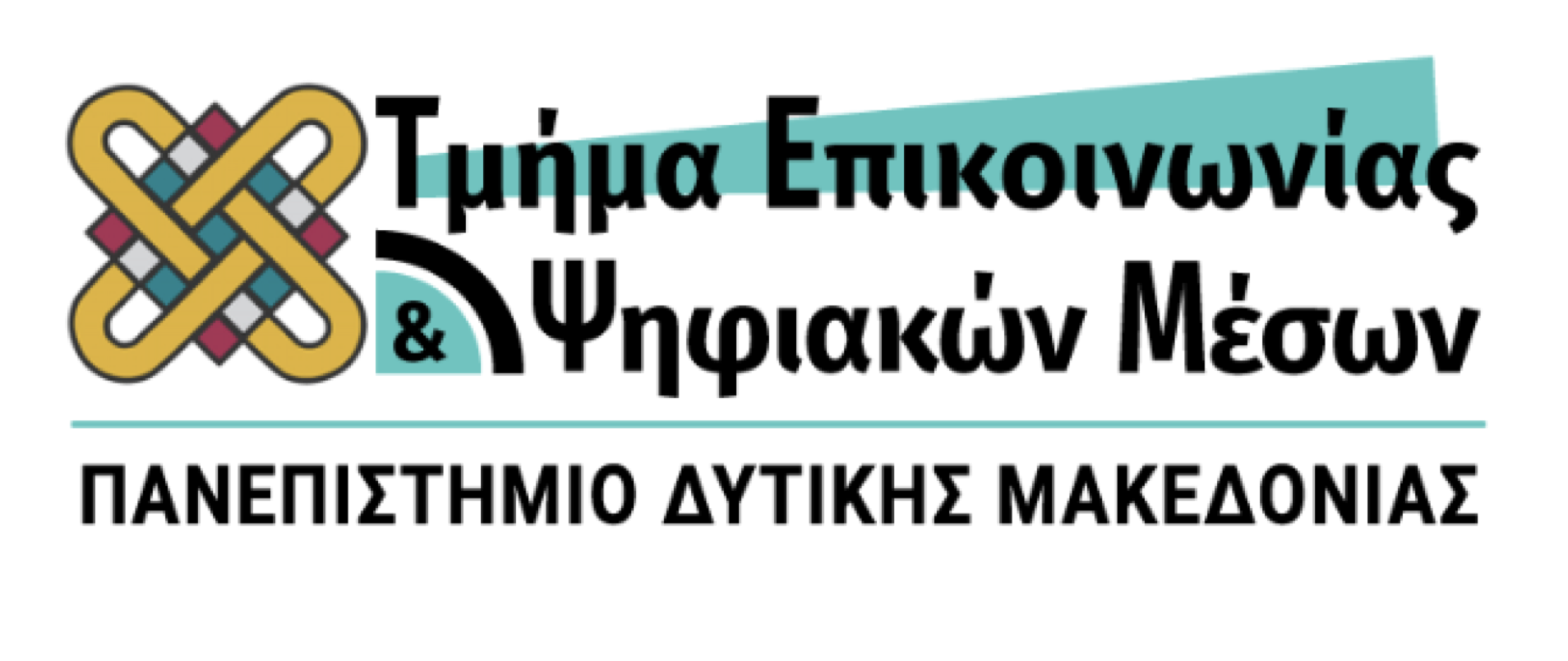 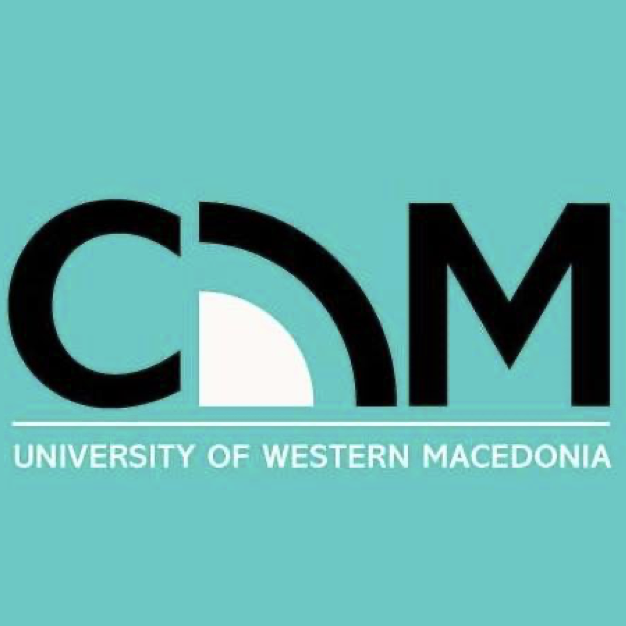 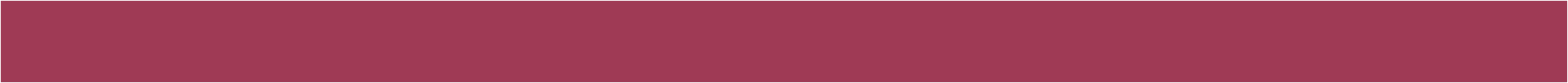 ΚΕΝΤΡΙΚΗ ΙΔΕΑ & ΜΗΝΥΜΑΤΑ
Οι σύντομες σοβαρές ειδήσεις κατέχουν εξέχουσα θέση στα ενημερωτικά ΜΜΕ

Επηρεάζουν έναν μεγάλο αριθμό ανθρώπων

Προκαλούν μεγάλο και άμεσο ενδιαφέρον στα κοινά των ΜΜΕ

Συνήθως μεγάλα γεγονότα και άσχημες ειδήσεις: καταστροφές, δυστυχήματα, εγκλήματα κλπ
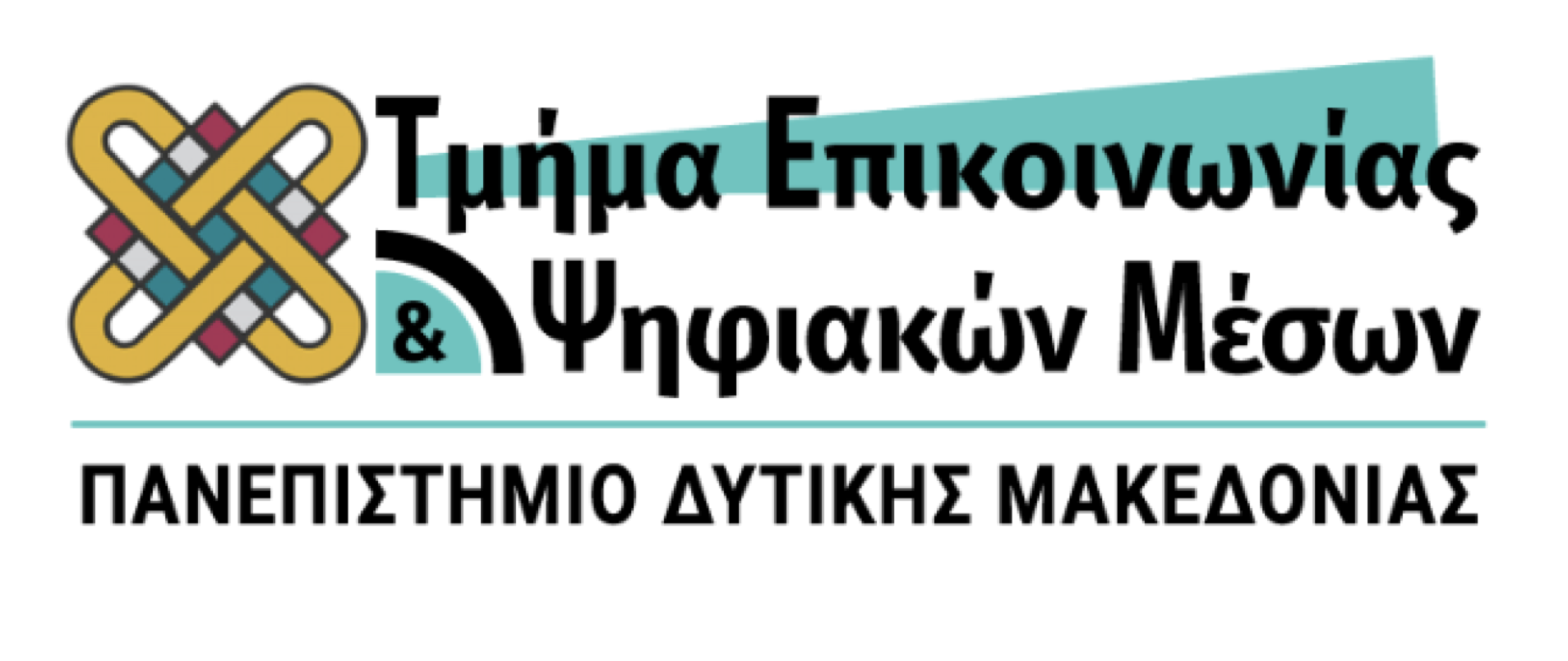 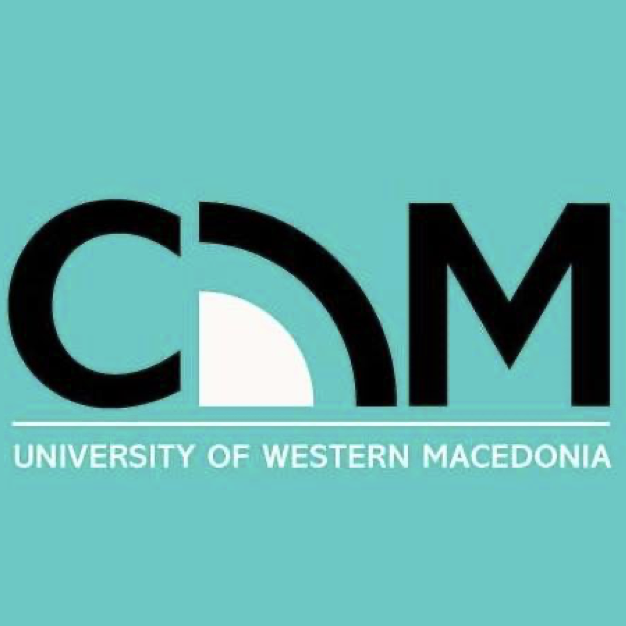 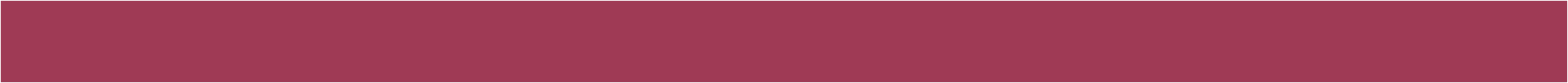 ΚΕΝΤΡΙΚΗ ΙΔΕΑ & ΜΗΝΥΜΑΤΑ
Στις σύντομες ελαφρές ειδήσεις εντάσσονται συνήθως οι καλές ειδήσεις για τον πελάτη/οργανισμό

Συνήθως δεν ενδιαφέρουν κανέναν άλλο εκτός από τον οργανισμό

Πρόκληση για τον επαγγελματία των δημοσίων σχέσεων η δημιουργία ειδικών γεγονότων ή καλών ειδήσεων που θα τύχουν κάλυψης από τα ΜΜΕ
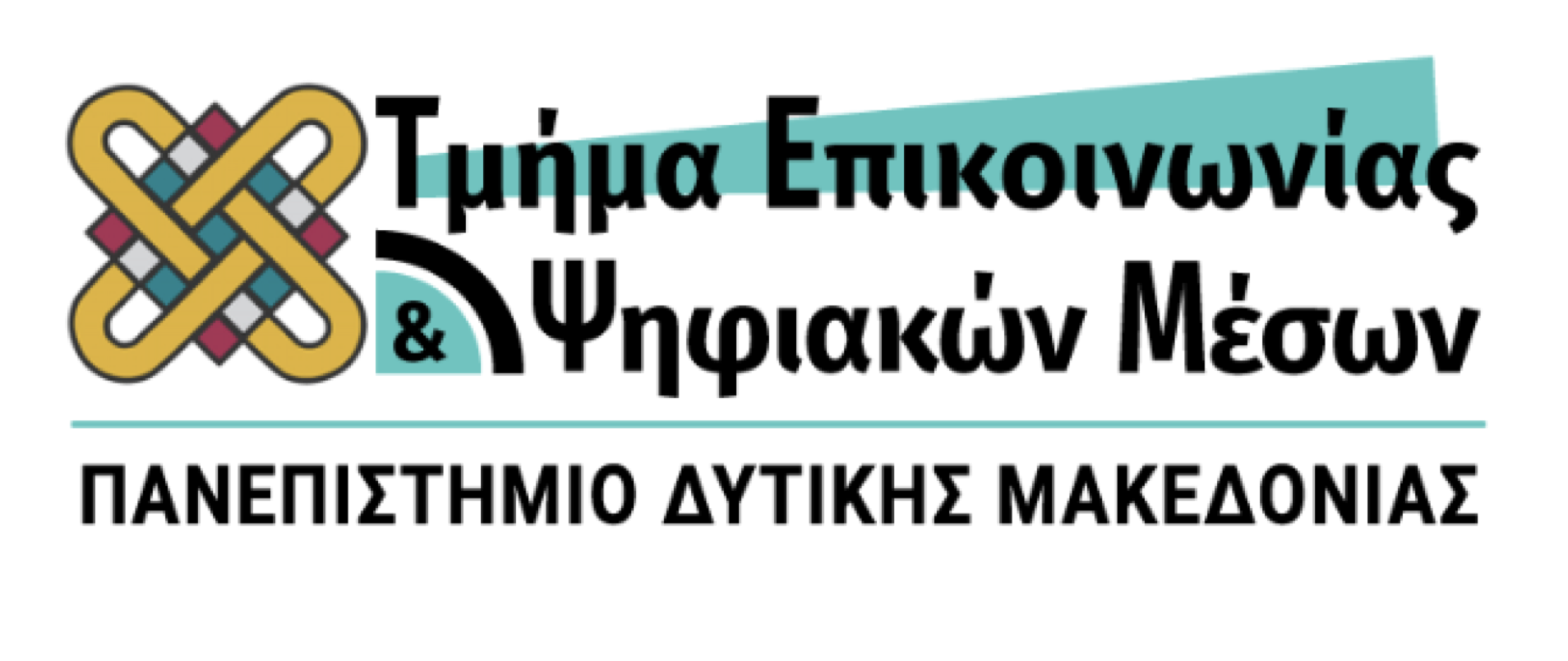 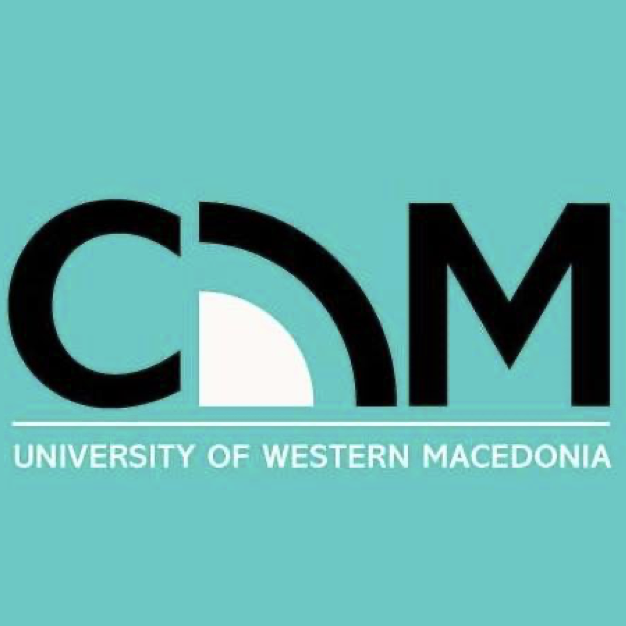 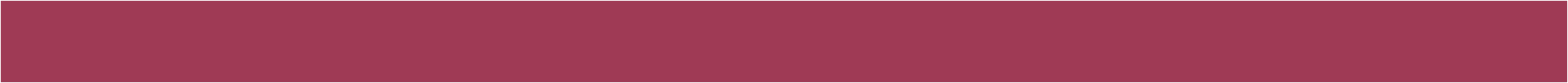 ΚΕΝΤΡΙΚΗ ΙΔΕΑ & ΜΗΝΥΜΑΤΑ
Οι ειδικές ειδήσεις δεν είναι περιορισμένες χρονικά

Χρησιμοποιούνται συνήθως ως πρόσθετο υλικό στην ύλη των έντυπων και ηλεκτρονικών ΜΜΕ

Παραδείγματα: προφίλ προσώπων, συνεντεύξεις, ρεπορτάζ, ειδικά θέματα
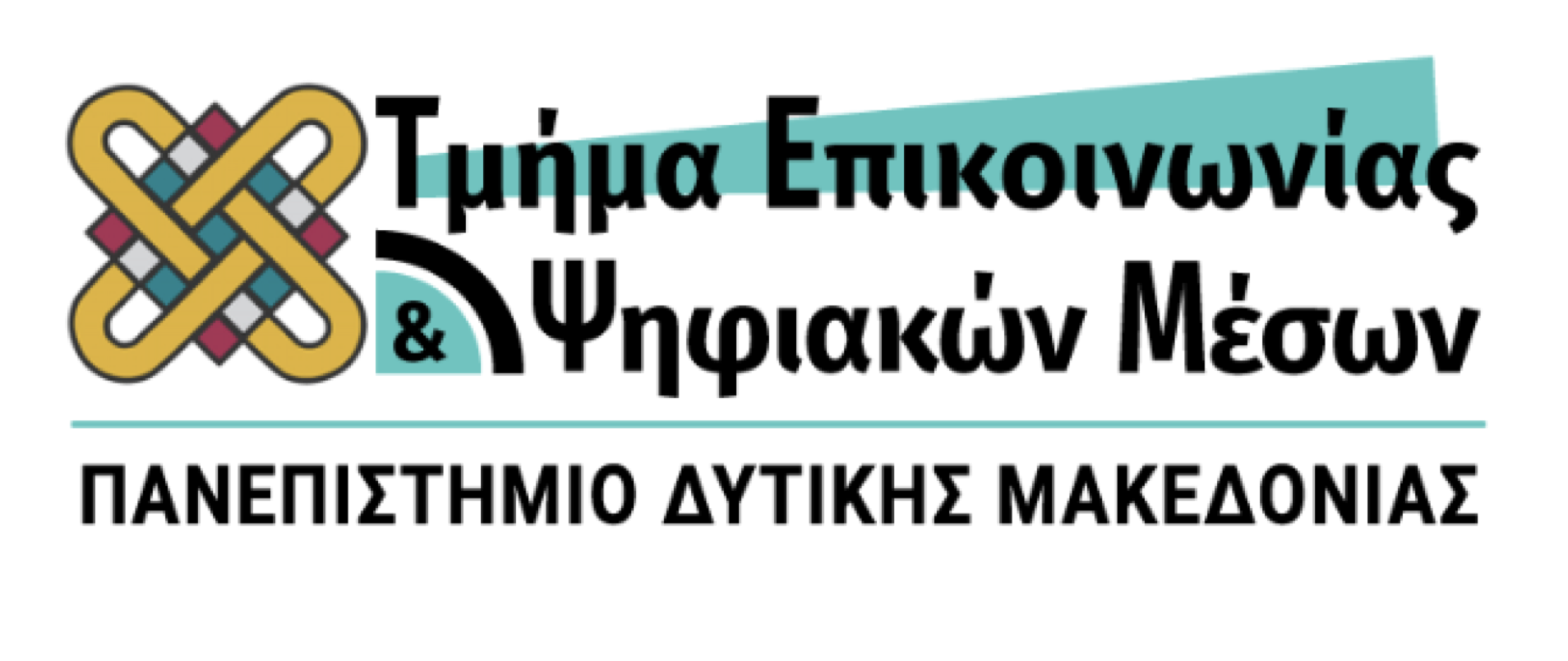 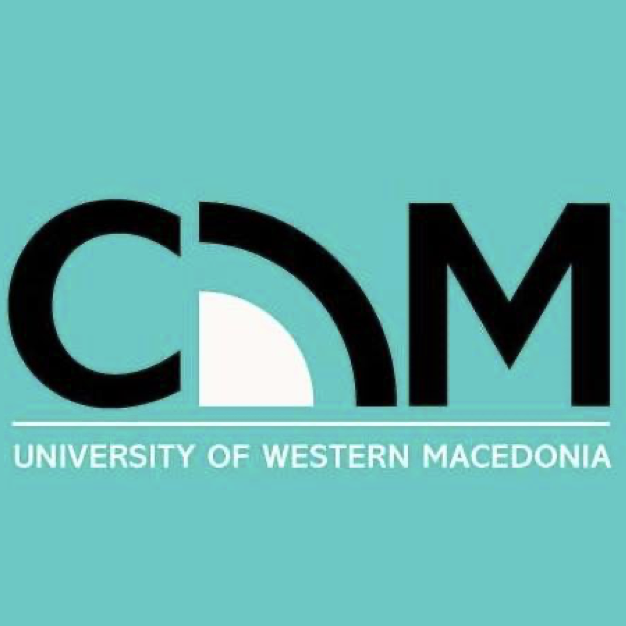 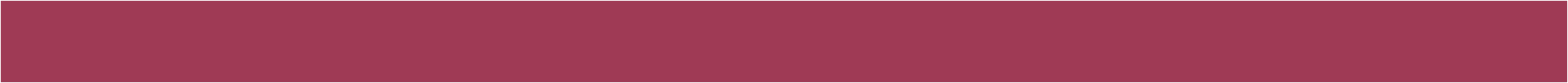 ΚΕΝΤΡΙΚΗ ΙΔΕΑ & ΜΗΝΥΜΑΤΑ
Ο επαγγελματίας των δημοσίων σχέσεων οφείλει να γνωρίζει:

Τι αποτελεί είδηση

Με ποια κριτήρια επιλέγονται οι ειδήσεις στα ΜΜΕ-στόχους

Ποια τα χαρακτηριστικά των σύντομων και ποια των ειδικών ειδήσεων
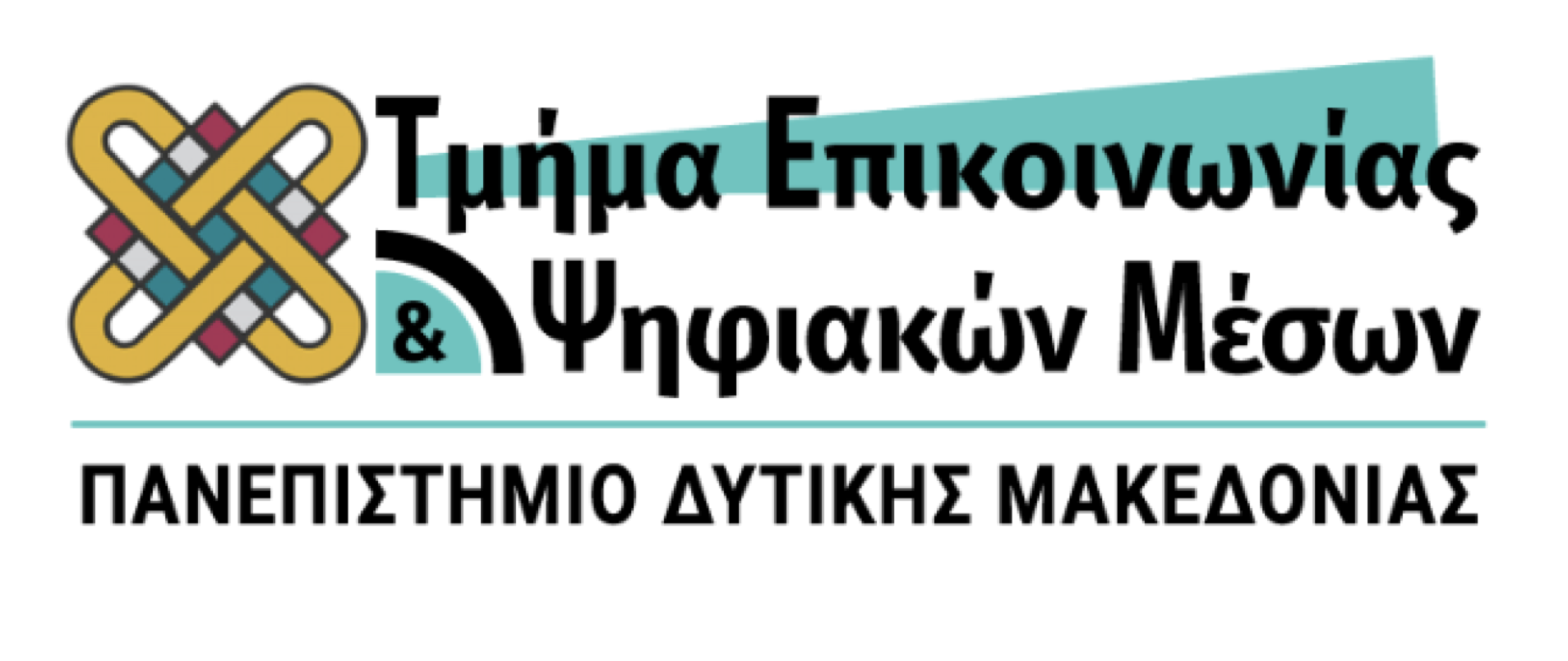 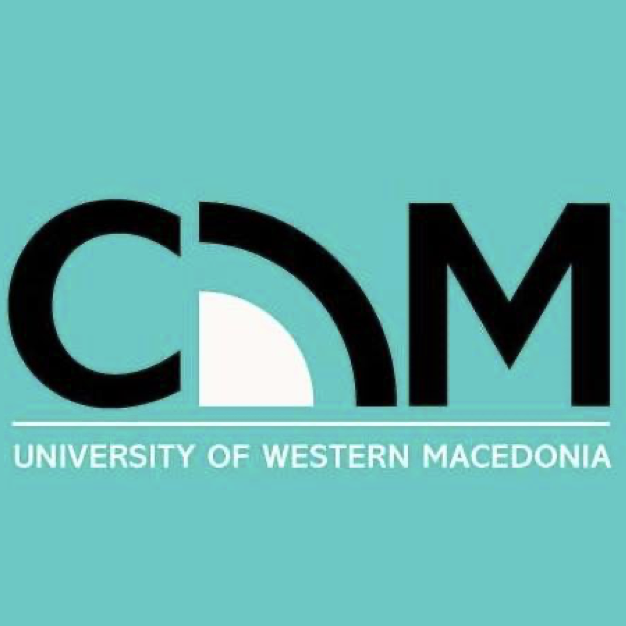 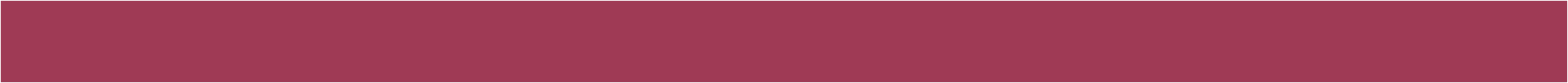 ΕΝΕΡΓΕΙΣ / ΕΙΔΙΚΑ ΓΕΓΟΝΟΤΑ
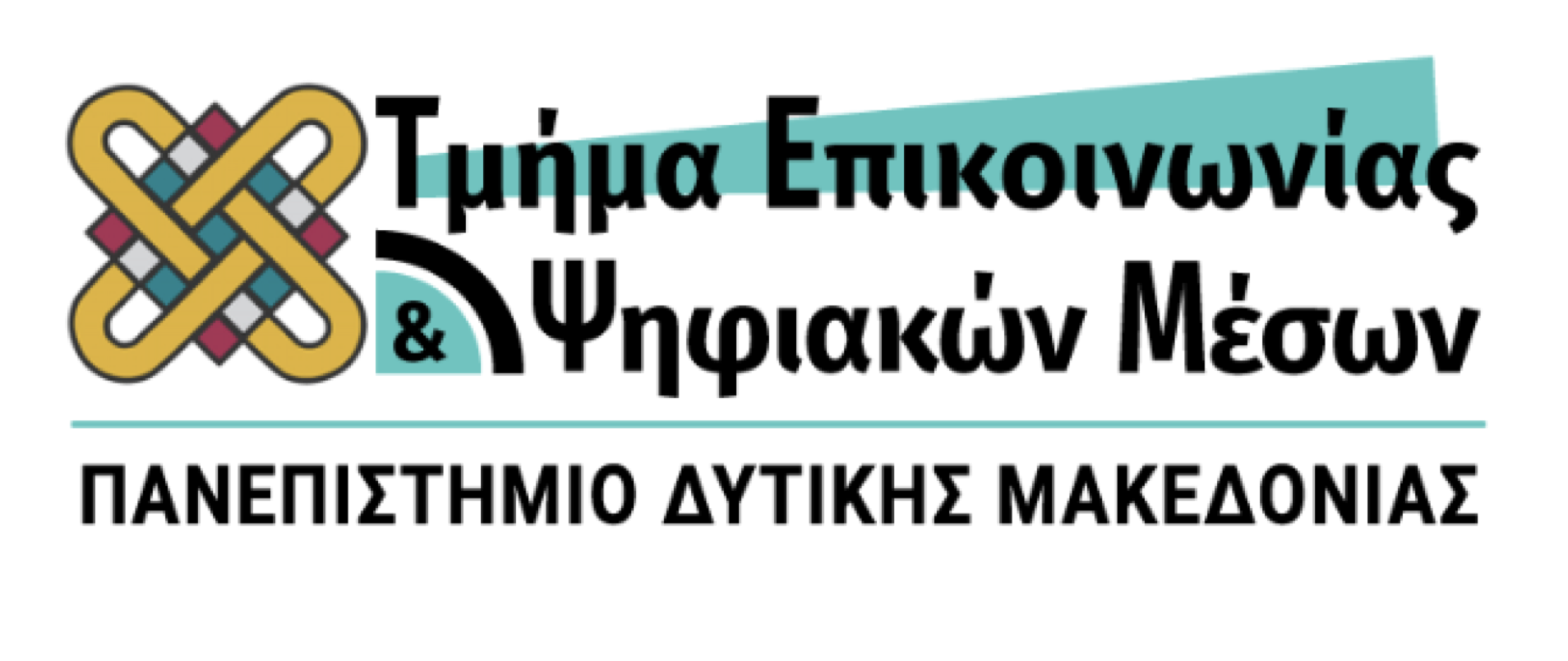 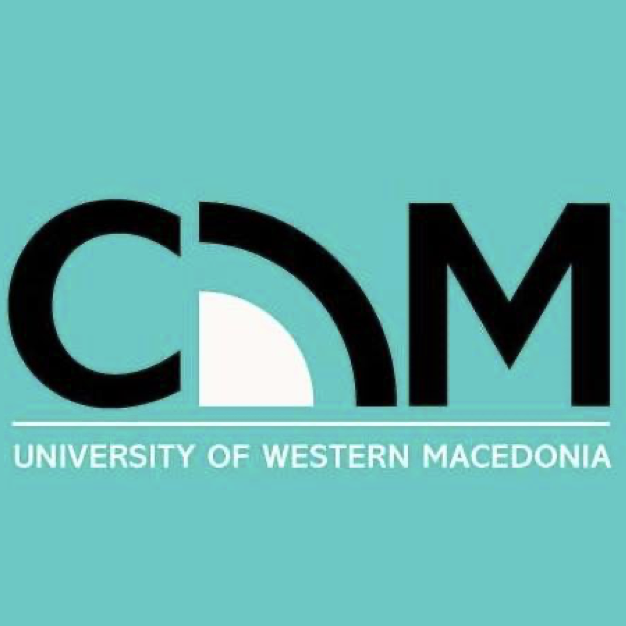 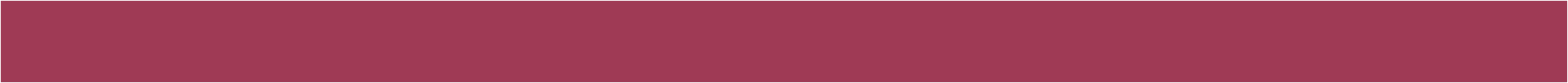 Οι ενέργειες και τα ειδικά γεγονότα προϋποθέτουν και σηματοδοτούν την σχέση με τα ΜΜΕ

Παρέχουν τη βάση για ειδησεογραφική κάλυψη

Αποτελούν τις ειδήσεις του πελάτη
ΕΝΕΡΓΕΙΕΣ/
ΕΙΔΙΚΑ ΓΕΓΟΝΟΤΑ
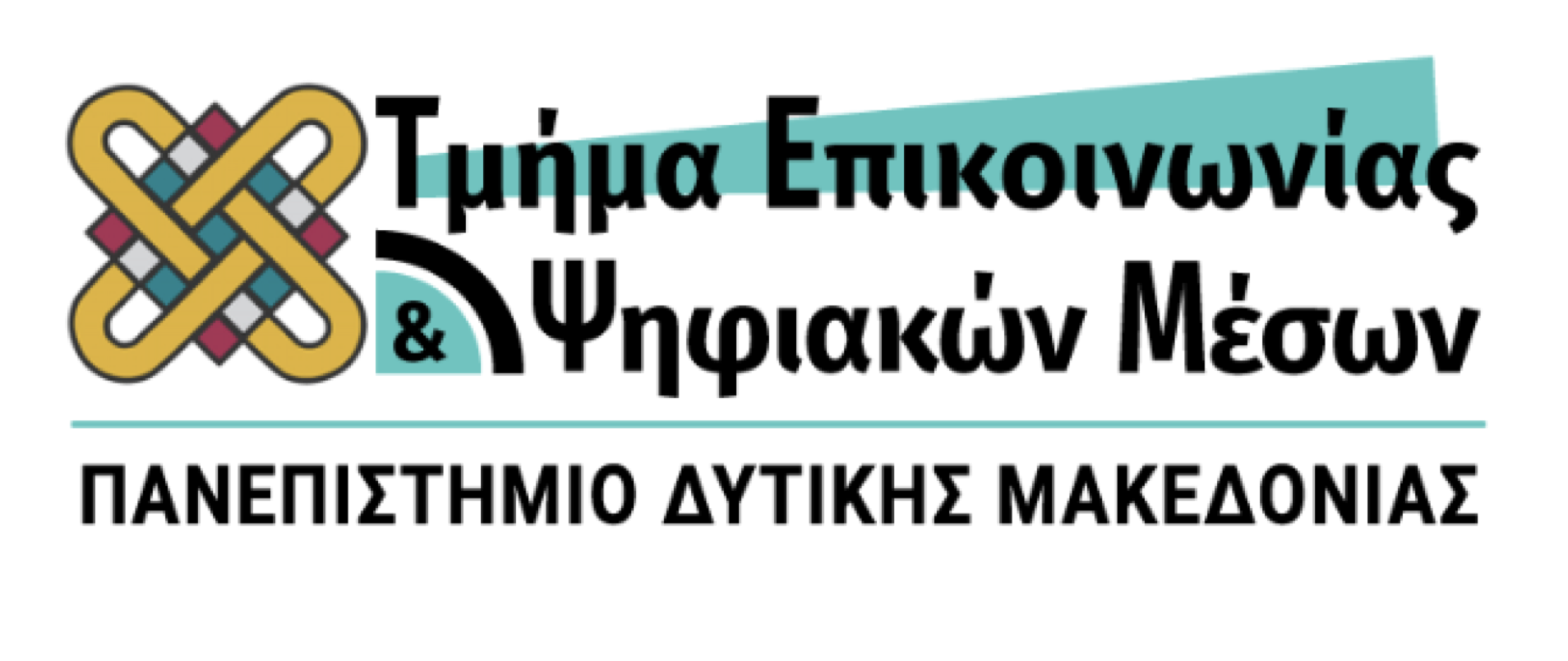 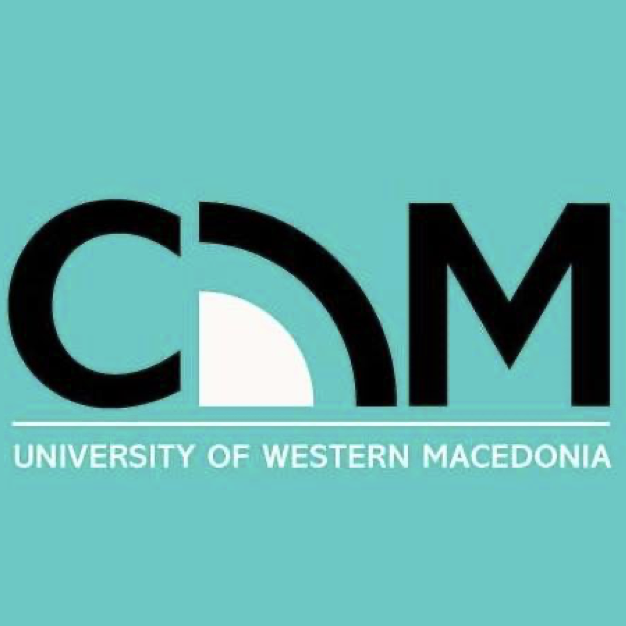 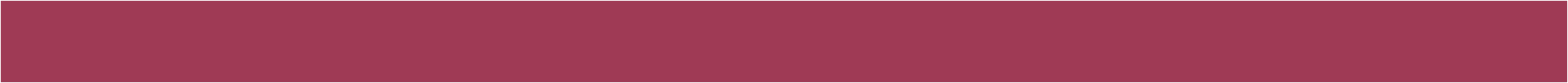 Παραδείγματα:

Ειδικές ημέρες, νύχτες, εβδομάδες, μήνες
Επιδείξεις και εκθέσεις
Εμπορικές εκθέσεις
Εμποροπανηγύρεις, φεστιβάλ, εκθέσεις
Συναντήσεις, συνέδρια, συνελεύσεις, συμπόσια, συγκεντρώσεις
Επέτειοι, γεγονότα μνήμης  
Ειδικά βραβεία, συνταξιοδοτήσεις, αποχαιρετισμοί
Ημέρες ανοιχτές στο κοινό, ενημερωτικές ξεναγήσεις στους χώρους του οργανισμού
ΕΝΕΡΓΕΙΕΣ/
ΕΙΔΙΚΑ ΓΕΓΟΝΟΤΑ
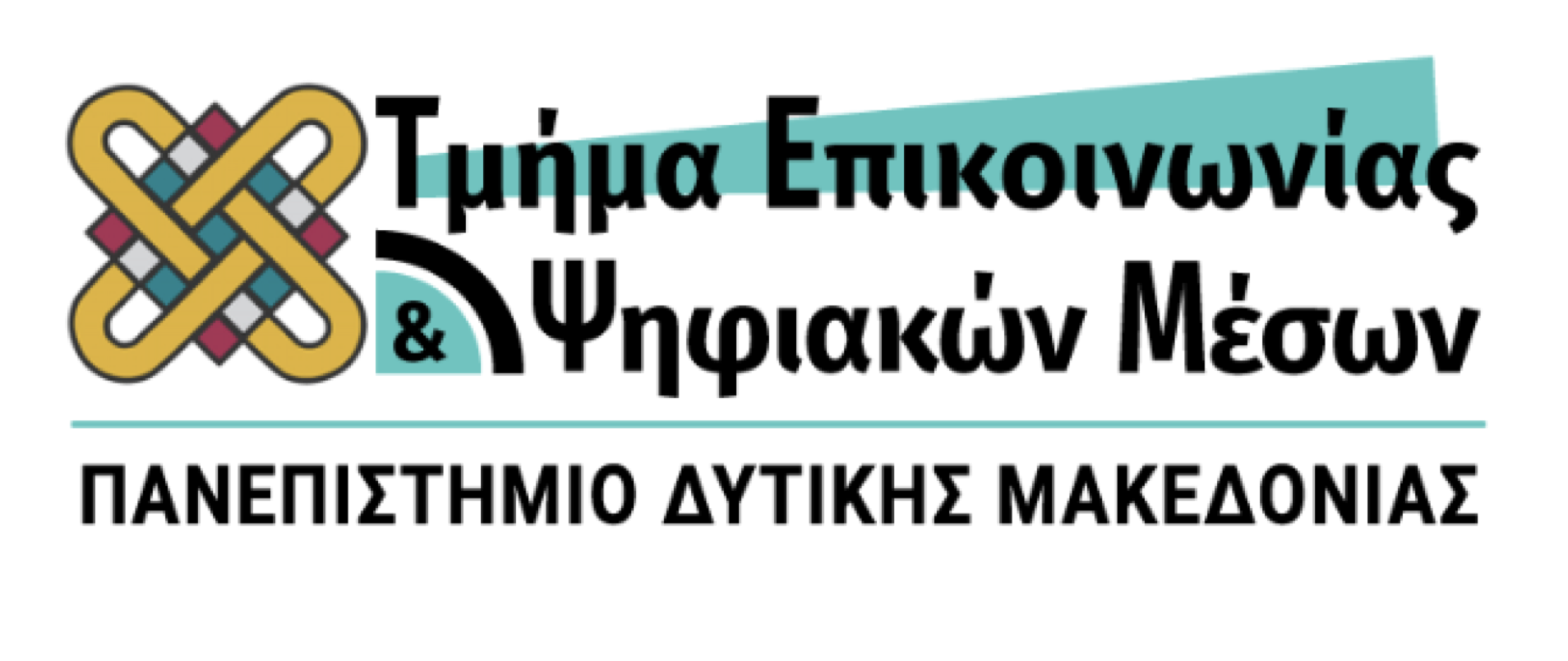 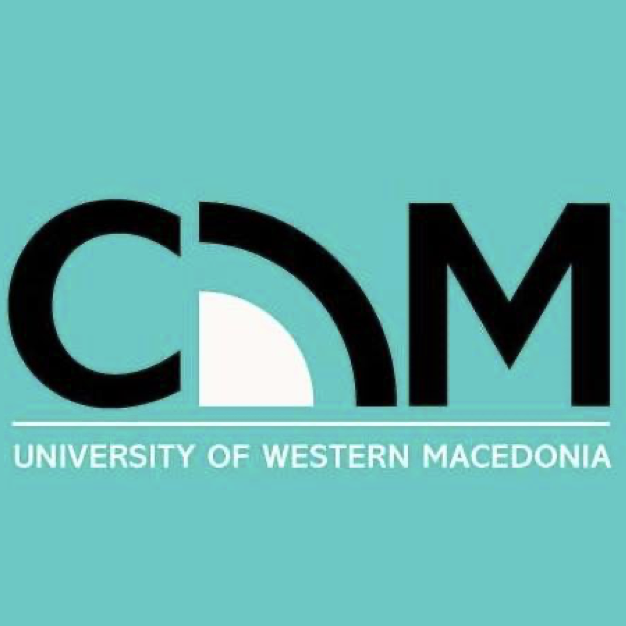 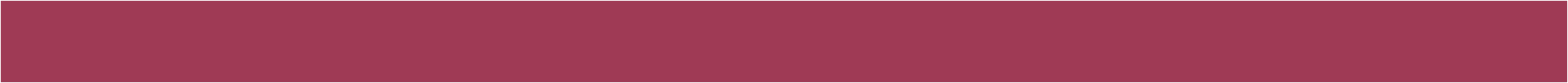 Παραδείγματα:

Δημόσιες συναντήσεις, πάρτι
Διαγωνισμοί
Χορηγίες γεγονότων
Χορηγίες υποτροφιών, συνεισφορών
Δημιουργία φιλανθρωπικών ιδρυνάτων
Δεξιώσεις
Επιδείξεις προϊόντων, στην έδρα του οργανισμού ή με ταξίδια
Επισκέψεις υψηλών προσκεκλημένων, διασημοτήτων
Έκδοση εκθέσεων ή στατιστικών
ΕΝΕΡΓΕΙΕΣ/
ΕΙΔΙΚΑ ΓΕΓΟΝΟΤΑ
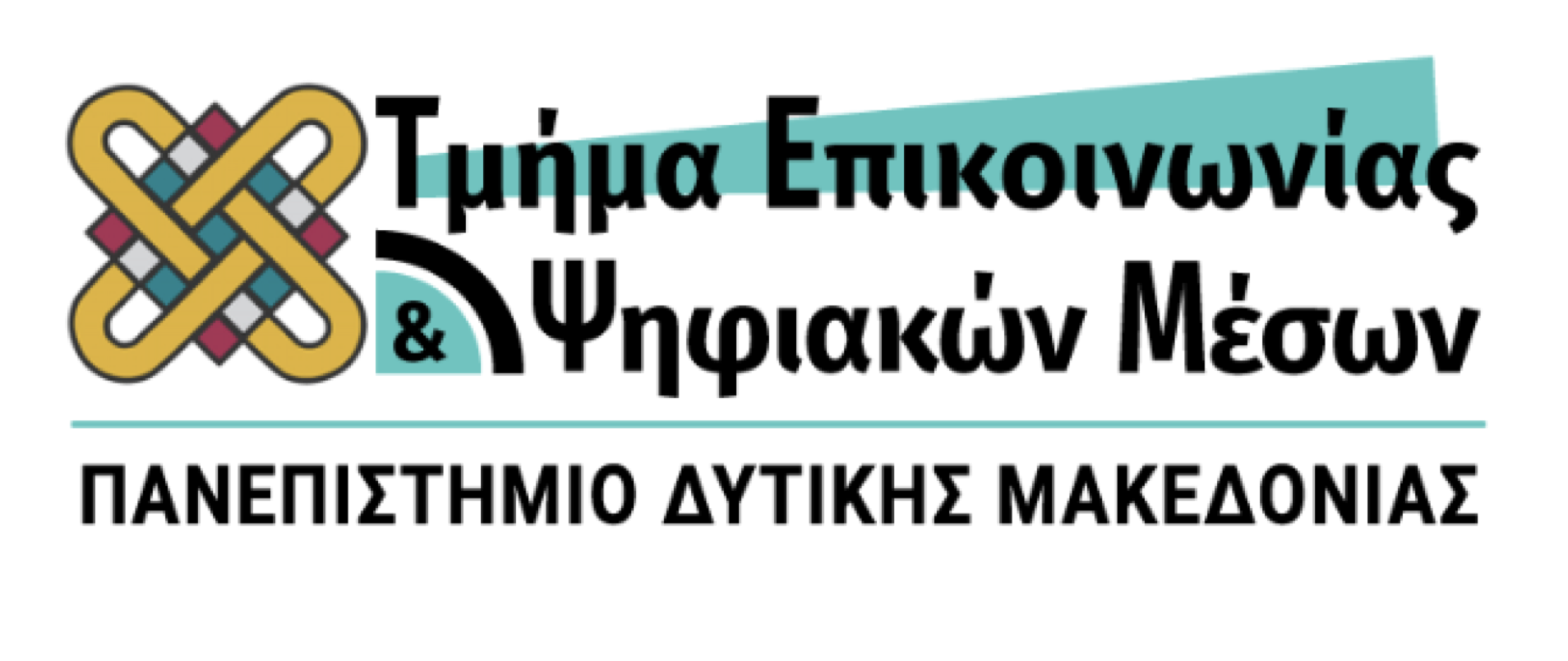 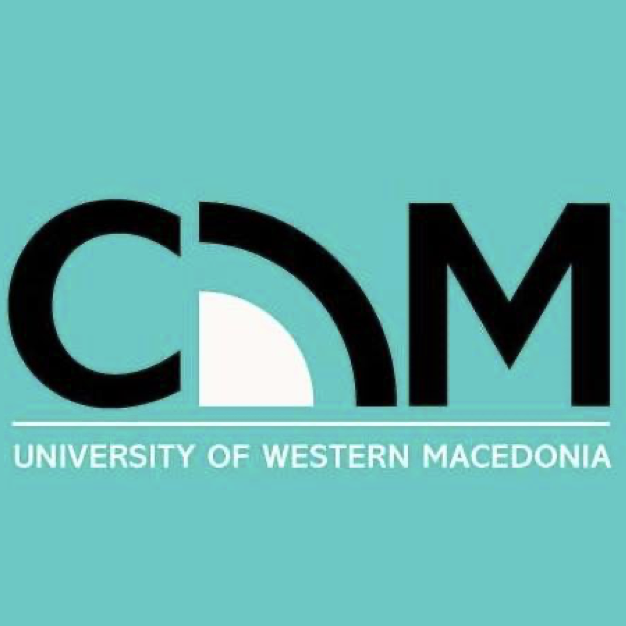 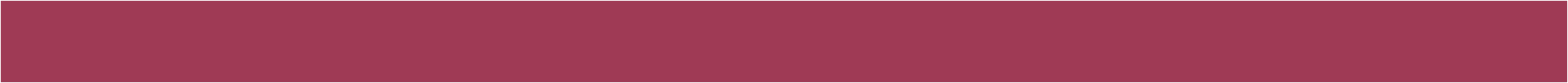 Παραδείγματα:

Ανακοίνωση αποτελεσμάτων μελετών
Εγκαίνια
Εξαγγελία νέας πολιτικής, νέου προγράμματος, προϊόντος ή υπηρεσίας
Ανακοίνωση σημαντικής είδησης
Πρεμιέρα
Πρόγραμμα εθελοντικής δράσης, εταιρικής κοινωνικής ευθύνης
Προγράμματα κατάρτισης
Συμμετοχή σε γεγονότα της κοινότητας
ΕΝΕΡΓΕΙΕΣ/
ΕΙΔΙΚΑ ΓΕΓΟΝΟΤΑ
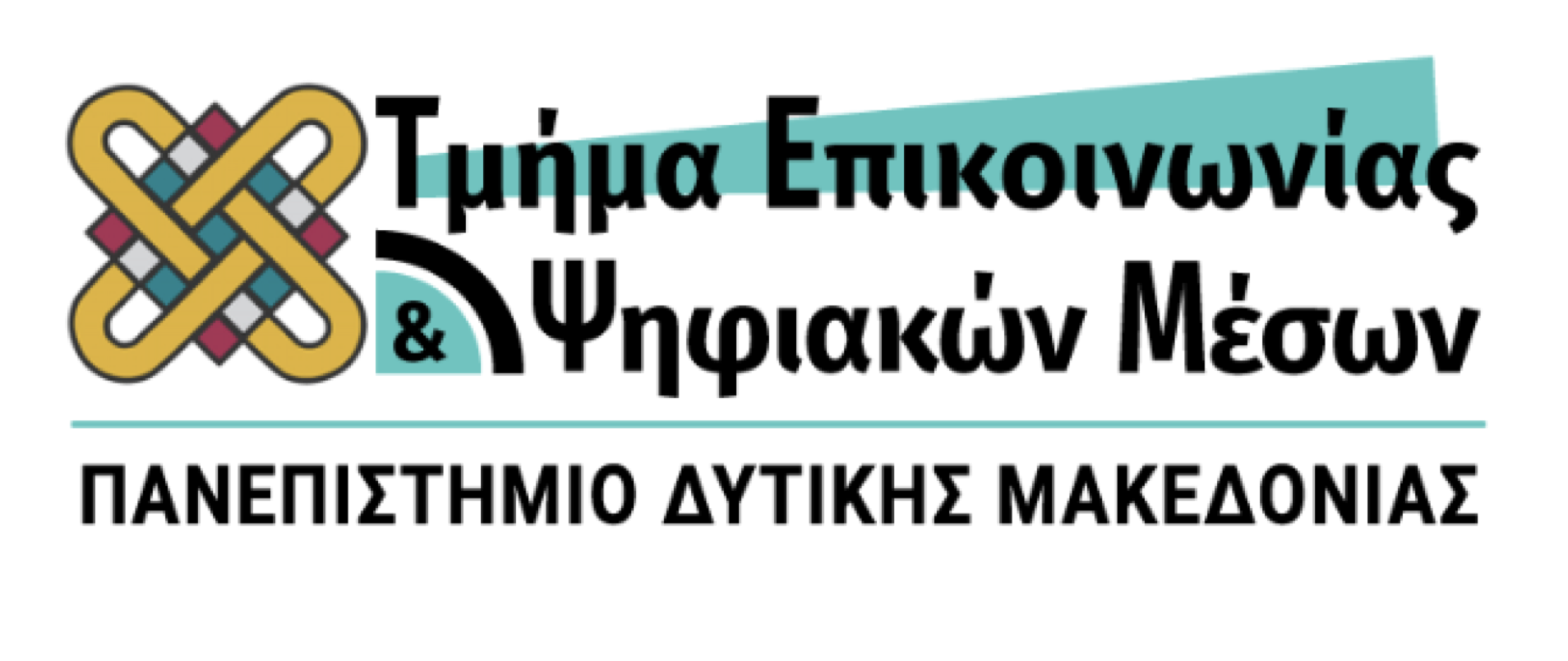 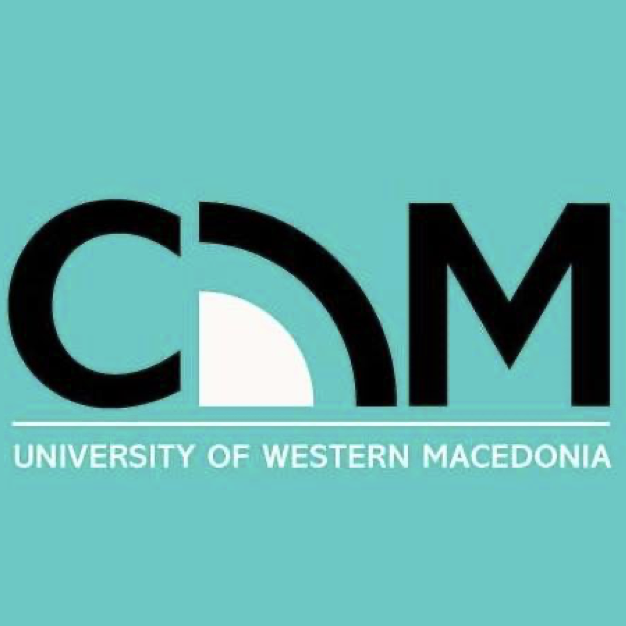 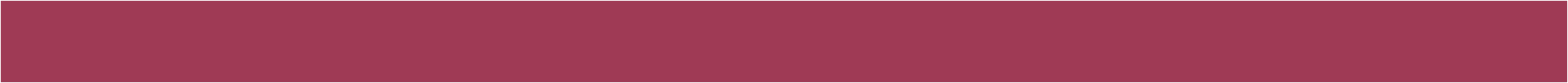 ΜΗ ΕΛΕΓΧΟΜΕΝΑ ΜΕΣΑ
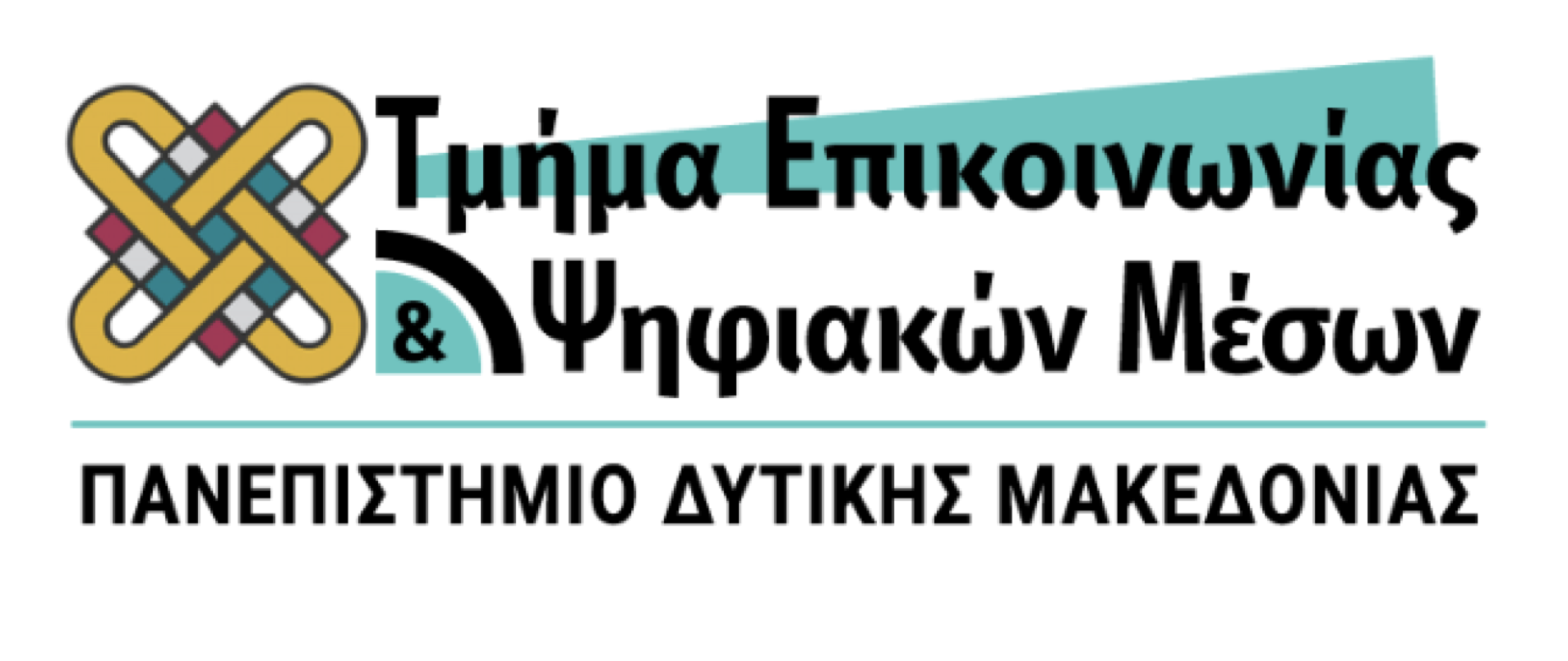 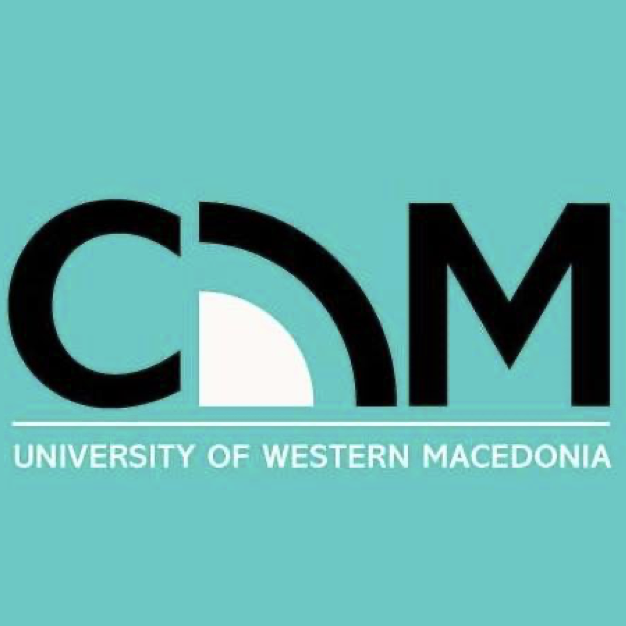 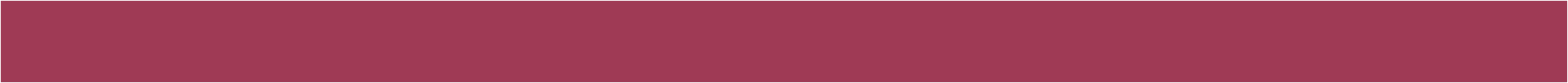 ΜΗ ΕΛΕΓΧΟΜΕΝΑ ΜΕΣΑ
Είναι οι κύριοι δίαυλοι για να γίνουν οι ειδήσεις του πελάτη αντικείμενο ρεπορτάζ στα ΜΜΕ

Δελτία τύπου – έντυπα και βίντεο

Φωτογραφίες ή/και ευκαιρίες φωτογράφησης

Συνεντεύξεις τύπου

Συνεντεύξεις στα ΜΜΕ
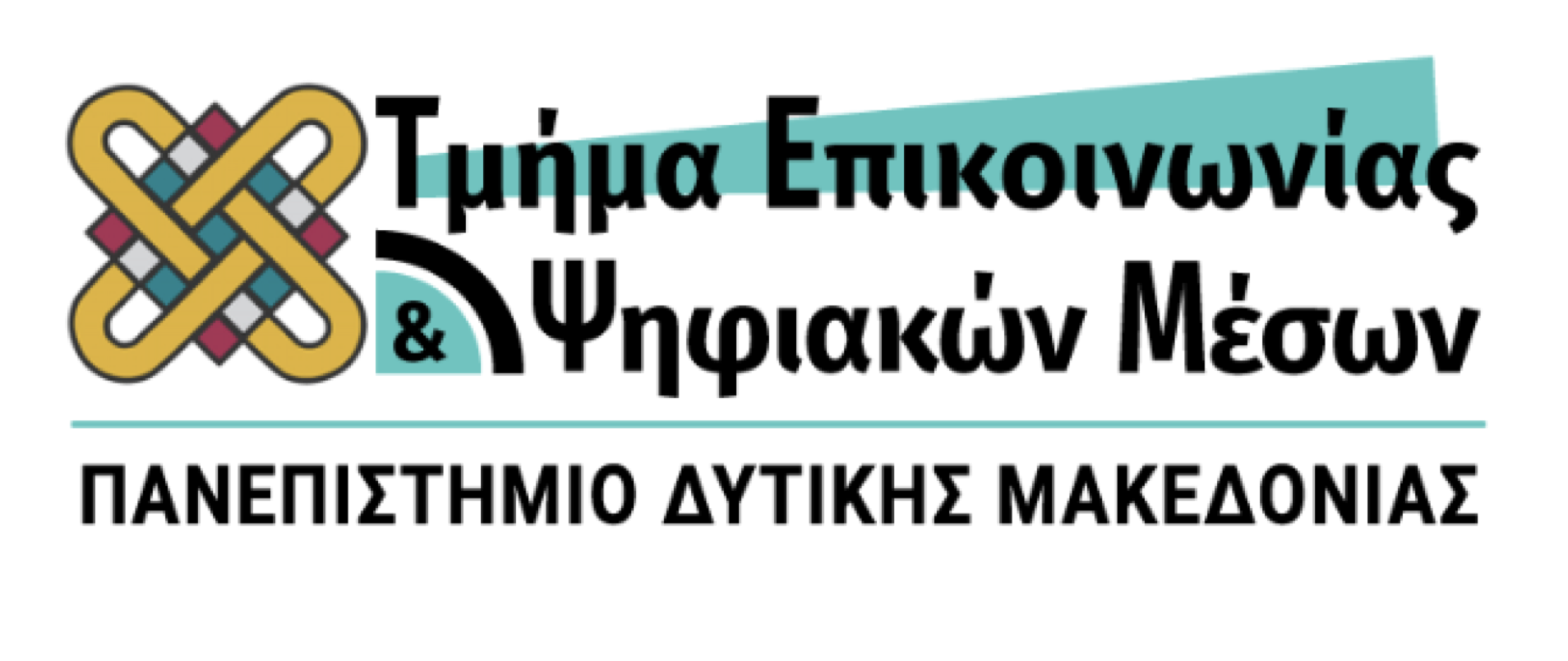 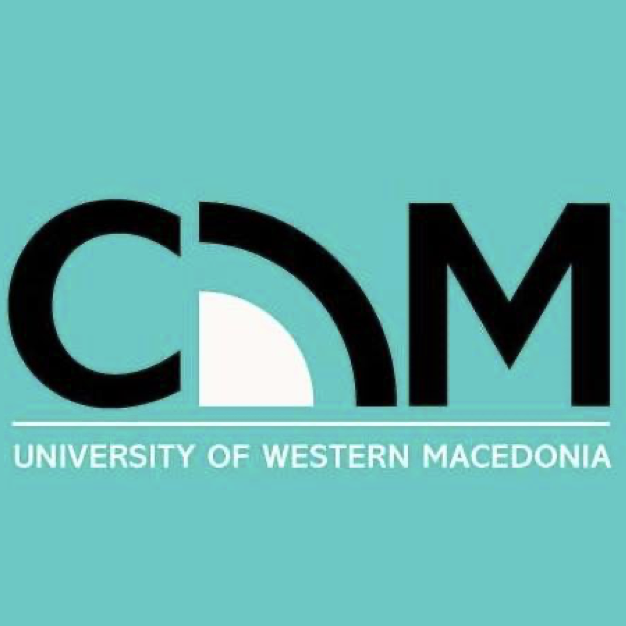 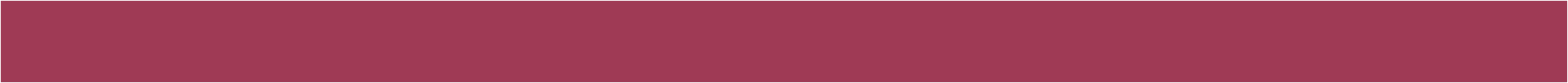 ΔΕΛΤΙΑ ΤΥΠΟΥ
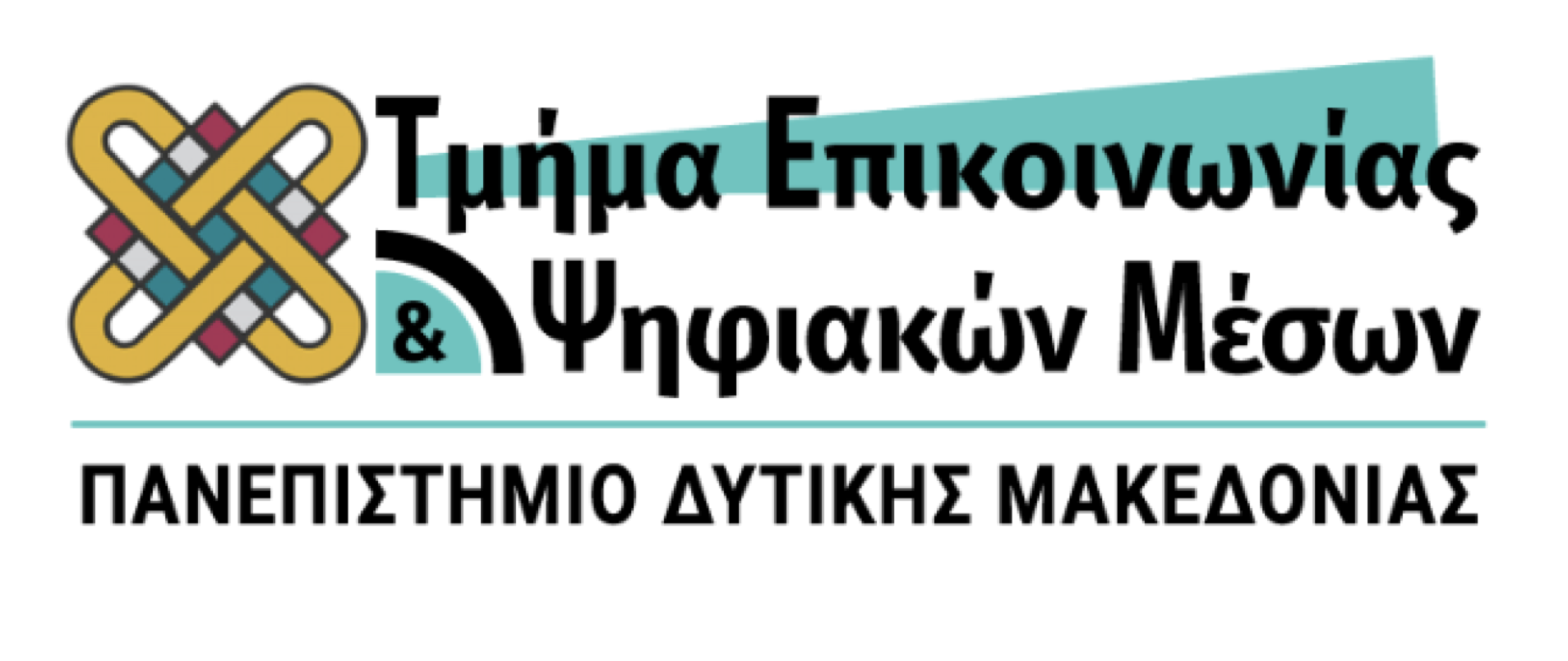 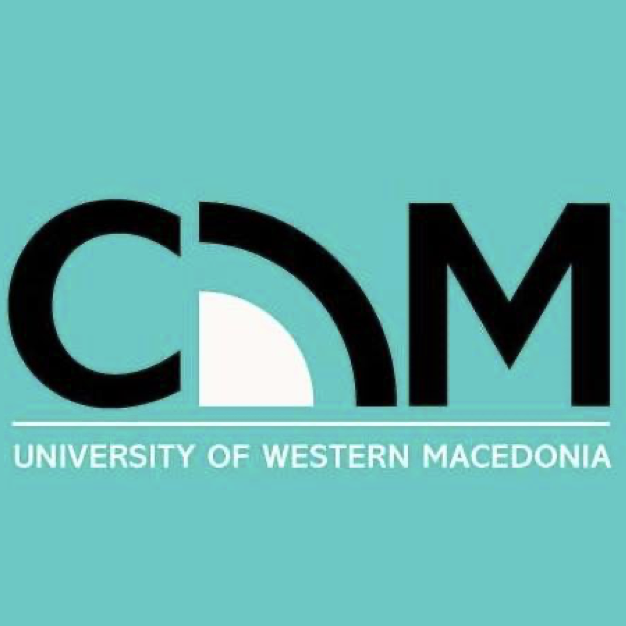 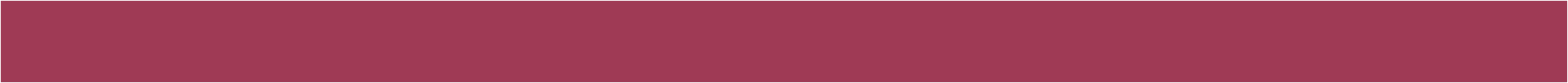 Τα πιο διαδεδομένα μέσα μεταξύ των επαγγελματιών των δημοσίων σχέσεων

Γρήγορο και οικονομικό μέσο επικοινωνίας των ειδήσεων του πελάτη στα κατάλληλα ΜΜΕ

Διανέμονται πλέον συνήθως με ηλεκτρονικό ταχυδρομείο (παλαιότερα φαξ, ταχυρομείο και κούριερ)
ΔΕΛΤΙΑ ΤΥΠΟΥ
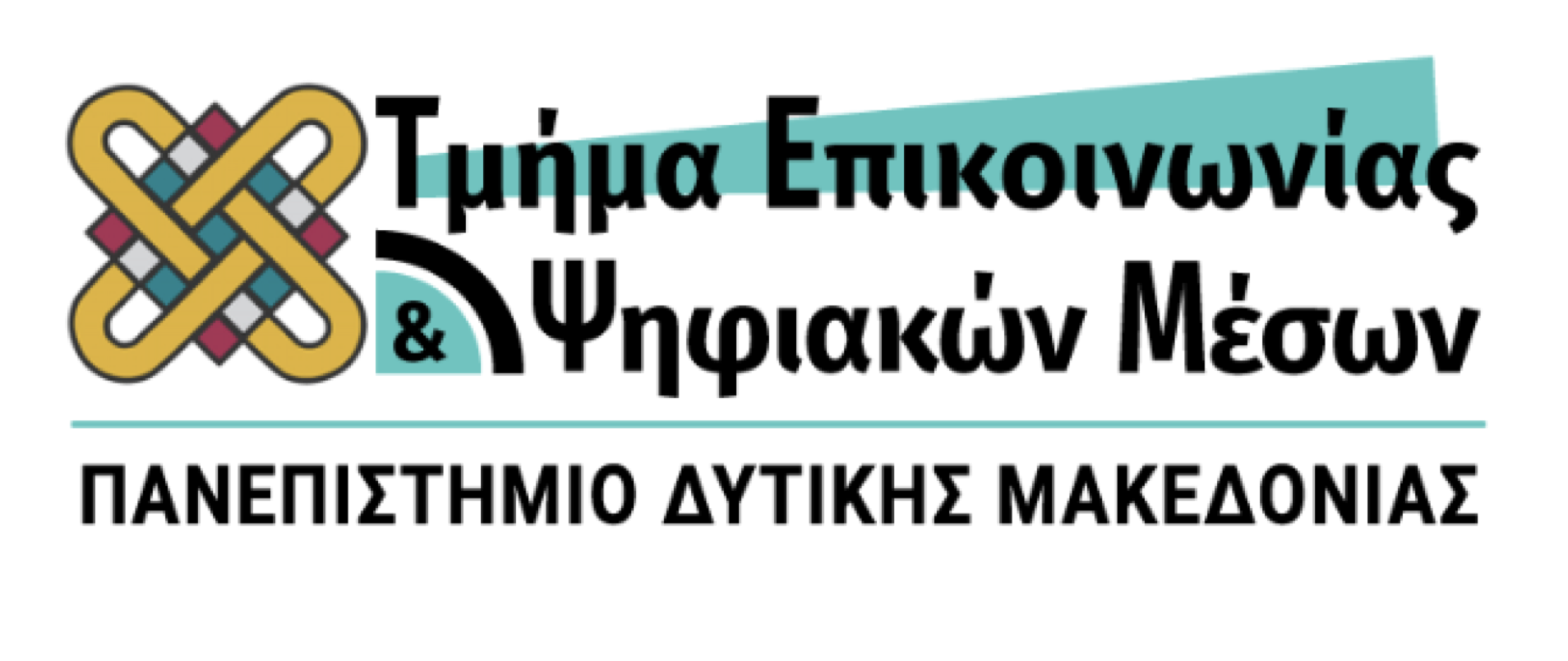 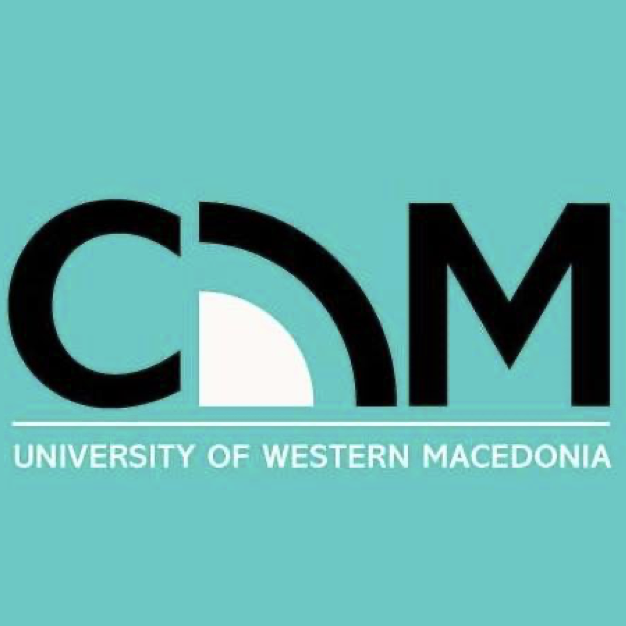 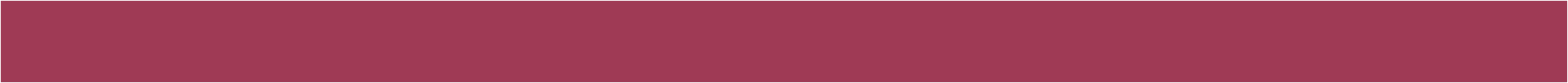 Μία είδηση μπορεί εύκολα να μεταδοθεί σε κάποιον αρχισυντάκτη ΜΜΕ μέσω τηλεφώνου

Αν ο ίδιος επιθυμεί μπορεί να αναθέσει στον σχετικό ρεπόρτερ/συντάκτη την κάλυψη του θέματος

Τα έντυπα μέσα και οι τηλεοπτικοί σταθμοί σπάνια μεταδίδουν κατά λέξη ή αποσπάσματα των δελτίων τύπου

Αναθέτουν σε δικούς τους δημοσιογράφους να καλύψουν το ρεπορτάζ
ΔΕΛΤΙΑ ΤΥΠΟΥ
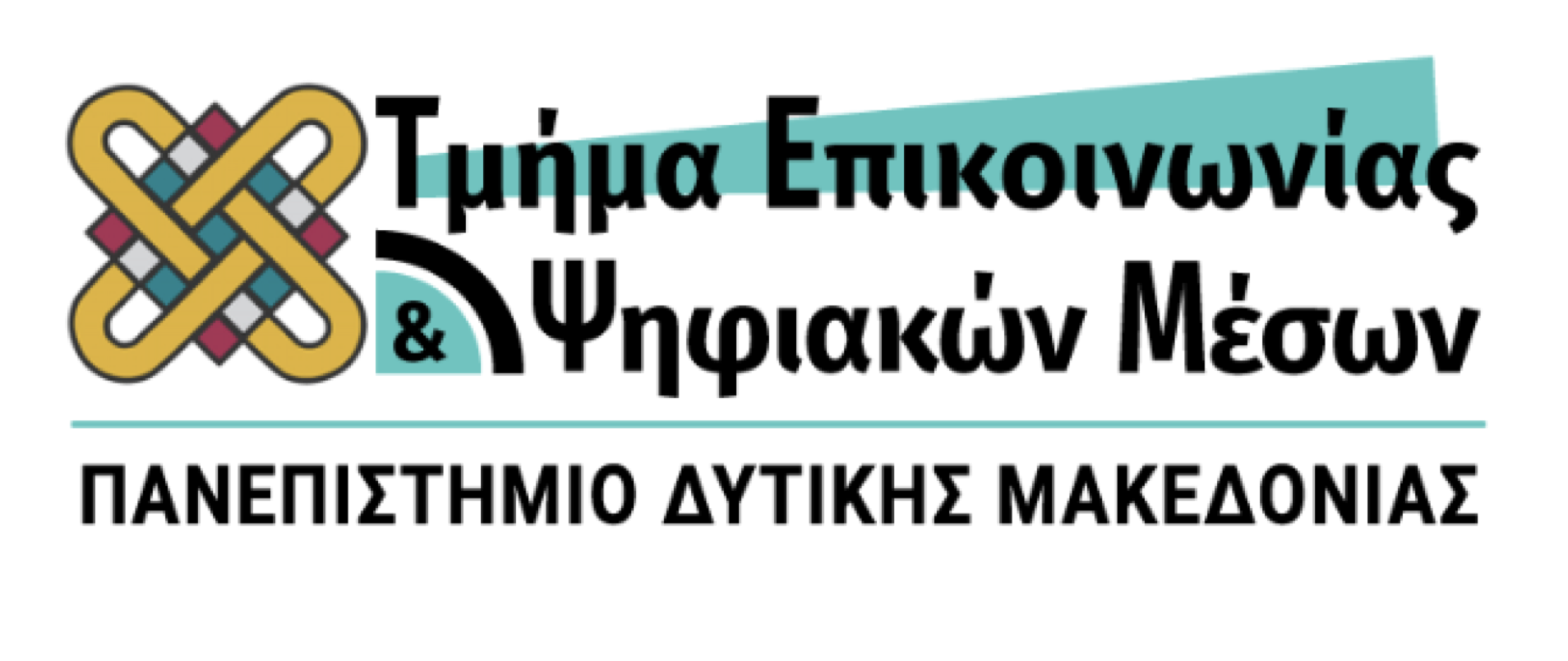 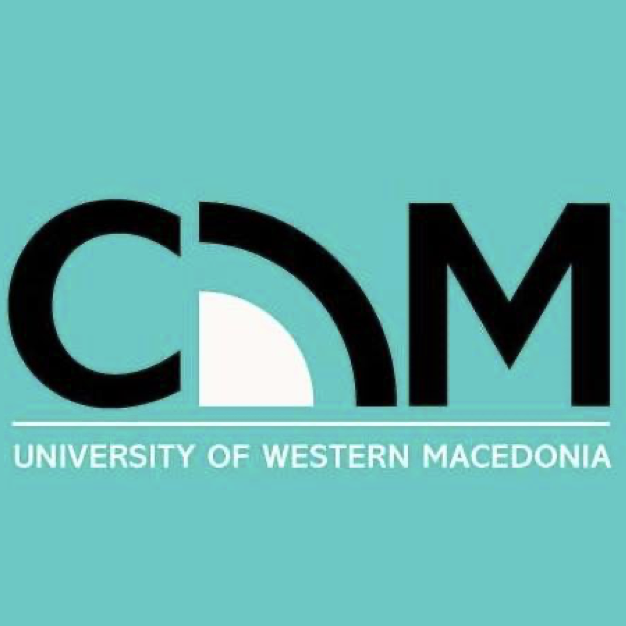 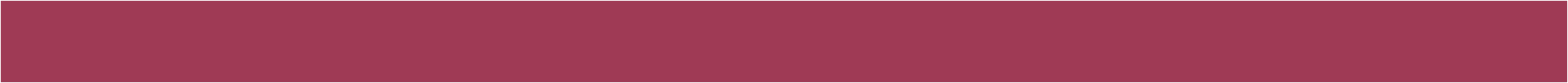 Στα διαδικτυακά μέσα συναντάμε συχνά την αναδημοσίευση δελτίων τύπου κατά λέξη

Επικεντρώνονται στις ειδήσεις και όχι σε προωθητικά, κολακευτικά σχόλια για τον πελάτη/οργανισμό

Τα δελτία τύπου σε μορφή βίντεο περιλαμβάνουν σενάριο, παραγωγή και διανομή

Χρησιμοποιούνται περισσότερο ως πλάνα για να διανθίσουν τηλεοπτικά ρεπορτάζ
ΔΕΛΤΙΑ ΤΥΠΟΥ
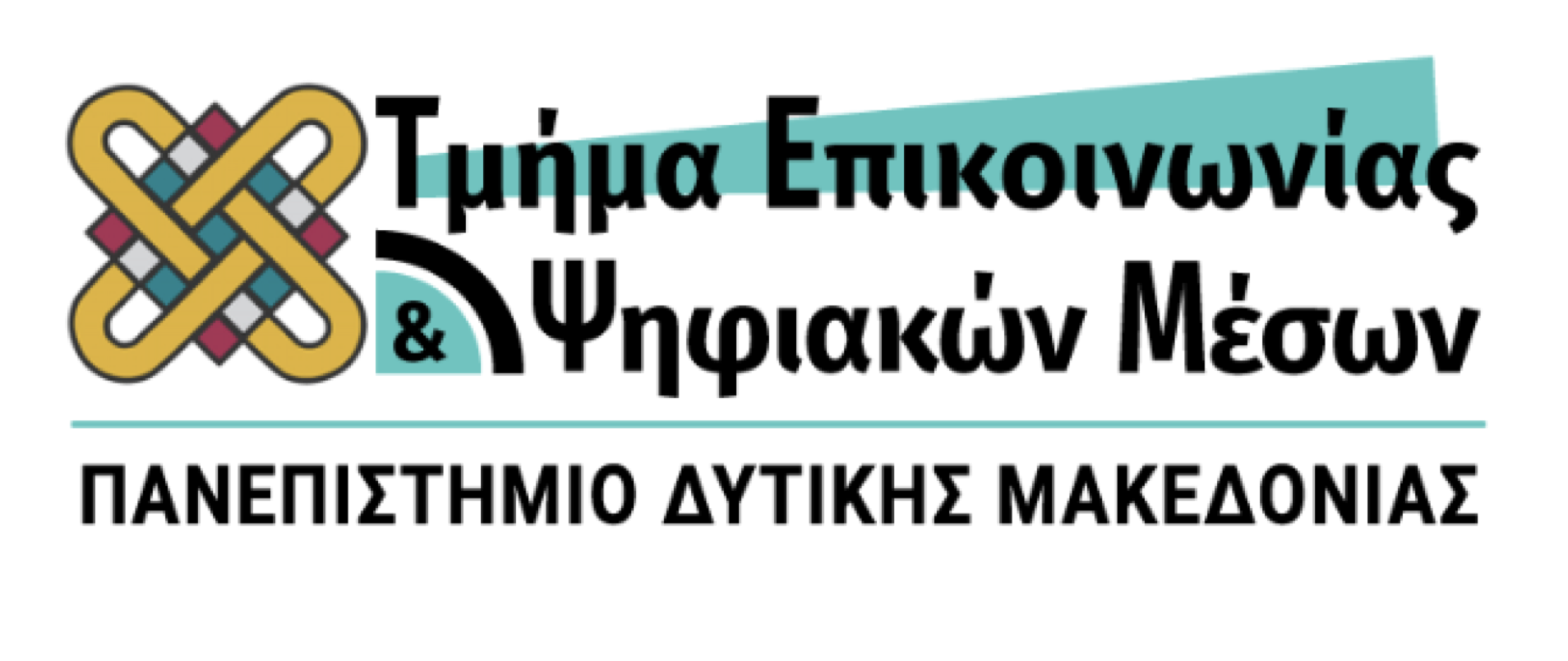 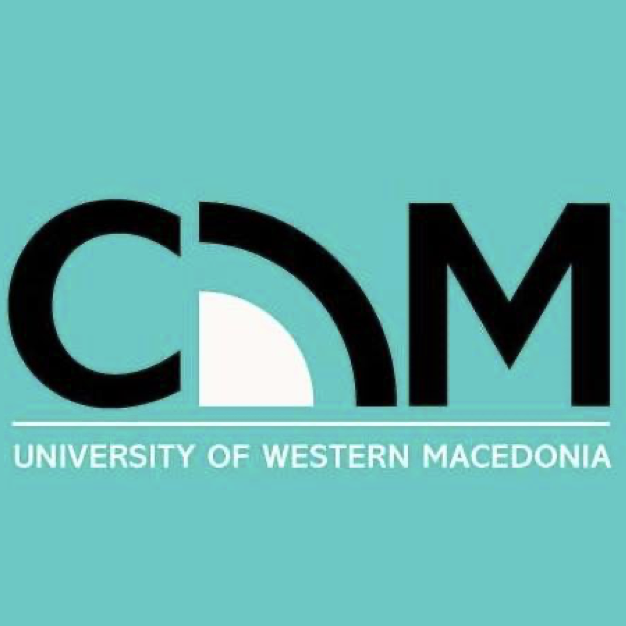 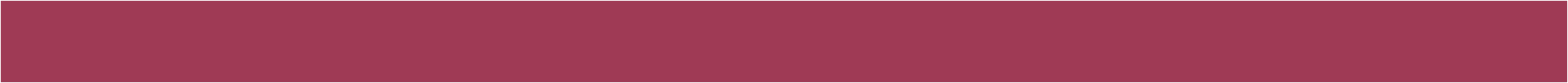 ΦΩΤΟΓΡΑΦΙΕΣ / ΕΥΚΑΙΡΙΕΣ ΦΩΤΟΓΡΑΦΗΣΗ
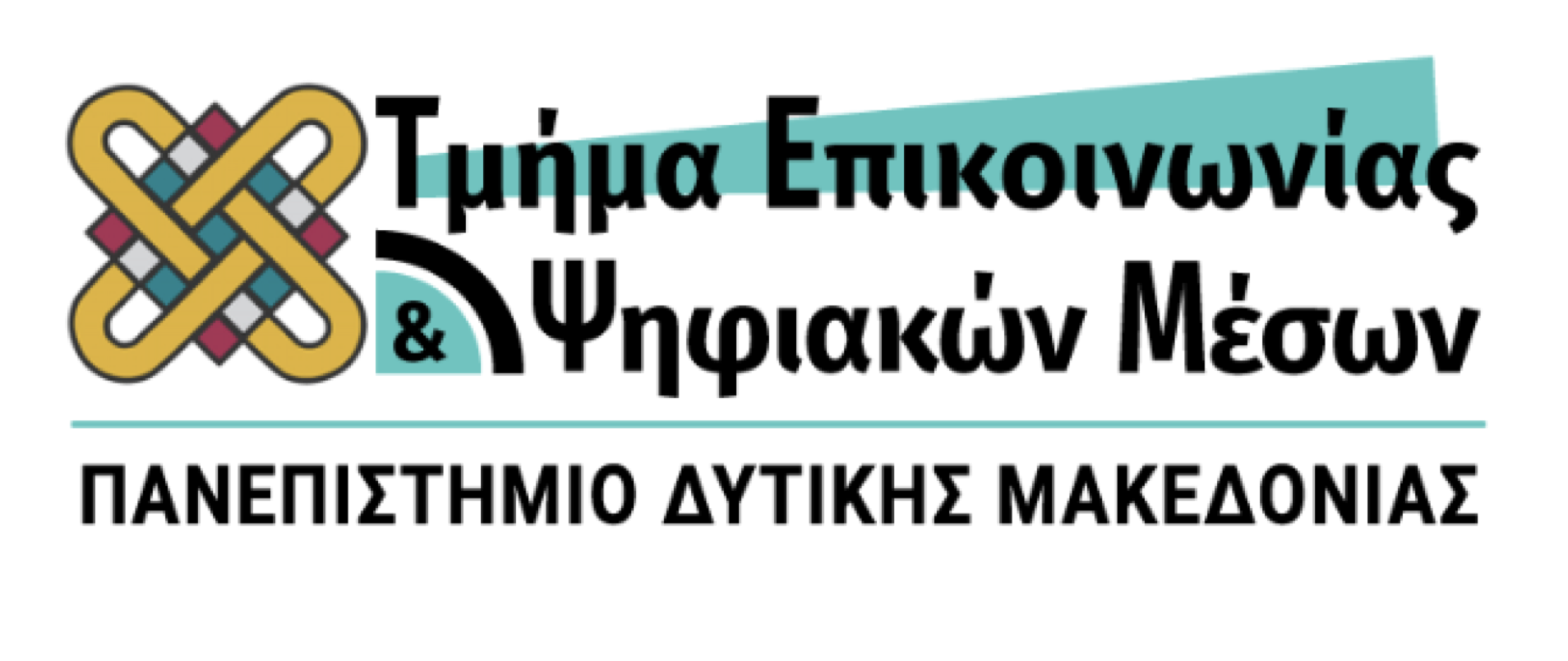 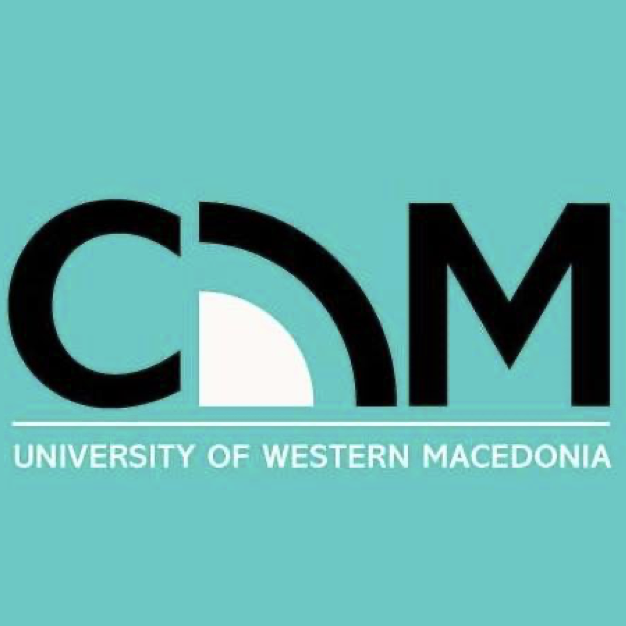 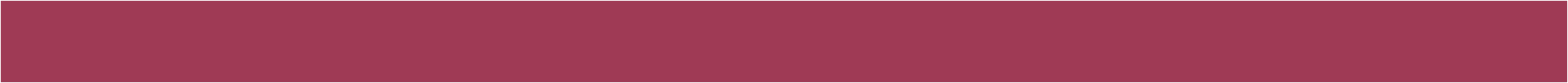 ΦΩΤΟΓΡΑΦΙΕΣ / ΕΥΚΑΙΡΙΕΣ ΦΩΤΟΓΡΑΦΗΣΗ
Είναι η δεύτερη πιο διαδεδομένη μορφή των μη ελεγχόμενων μέσων επικοινωνίας

Όπως και τα δελτία τύπου, σπάνια αναδημοσιεύονται από τα έντυπα ΜΜΕ

Αποτελούν πηγή ειδήσεων για τα ΜΜΕ και τραβούν την προσοχή όταν θα μπορούσαν να έχουν αγνοηθεί τα δελτία τύπου
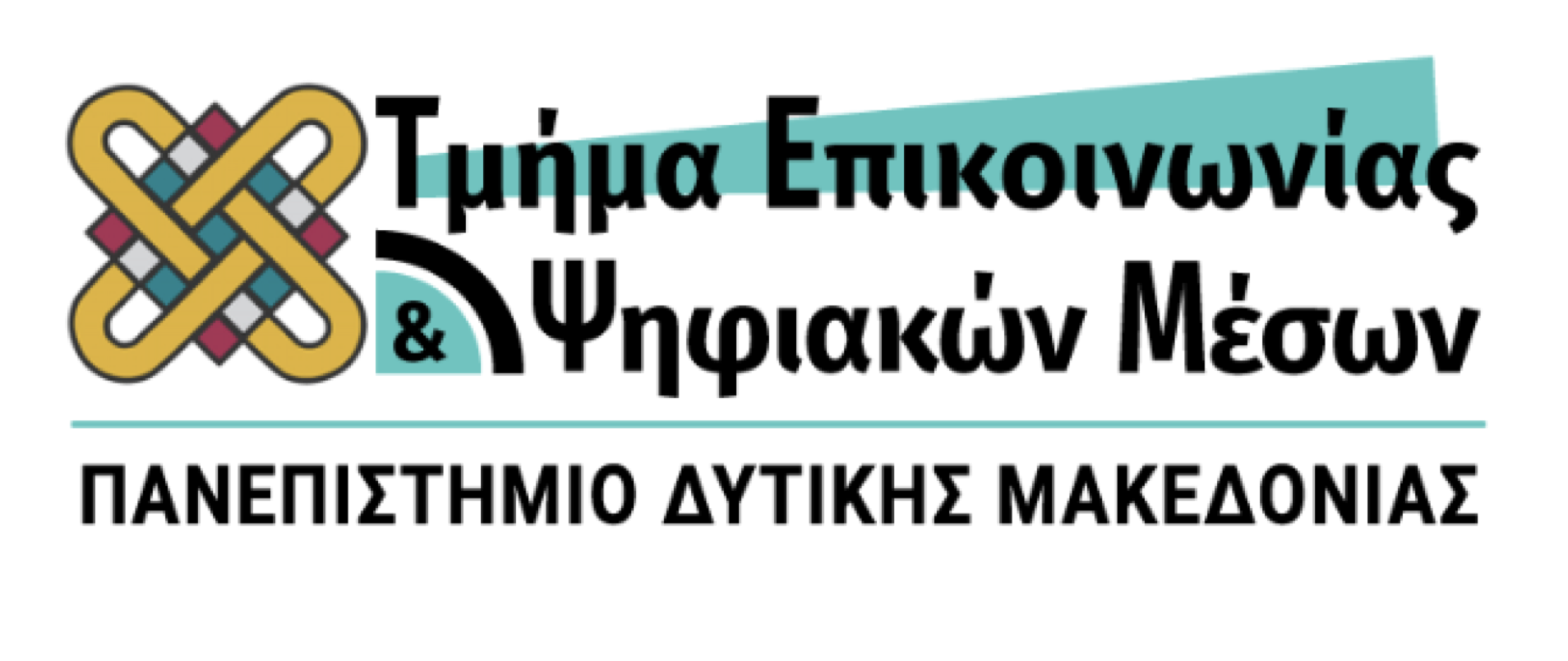 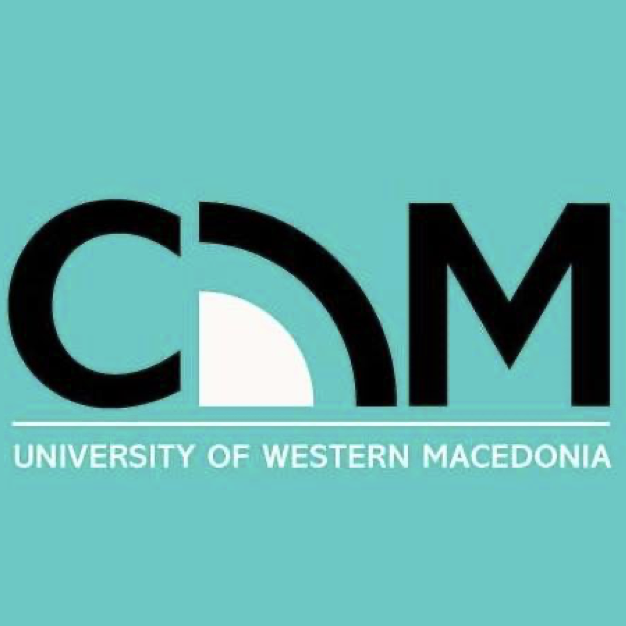 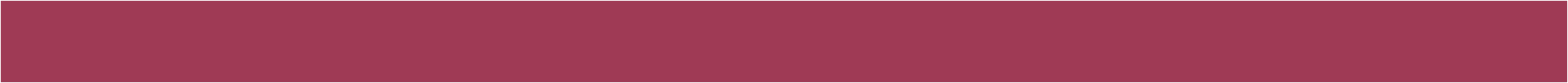 ΦΩΤΟΓΡΑΦΙΕΣ / ΕΥΚΑΙΡΙΕΣ ΦΩΤΟΓΡΑΦΗΣΗ
Χρησιμοποιούνται πιο εύκολα από μικρότερες εφημερίδες και από τα διαδικτυακά μέσα ενημέρωσης

Θα πρέπει να είναι δημιουργικές, με φαντασία στη σύνθεση, αποφεύγοντας τα κλισέ, με ειδησεογραφική αξία που πιθανώς δεν μπορεί να αναπαραχθεί
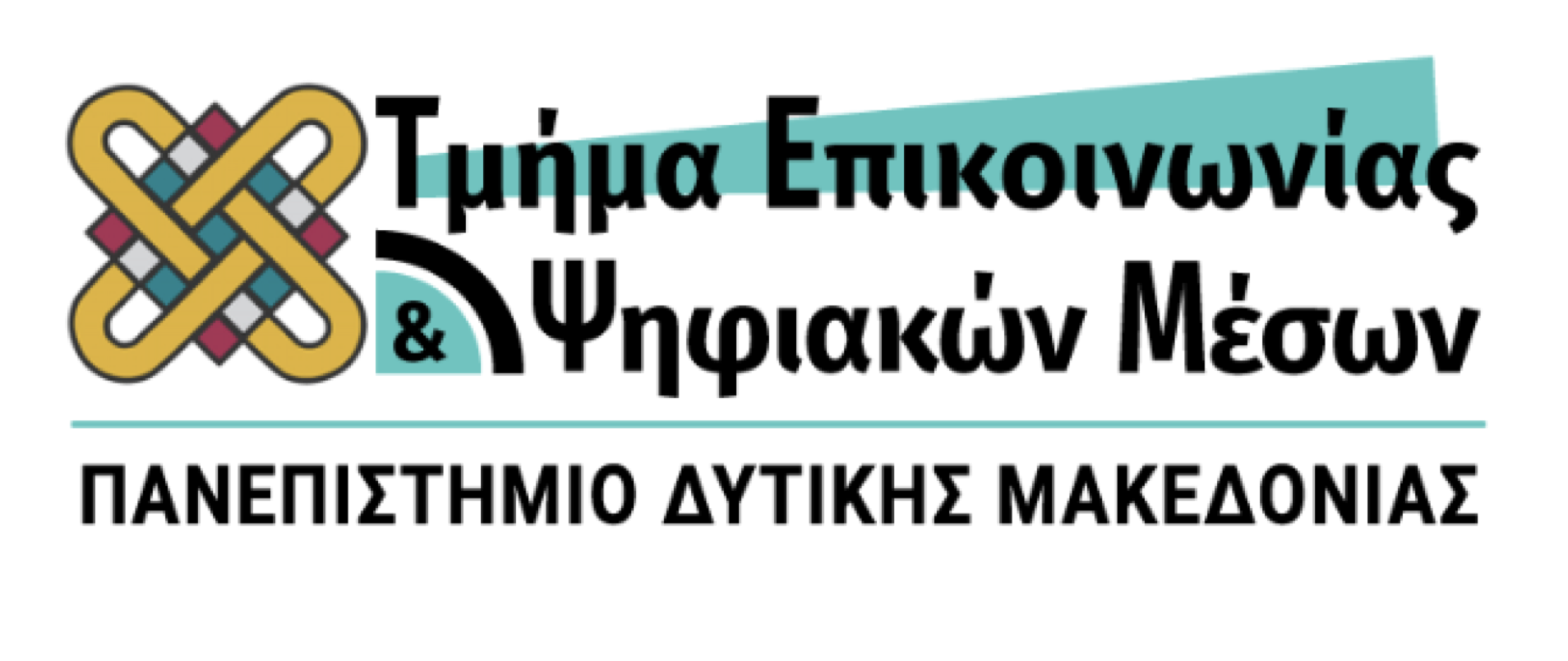 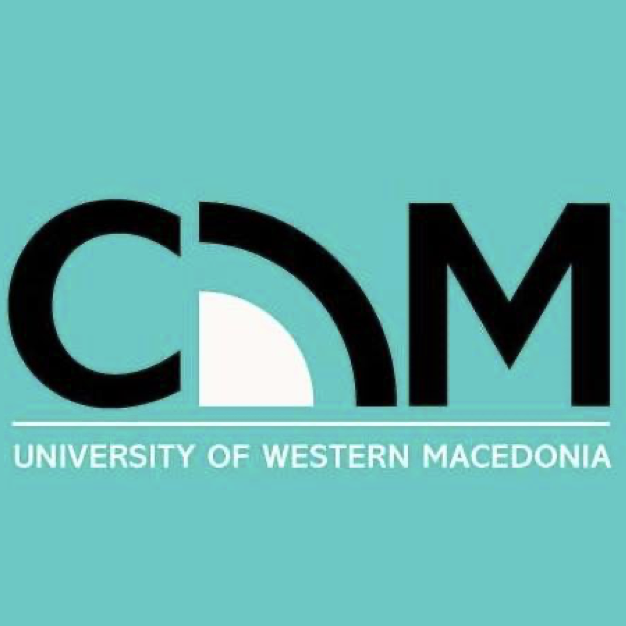 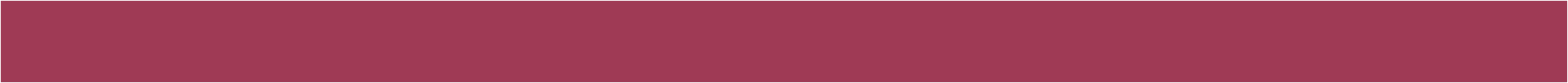 ΦΩΤΟΓΡΑΦΙΕΣ / ΕΥΚΑΙΡΙΕΣ ΦΩΤΟΓΡΑΦΗΣΗ
Ευκαιρίες φωτογράφησης παρέχονται στα ΜΜΕ, ιδιαίτερα στα έντυπα: εφημερίδες και περιοδικά

Οργανωμένες και καλά σχεδιασμένες για να έλκουν το ενδιαφέρον δημοσιογράφων και φωτορεπόρτερ
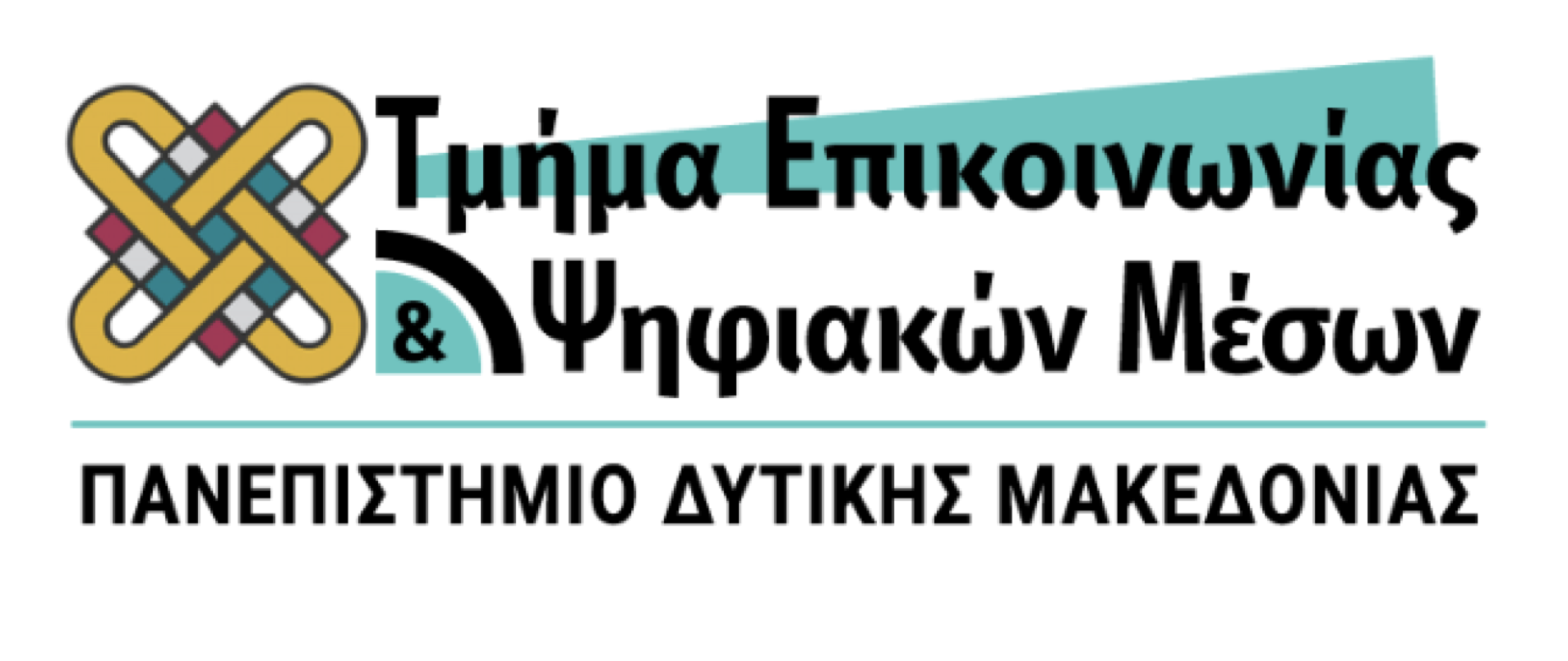 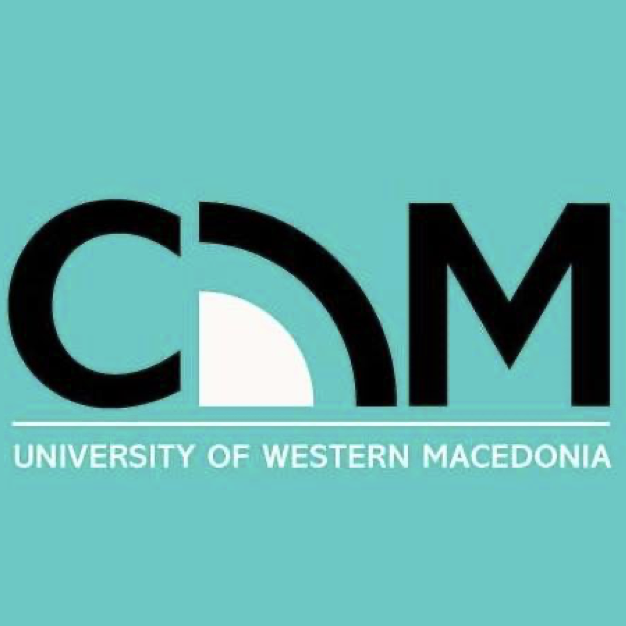 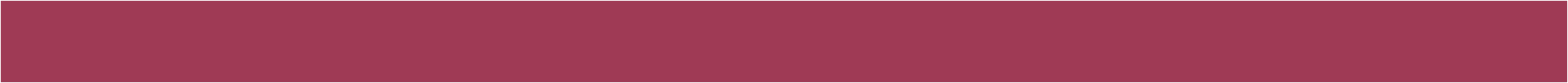 ΣΥΝΕΝΤΕΥΞΕΙΣ ΤΥΠΟΥ
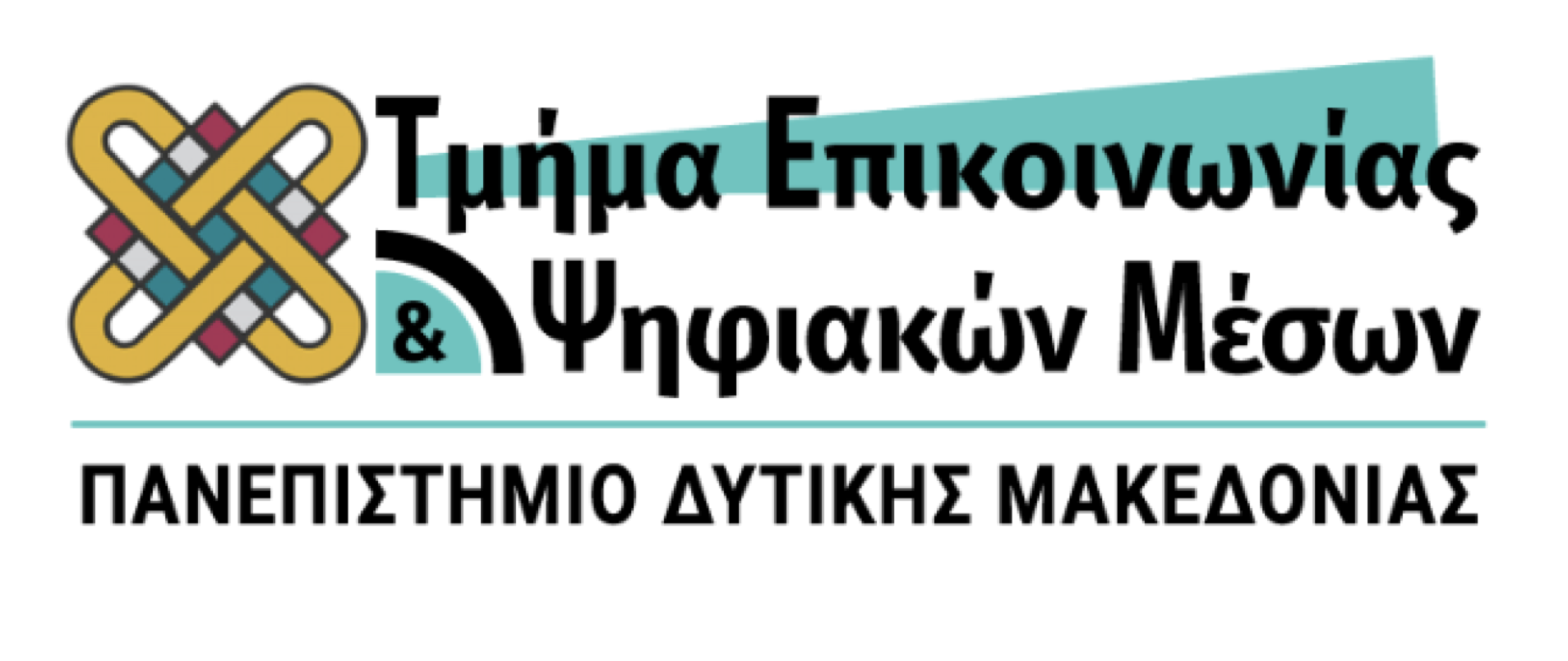 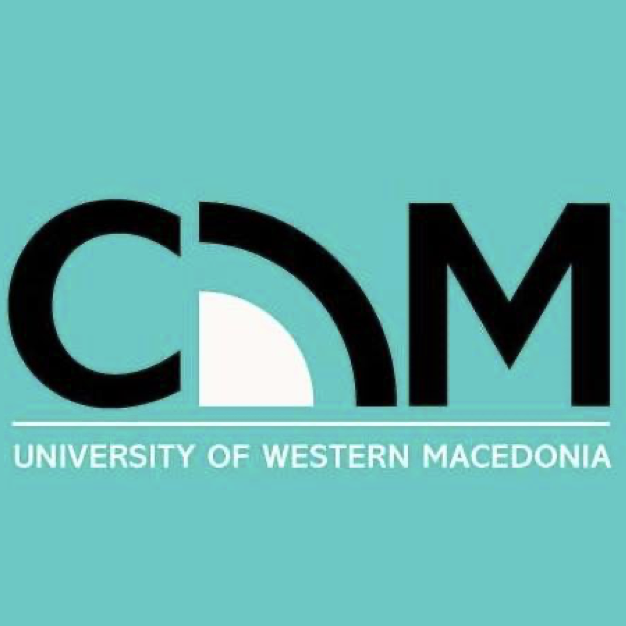 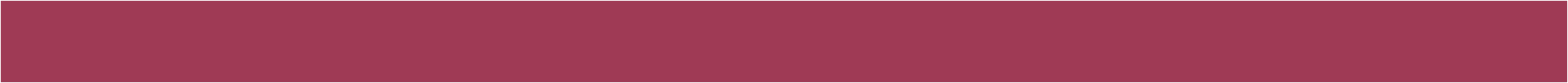 Συχνή χρήση για την επικοινωνία μέσω των μη-ελεγχόμενων μέσων

Χρησιμοποιούνται επιλεκτικά γιατί (συνήθως) απαιτούν την φυσική παρουσία των δημοσιογράφων

Αφορμή συνήθως η ανακοίνωση είδησης

Έχουν πρόσθετη αξία από το περιεχόμενο ενός δελτίου τύπου
ΣΥΝΕΝΤΕΥΞΕΙΣ ΤΥΠΟΥ
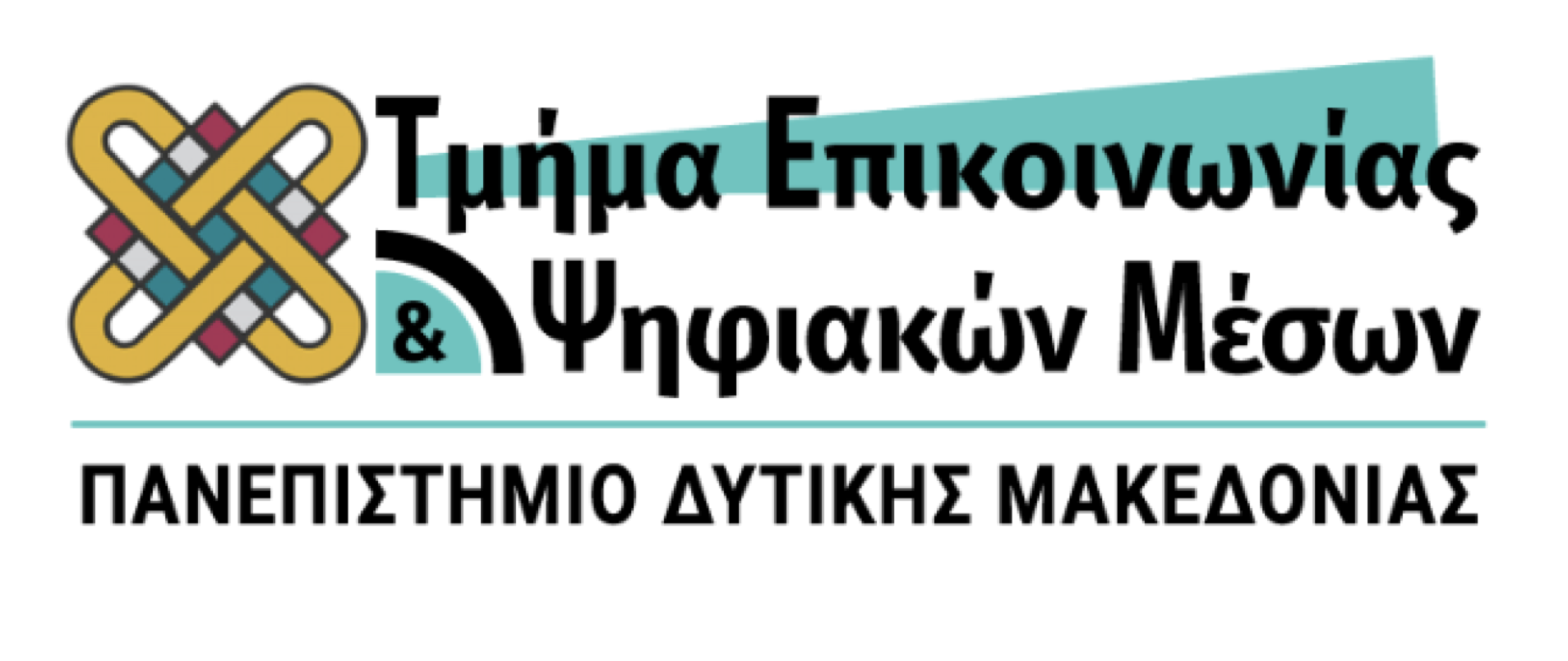 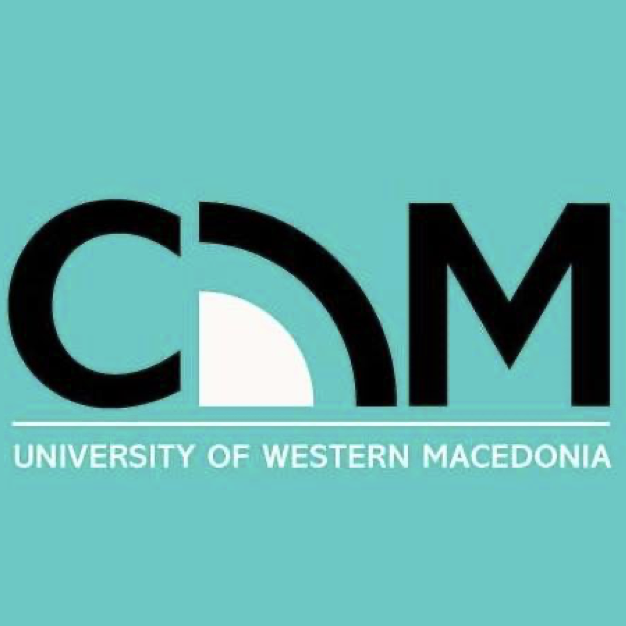 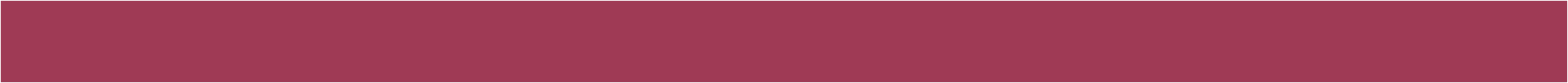 Σημαντικές ανακοινώσεις, αλλαγές στην εταιρεία/οργανισμό, εισαγωγή νέων σειρών προϊόντων ή απαντήσεις σε κατηγορίες εναντίον της

Συνήθως συμμετέχουν τα ανώτατα στελέχη της εταιρείας/οργανισμού ή/και δημόσια πρόσωπα και επίσημοι προσκεκλημένοι
ΣΥΝΕΝΤΕΥΞΕΙΣ ΤΥΠΟΥ
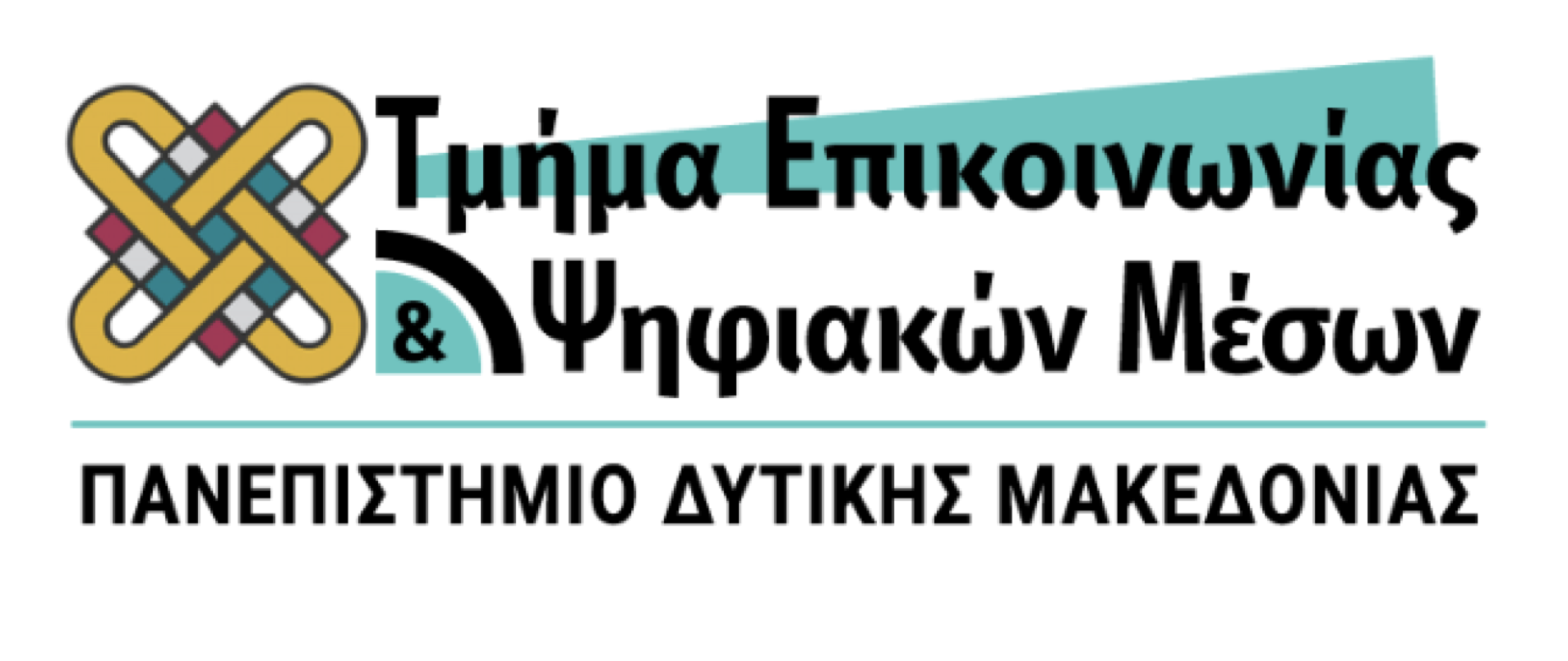 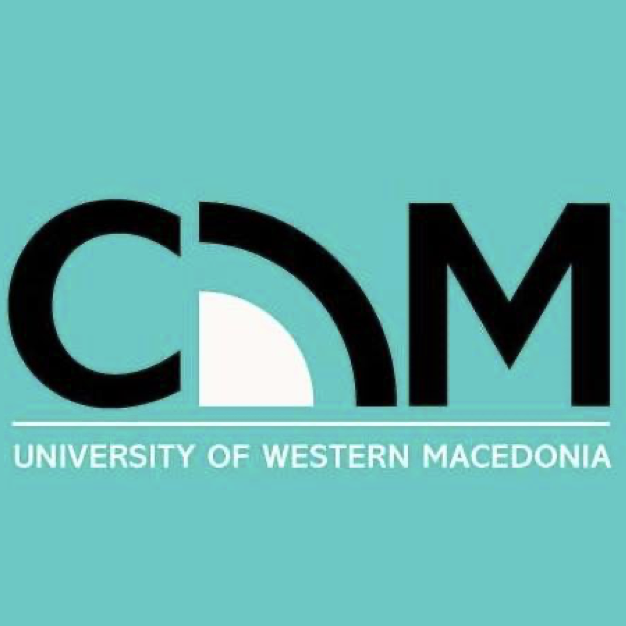 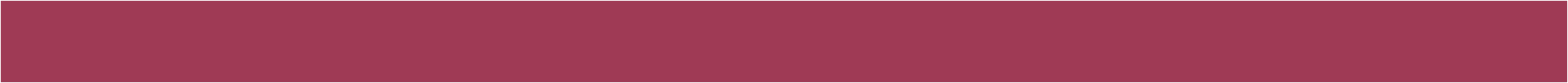 ΣΥΝΕΝΤΕΥΞΕΙΣ ΣΤΑ ΜΜΕ
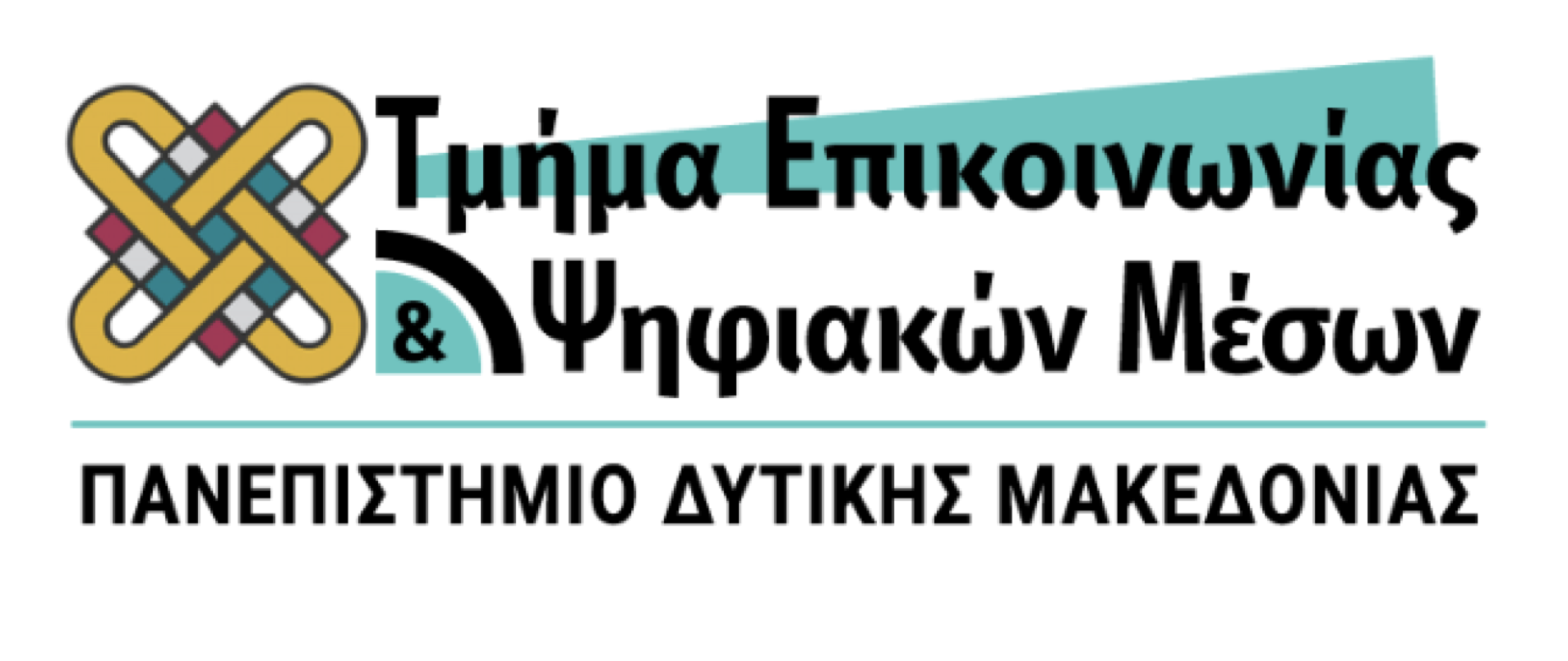 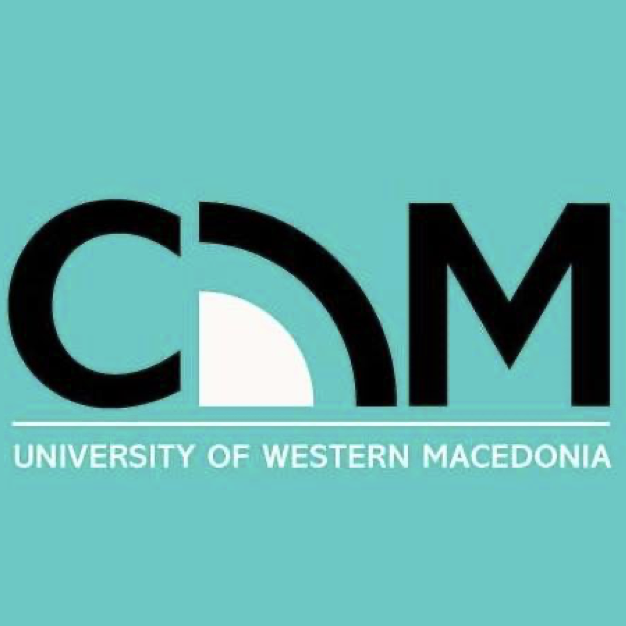 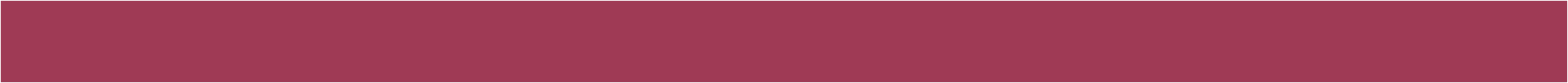 ΣΥΝΕΝΤΕΥΞΕΙΣ ΣΤΑ ΜΜΕ
Παρέχουν την πιο άμεση επαφή του πελάτη με τα ΜΜΕ

Ρόλοι του επαγγελματία των δημοσίων σχέσεων:
Σύνδεσμος
Συντονιστής
Σύμβουλος/Προπονητής
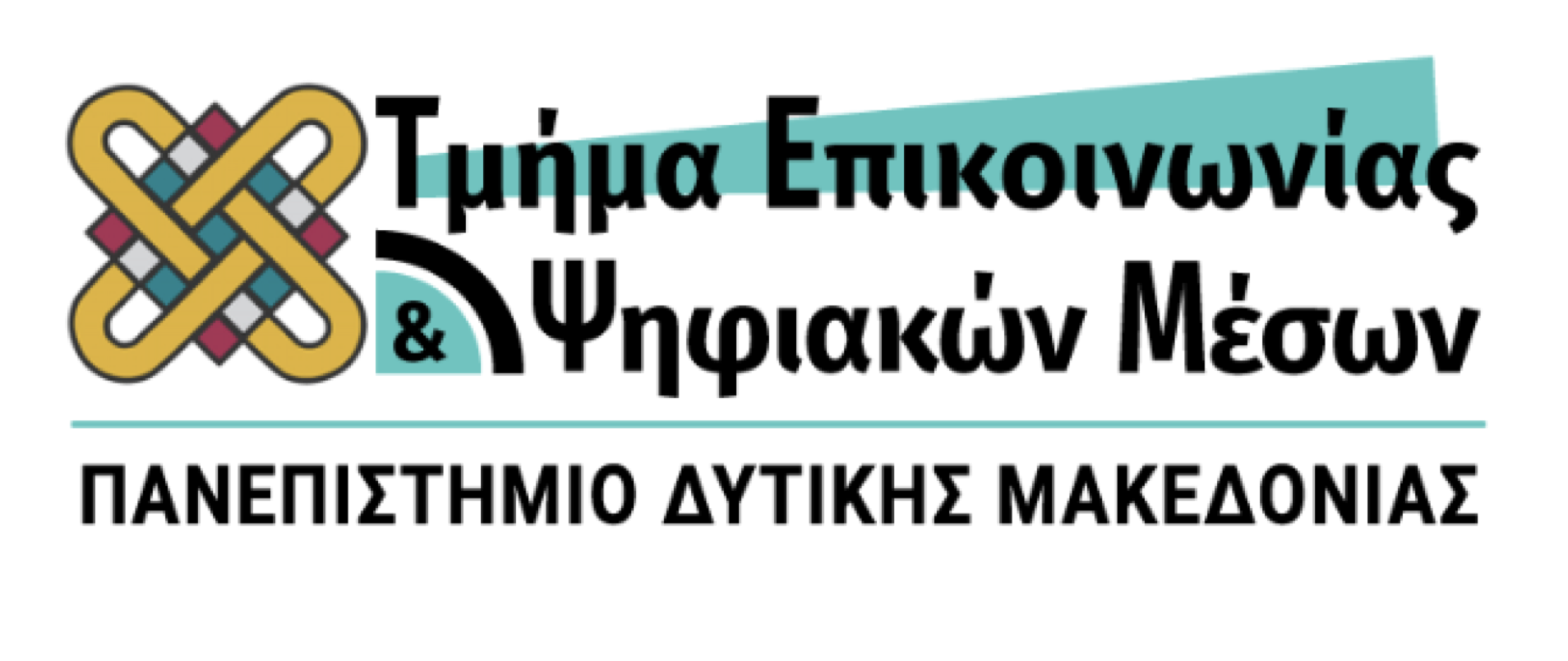 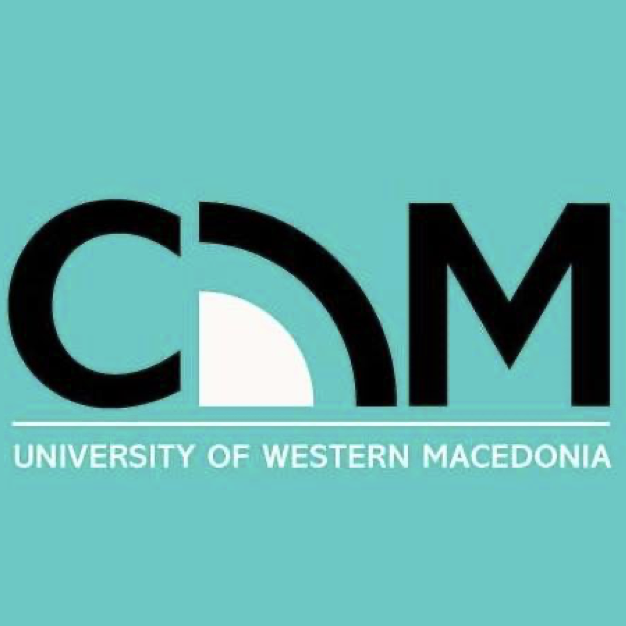 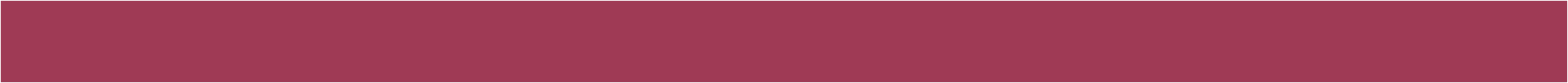 ΣΥΝΕΝΤΕΥΞΕΙΣ ΣΤΑ ΜΜΕ
Δυνατότητα παροχής πληροφοριών και σχολίων off the record 

Σε αυτές τις περιπτώσεις δεν δημοσιεύεται το όνομα του πελάτη ή τα ακριβή λόγια του, εφόσον δεν το επιθυμεί
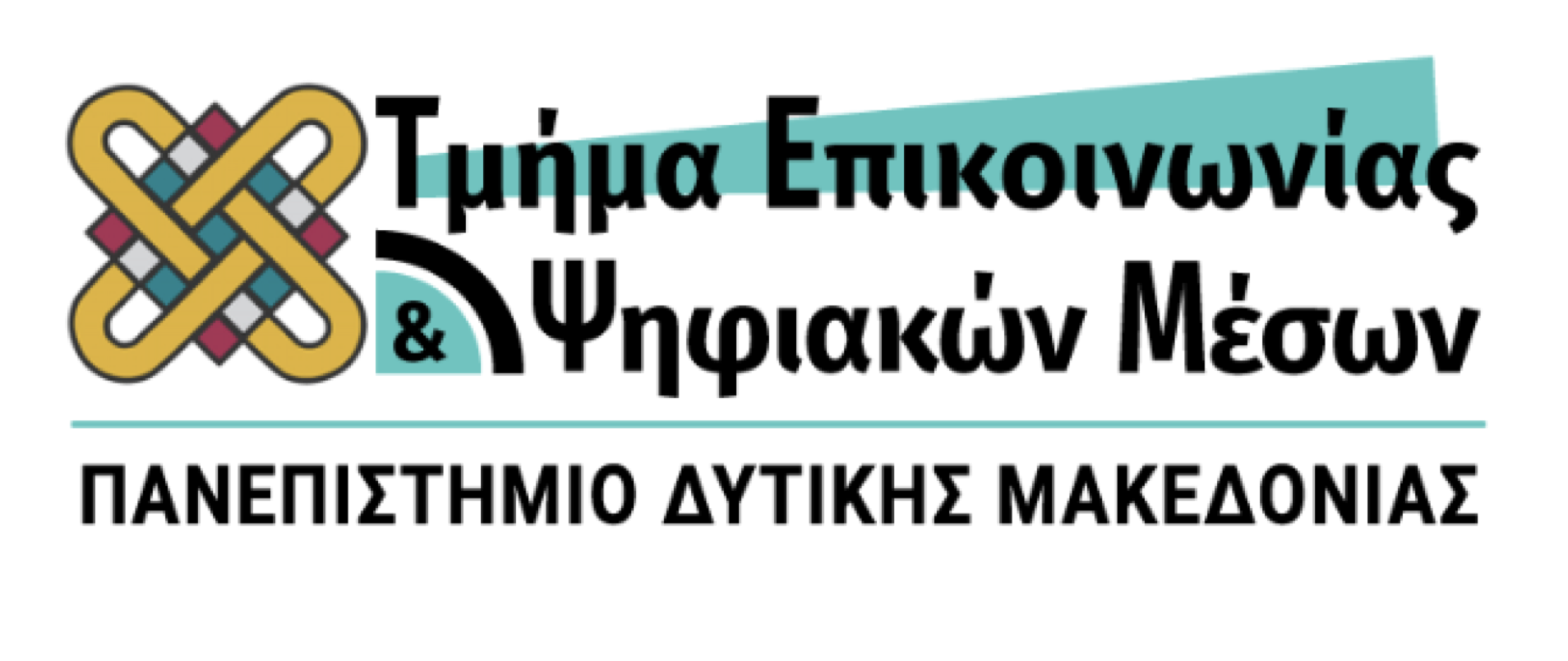 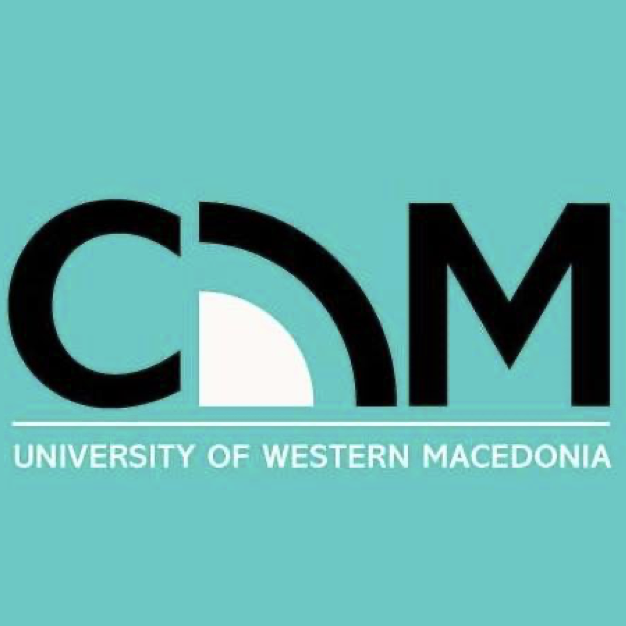 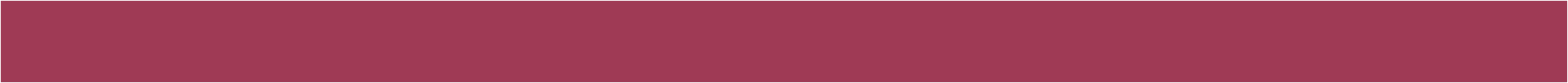 ΣΥΝΕΝΤΕΥΞΕΙΣ ΣΤΑ ΜΜΕ
Συνήθως ο στόχος είναι να δημοσιευθεί το όνομα του πελάτη προκειμένου να αυξηθεί η αναγνωρισιμότητά του

Γνωρίζουμε εκ των προτέρων ότι μπροστά σε μία κάμερα ή ένα μικρόφωνο μπορεί να υποβληθούν «σκληρές» και «δύσκολες» ερωτήσεις

Επίσης γνωρίζουμε ότι δεν μπορούμε να επέμβουμε στο μοντάζ

Ηχογραφούμε ή βιντεοσκοπούμε και με δικά μας μέσα
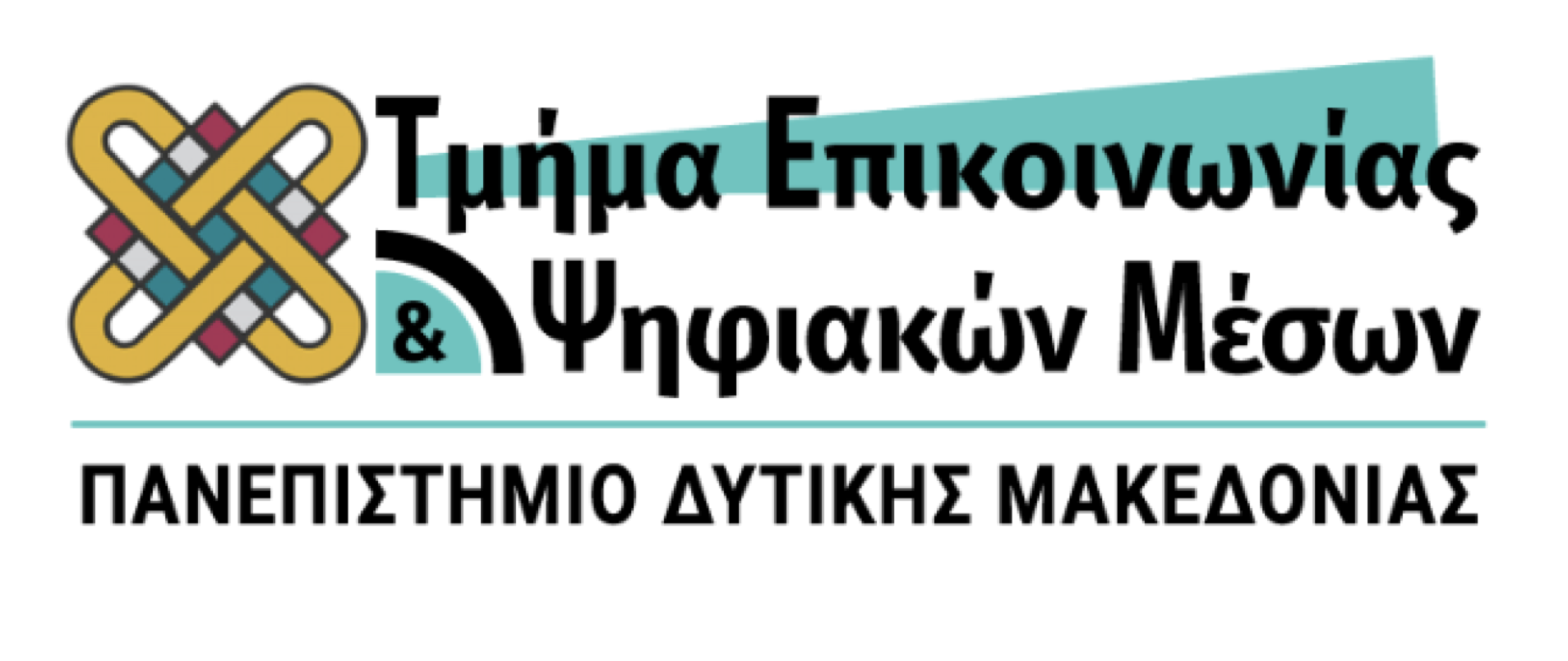 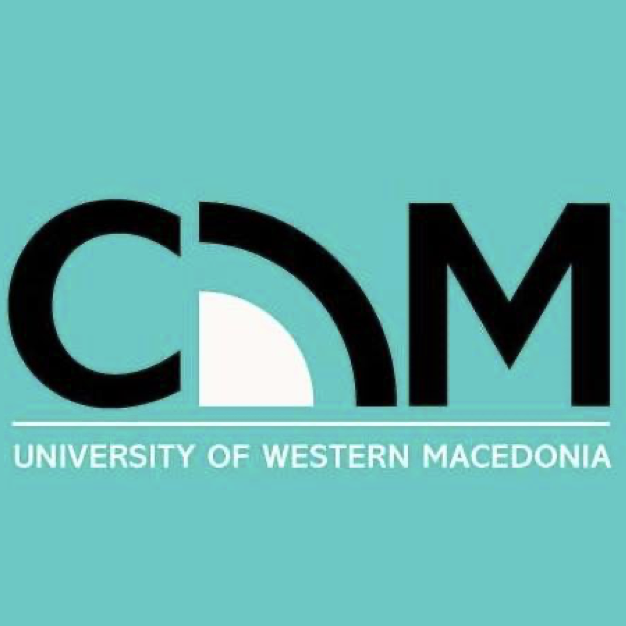 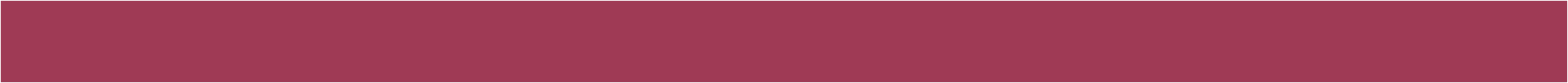 ΣΥΝΕΝΤΕΥΞΕΙΣ ΣΤΑ ΜΜΕ
Οι συνεντεύξεις στα έντυπα ΜΜΕ, μπορεί να γίνονται είτε με τη χρήση καταγραφικού φωνής, τηλεφωνικά ή δια ζώσης, είτε με την αποστολή των ερωτήσεων και απαντήσεων μέσω ηλεκτρονικού ταχυδρομείου

Ο δεύτερος τρόπος αποτελεί έναν απόλυτα προστατευμένο τρόπο συνέντευξης του πελάτη, αλλά δεν είναι απαραίτητα ο συνήθης
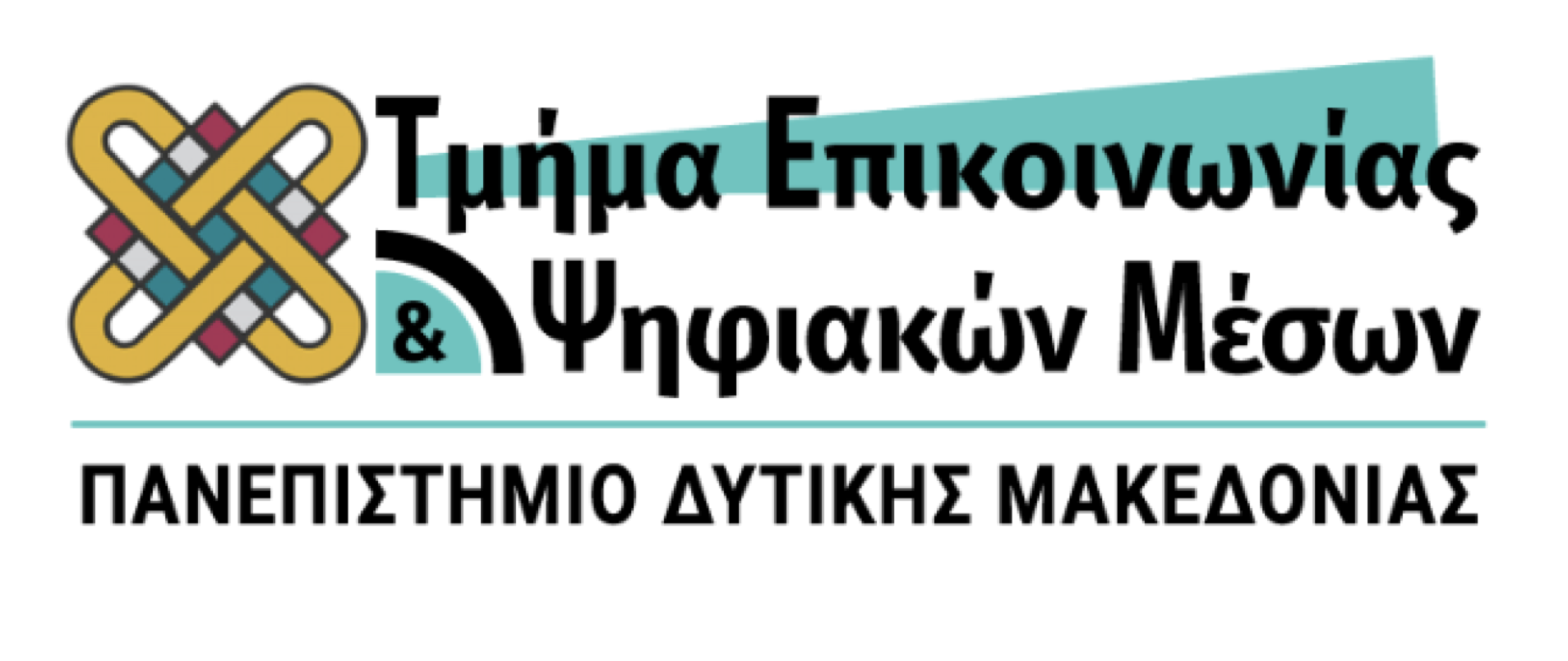 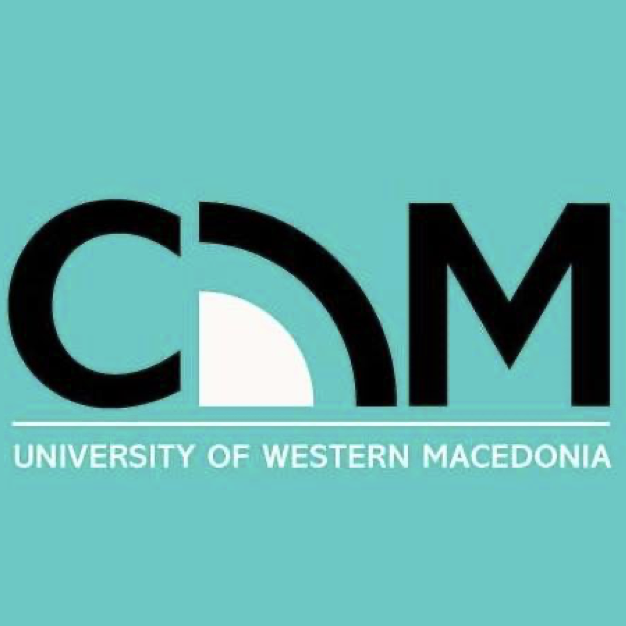 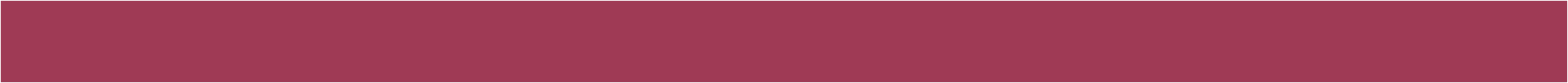 ΣΧΕΣΕΙΣ ΜΕ ΜΜΕ
ΣΤΗΝ ΨΗΦΙΑΚΗ ΕΠΟΧΗ
6ο ΕΞΑΜΗΝΟ
ΔΙΔΑΣΚΩΝ: Δρ. Αγγέλου Γιάννης
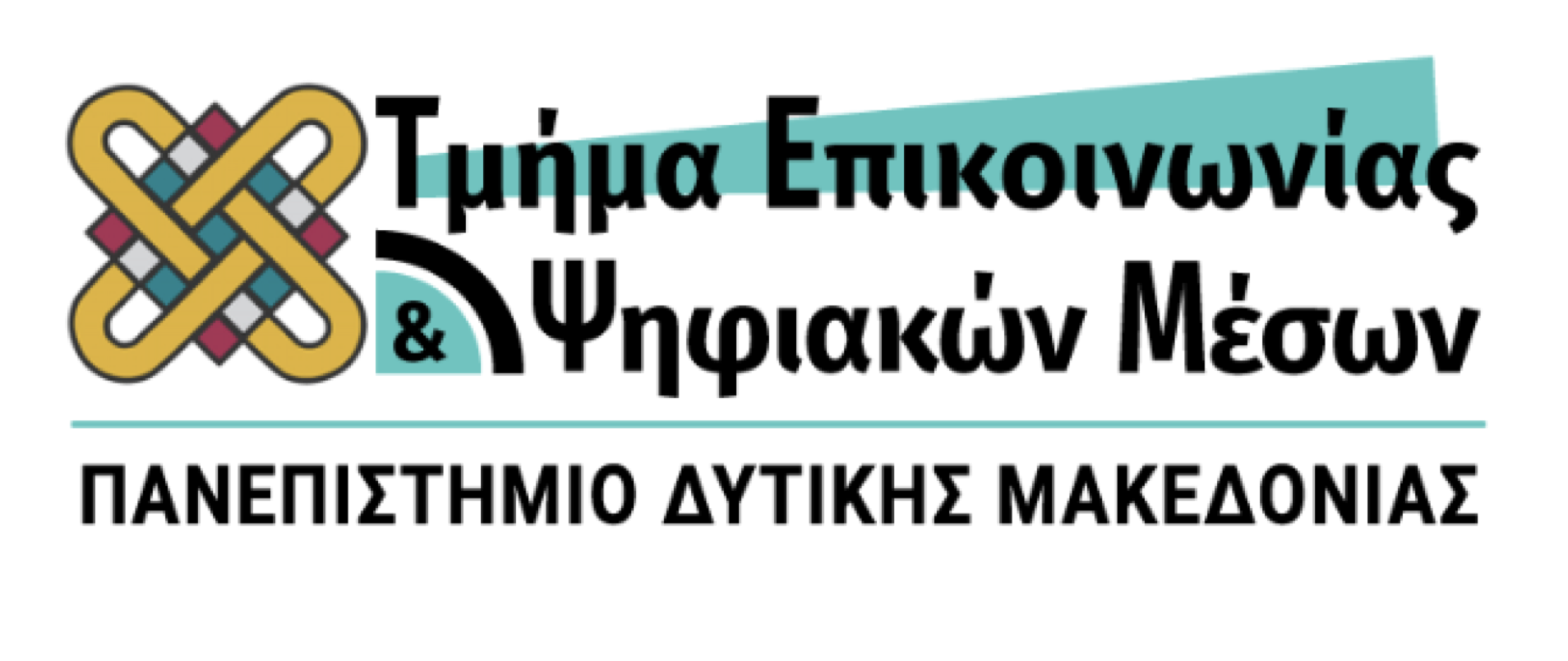 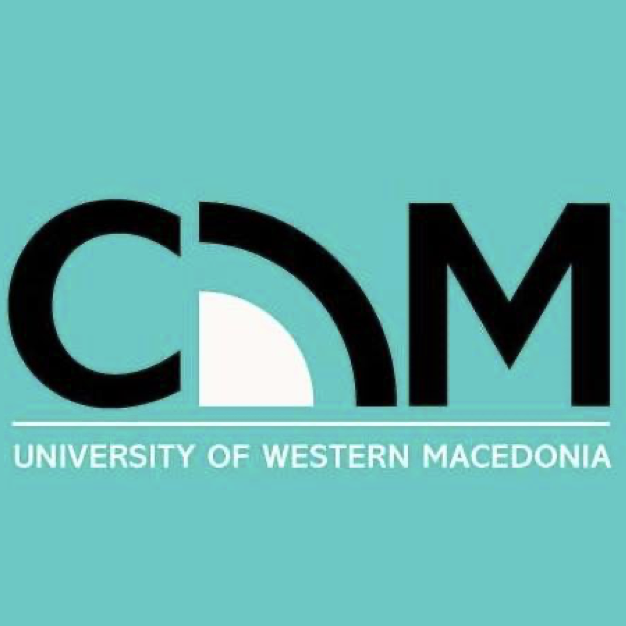 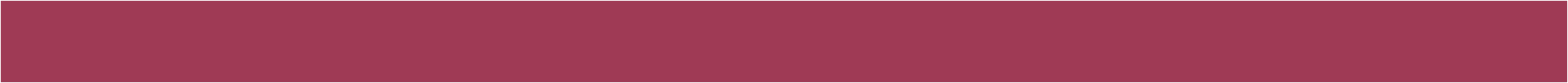 ΕΛΕΓΧΟΜΕΝΑ ΜΕΣΑ
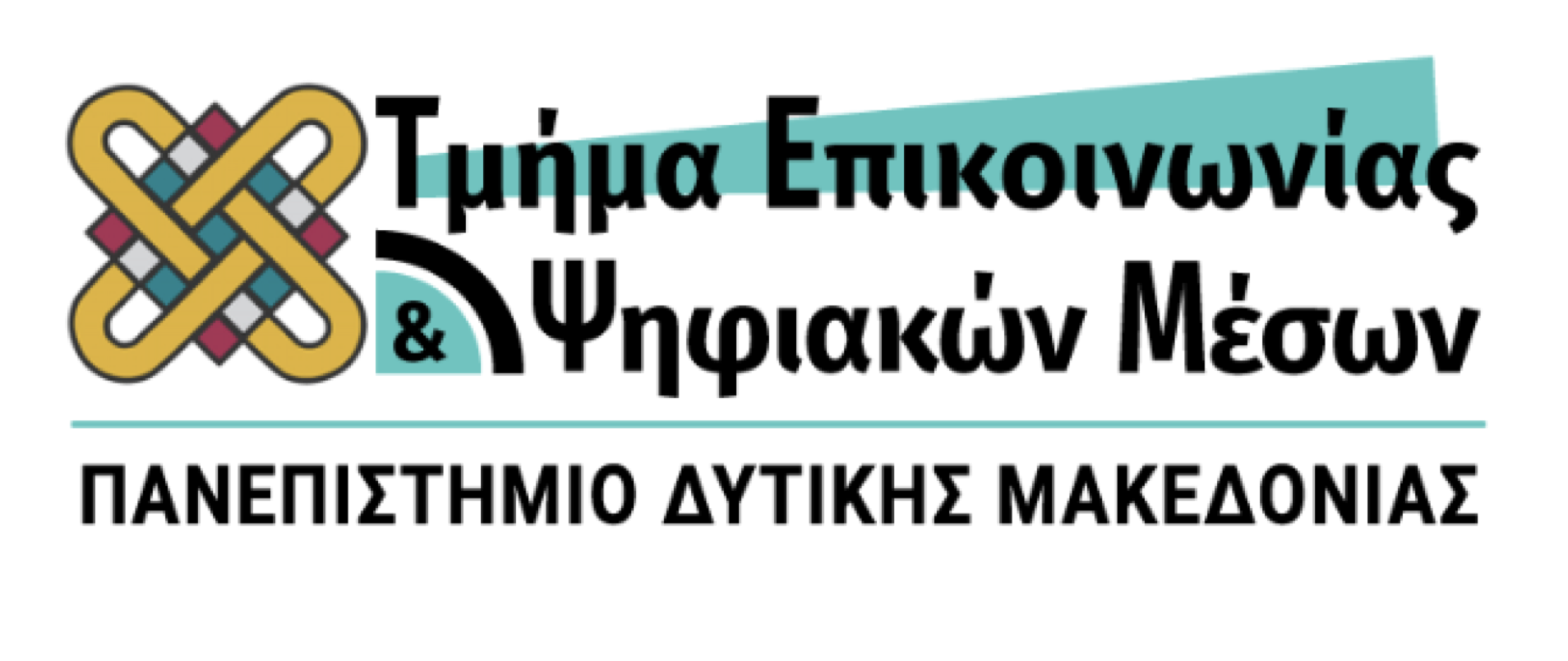 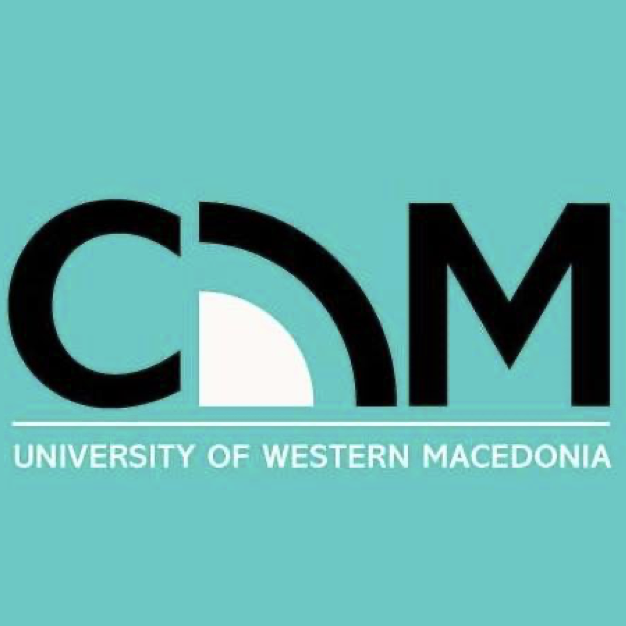 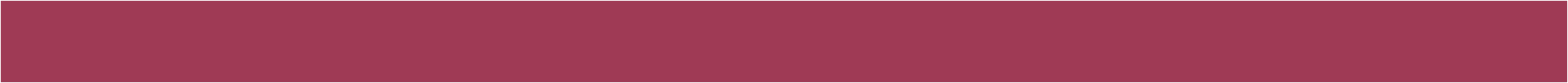 ΕΝΤΥΠΕΣ ΜΕΘΟΔΟΙ ΕΠΙΚΟΙΝΩΝΙΑΣ
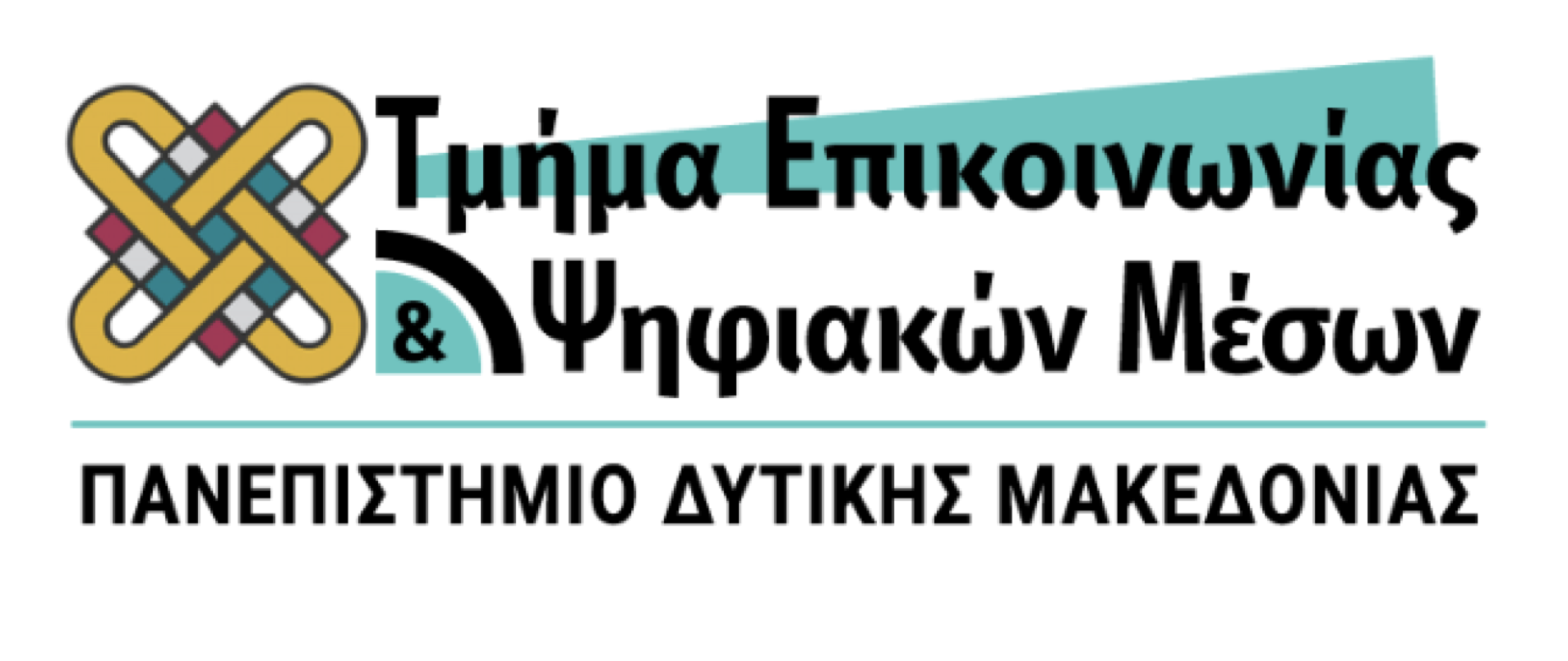 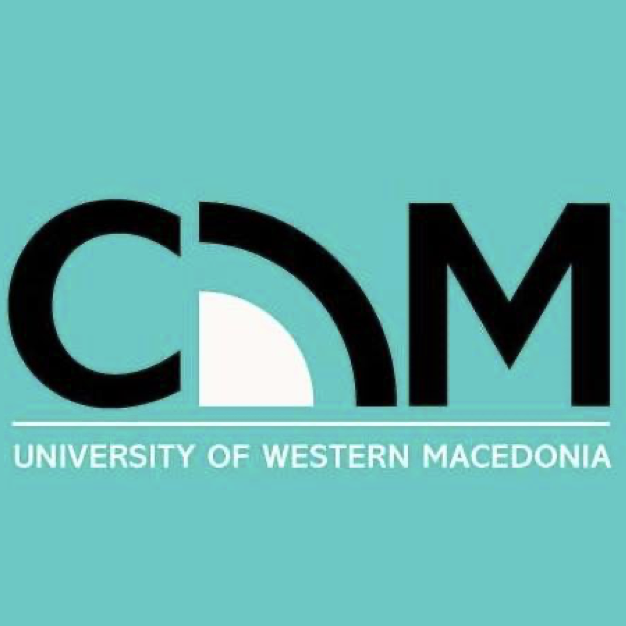 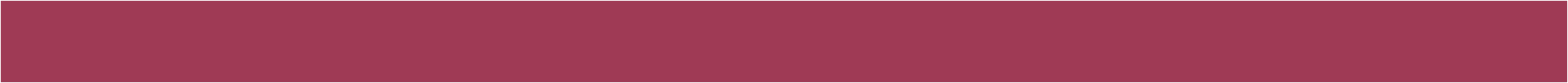 Εταιρικές εκδόσεις

Μπροσούρες

Βιβλιαράκια, εγχειρίδια χρήσης, βιβλία

Επιστολές, ανακοινωθέντα, σημειώματα

Ανακοινώσεις, αφίσες, μικρά διαφημιστικά έντυπα
ΕΝΤΥΠΕΣ ΜΕΘΟΔΟΙ ΕΠΙΚΟΙΝΩΝΙΑΣ
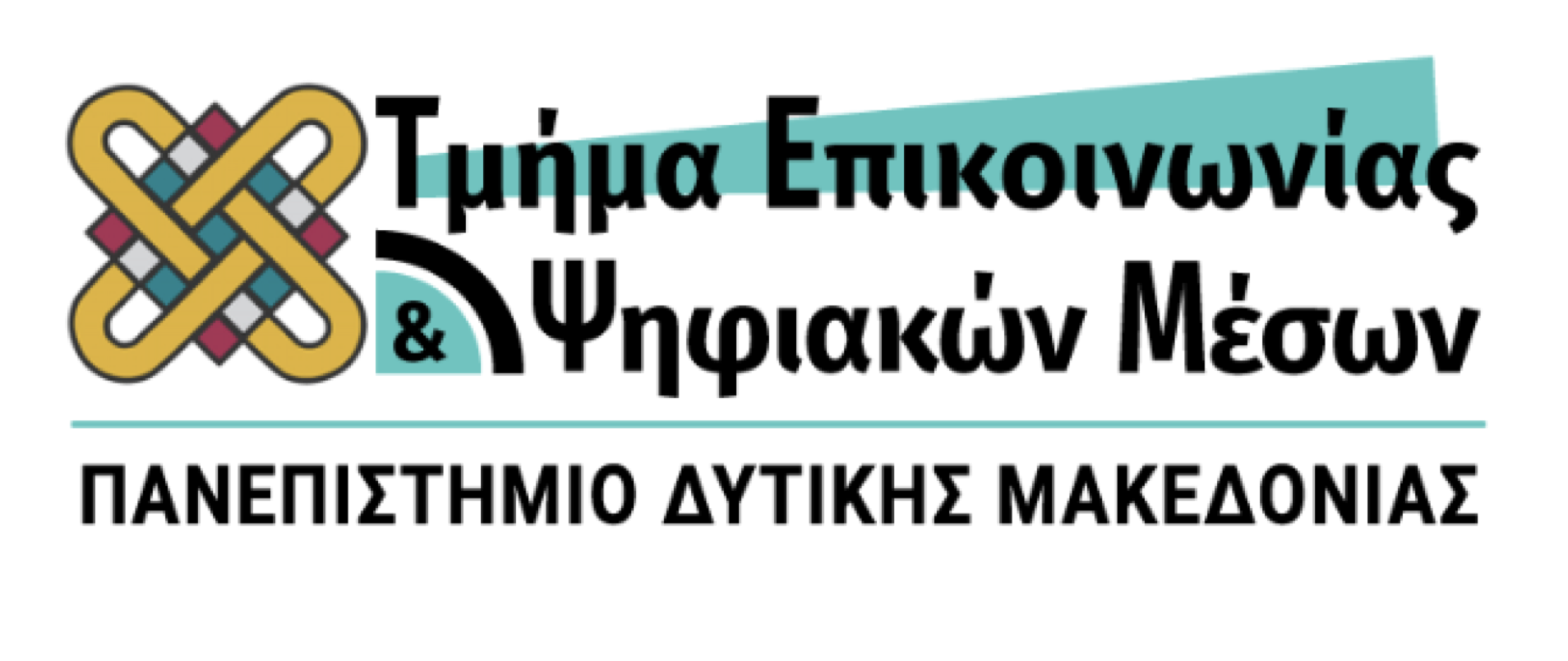 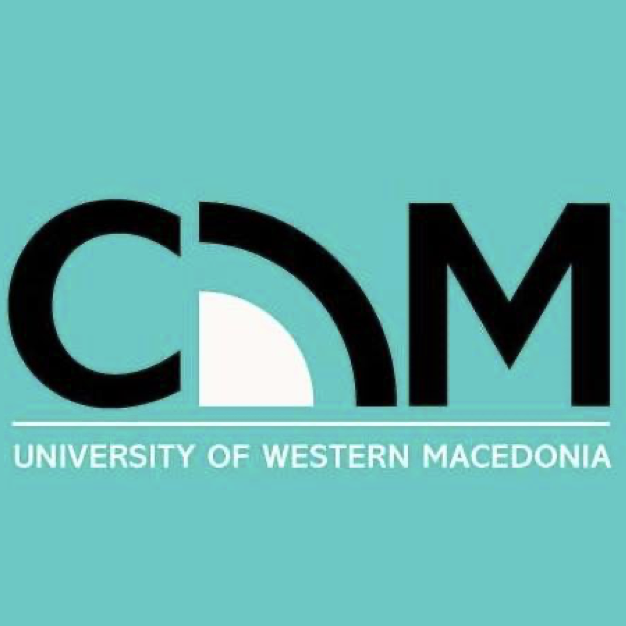 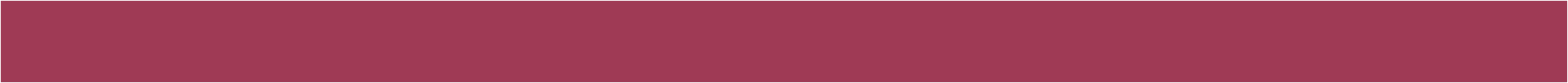 Ηλεκτρονικό ταχυδρομείο

Εξωτερικά περιοδικά: καθοδηγητών κοινής γνώμης, εταιρικά γενικού κοινού, διανομέων – αντιπροσώπων, μετόχων, προμηθευτών, για ειδικές ομάδες κοινού

Ετήσιες εκθέσεις

Αναμνηστικά γραμματόσημα

Εκθέσεις και επιδείξεις
ΕΝΤΥΠΕΣ ΜΕΘΟΔΟΙ ΕΠΙΚΟΙΝΩΝΙΑΣ
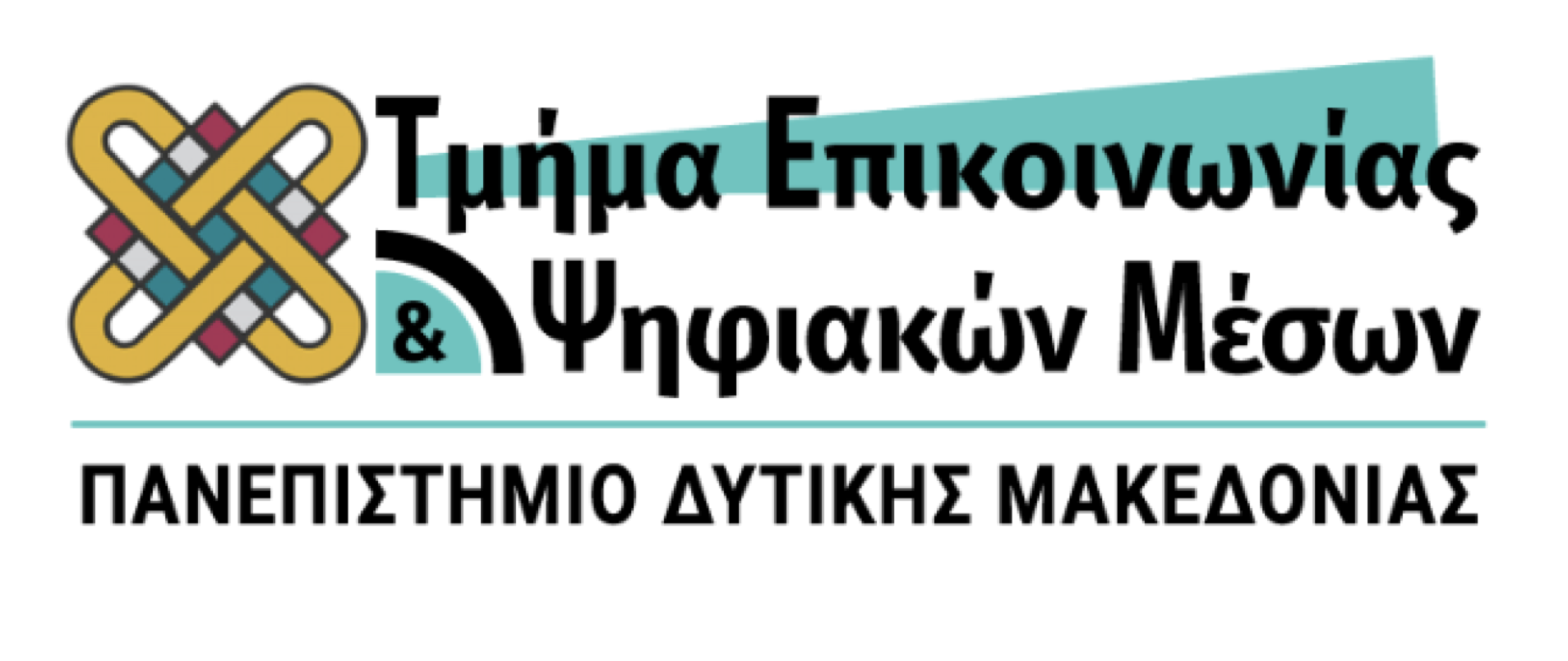 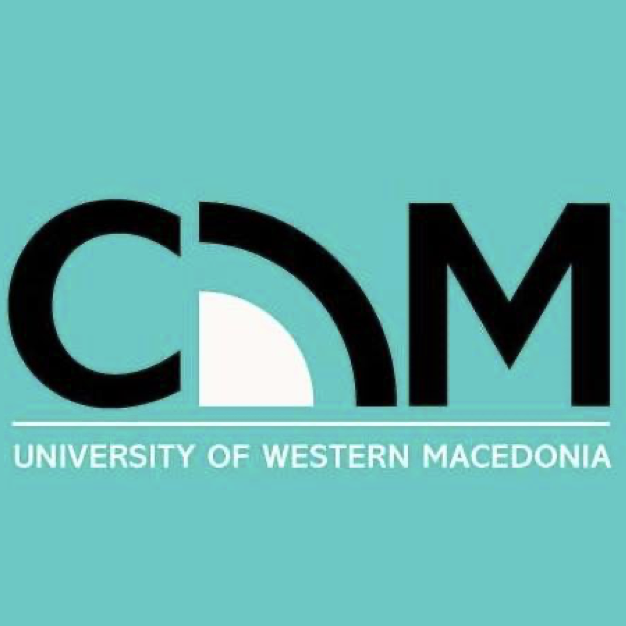 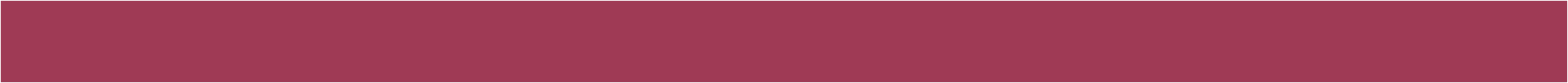 Μελέτες στάσης ή ενημέρωσης

Ένθετα με αποδείξεις πληρωμής

Γραπτές εκθέσεις

Ένθετα με τιμολόγια πληρωμής

Εργαλεία κατάρτισης, βοηθήματα, εγχειρίδια χρήσης
ΕΝΤΥΠΕΣ ΜΕΘΟΔΟΙ ΕΠΙΚΟΙΝΩΝΙΑΣ
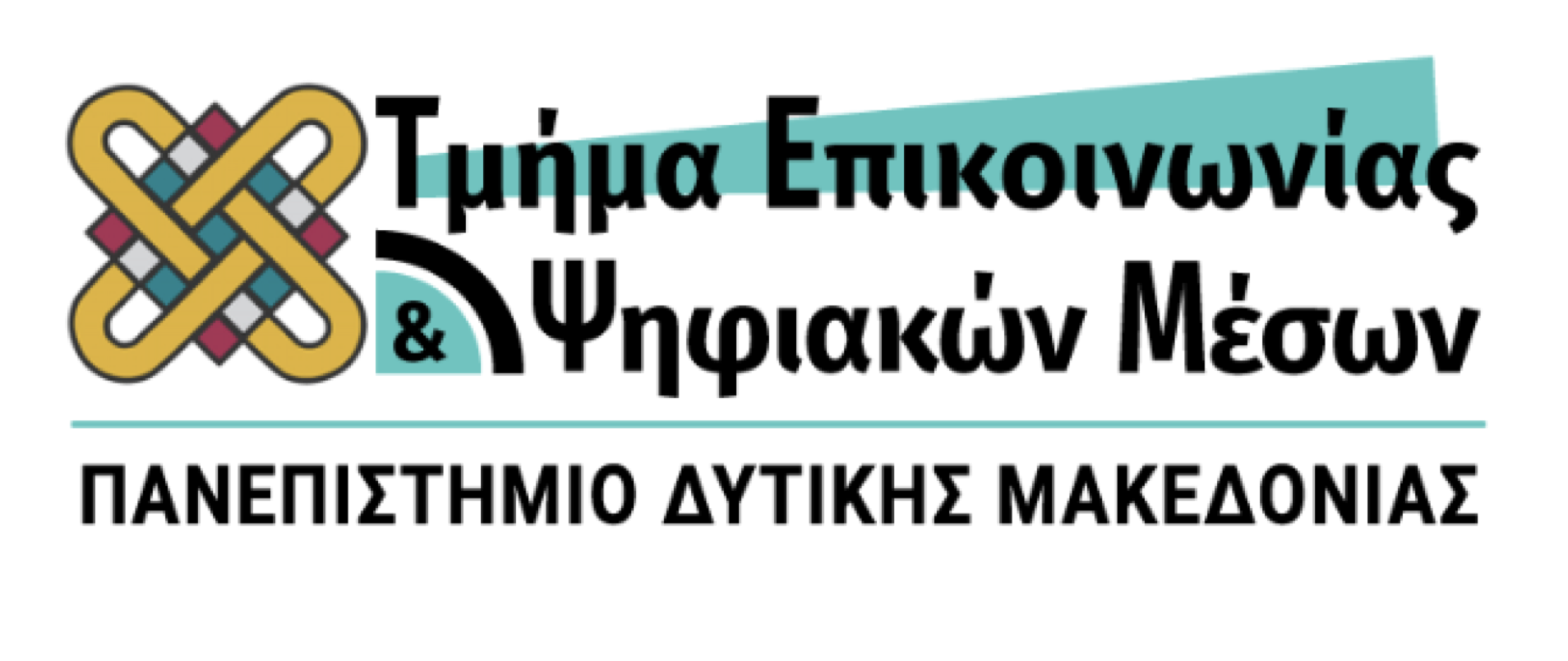 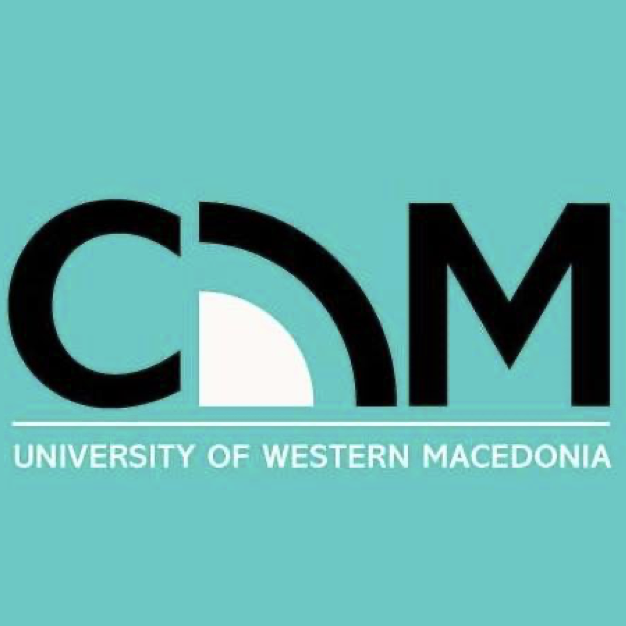 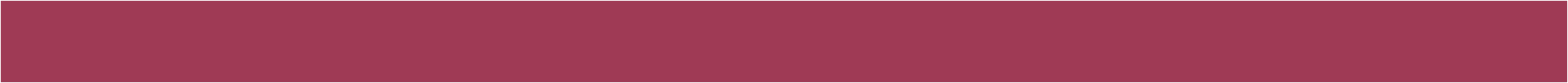 Εργαλεία ενημέρωσης καταναλωτών

Εργαλεία νομοθετικής ενημέρωσης

Εργαλεία εκπαιδευτικών, παιχνίδια μαθητών

Βοηθήματα εκπαιδευτικών

Έντυπα εκθέματα βιτρίνας
ΕΝΤΥΠΕΣ ΜΕΘΟΔΟΙ ΕΠΙΚΟΙΝΩΝΙΑΣ
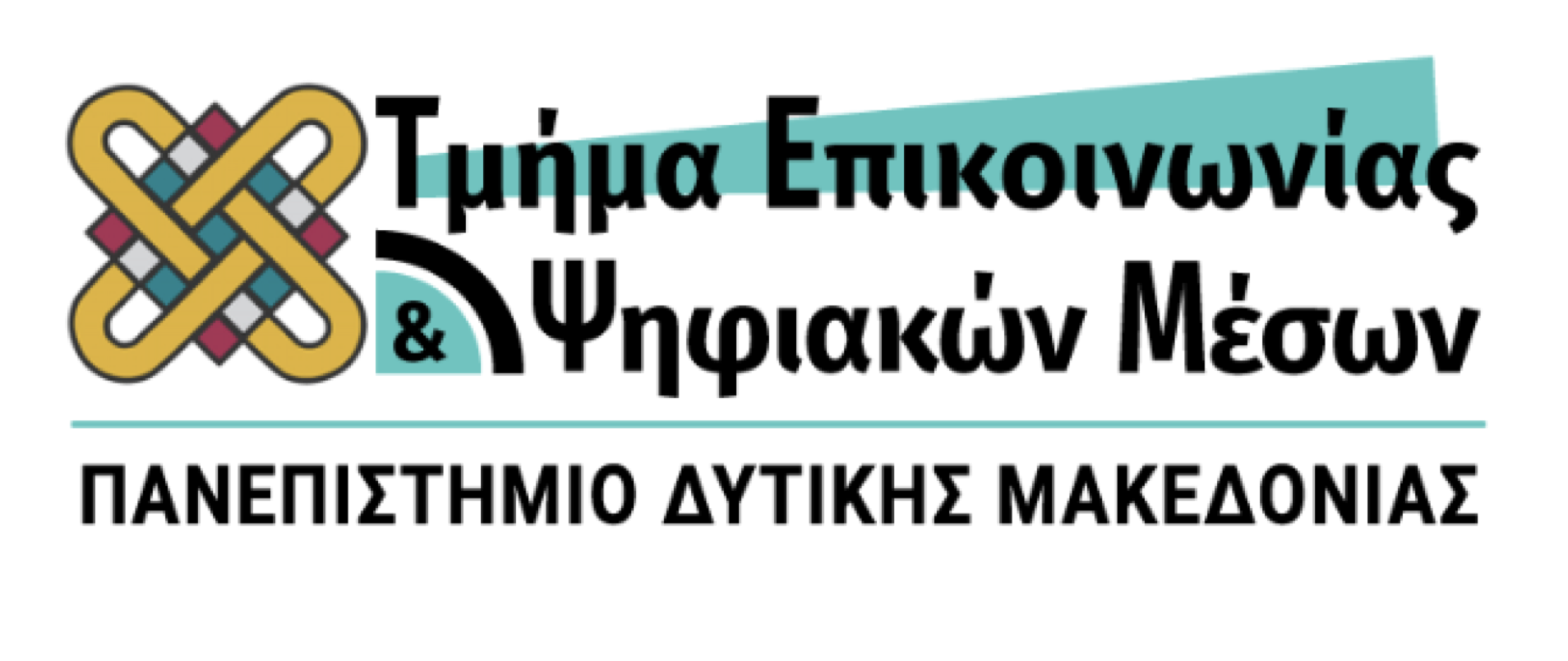 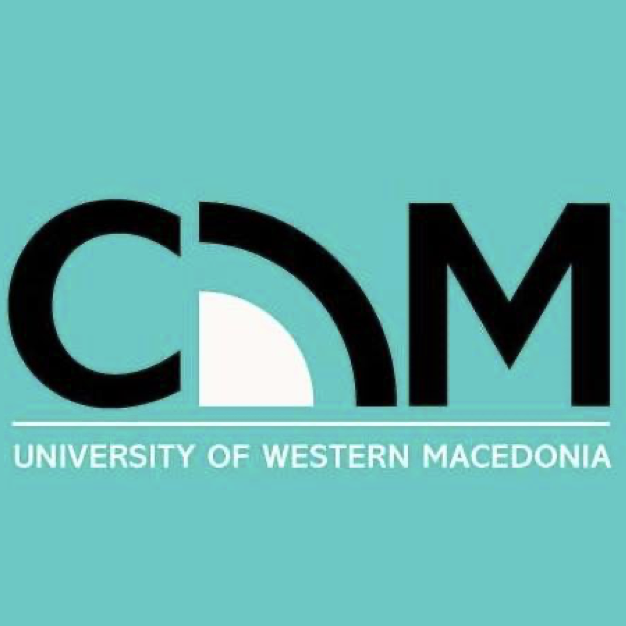 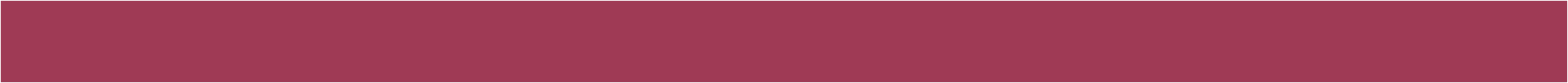 ΟΠΤΙΚΟΑΚΟΥΣΤΙΚΕΣ ΜΕΘΟΔΟΙ ΕΠΙΚΟΙΝΩΝΙΑΣ
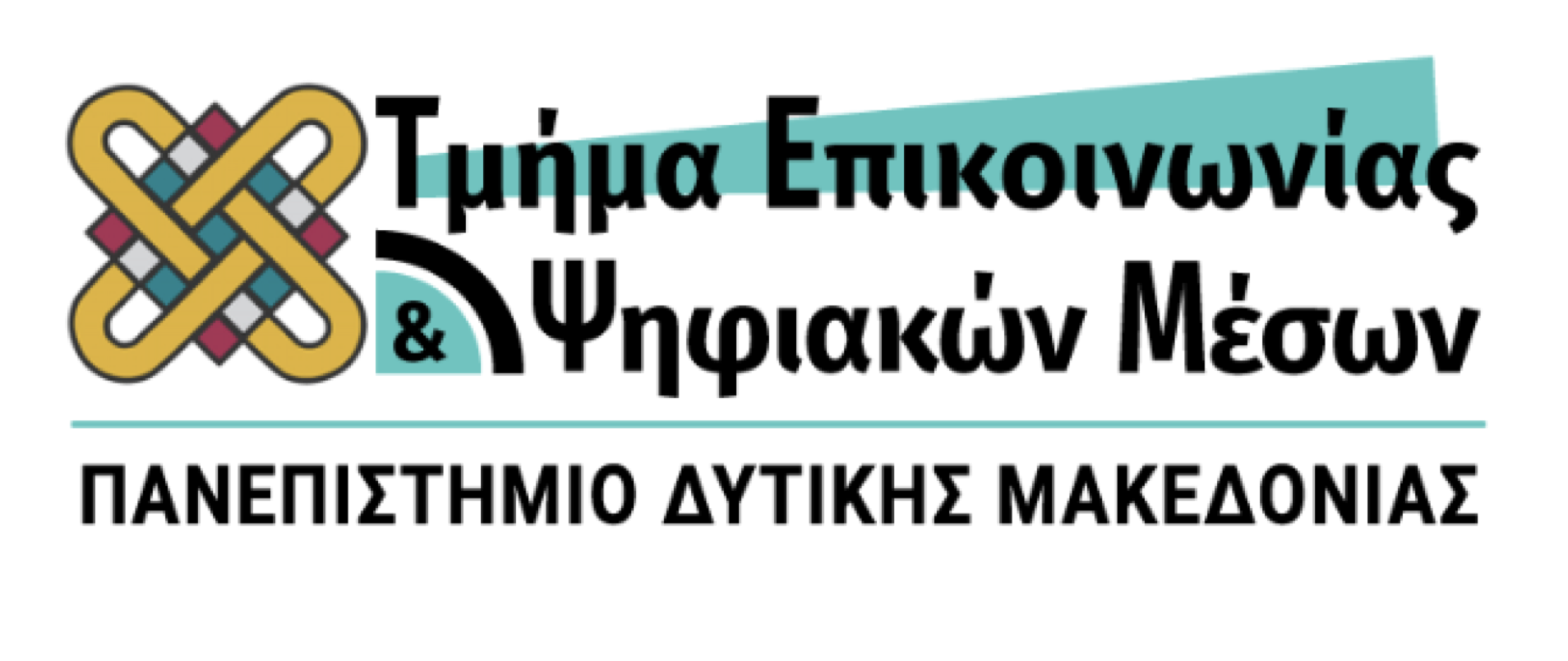 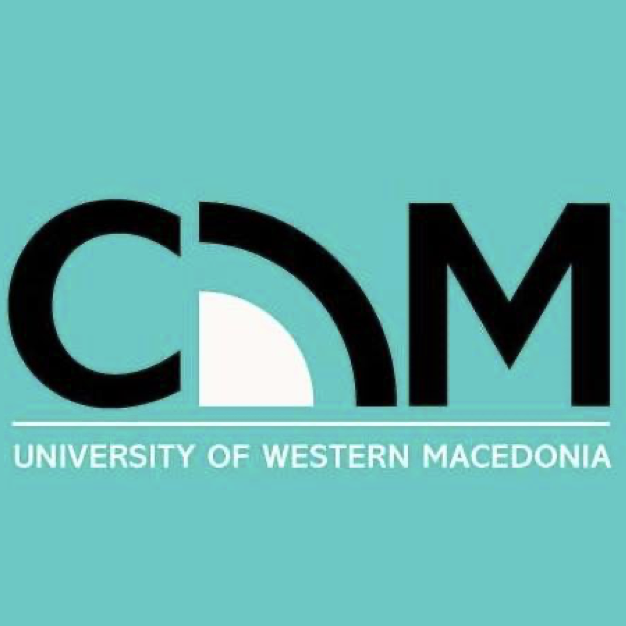 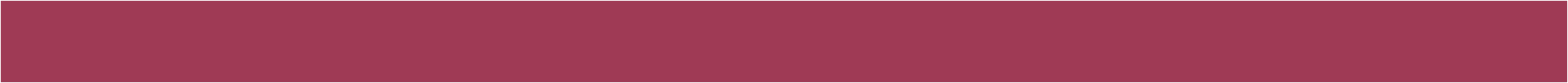 ΟΠΤΙΚΟΑΚΟΥΣΤΙΚΕΣ ΜΕΘΟΔΟΙ ΕΠΙΚΟΙΝΩΝΙΑΣ
Κινηματογραφικά έργα

Παρουσιάσεις (slides)

Κλήσεις και ηχογραφημένα μηνύματα

Αρχεία ήχου

Αρχεία video

Οπτικά εκθέματα και εκθέματα πολυμέσων σε βιτρίνες
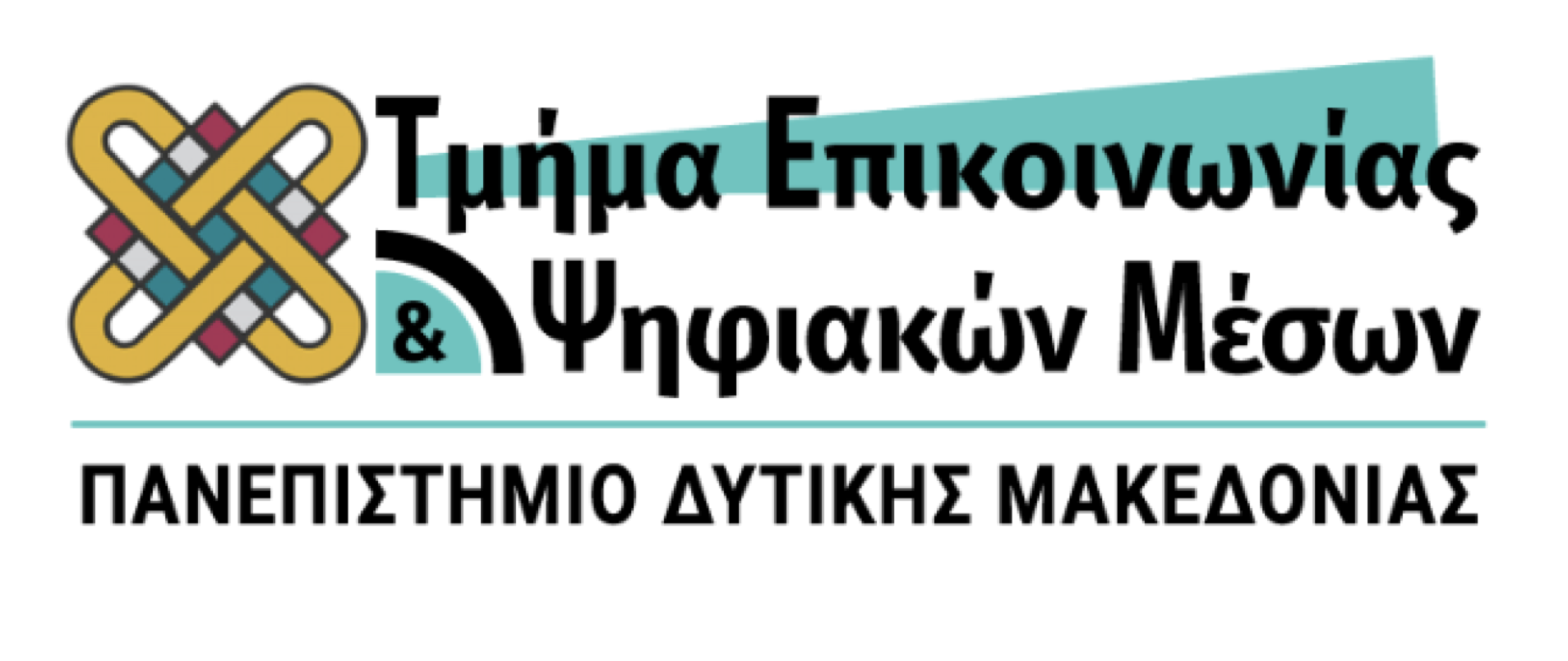 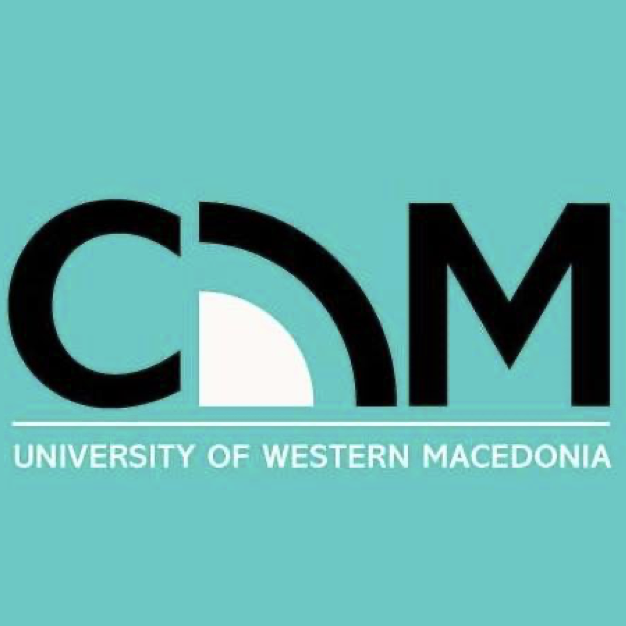 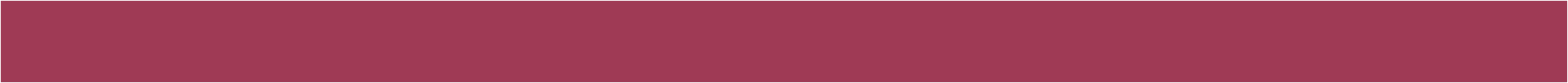 ΔΙΑΠΡΟΣΩΠΙΚΕΣ ΜΕΘΟΔΟΙ ΕΠΙΚΟΙΝΩΝΙΑΣ
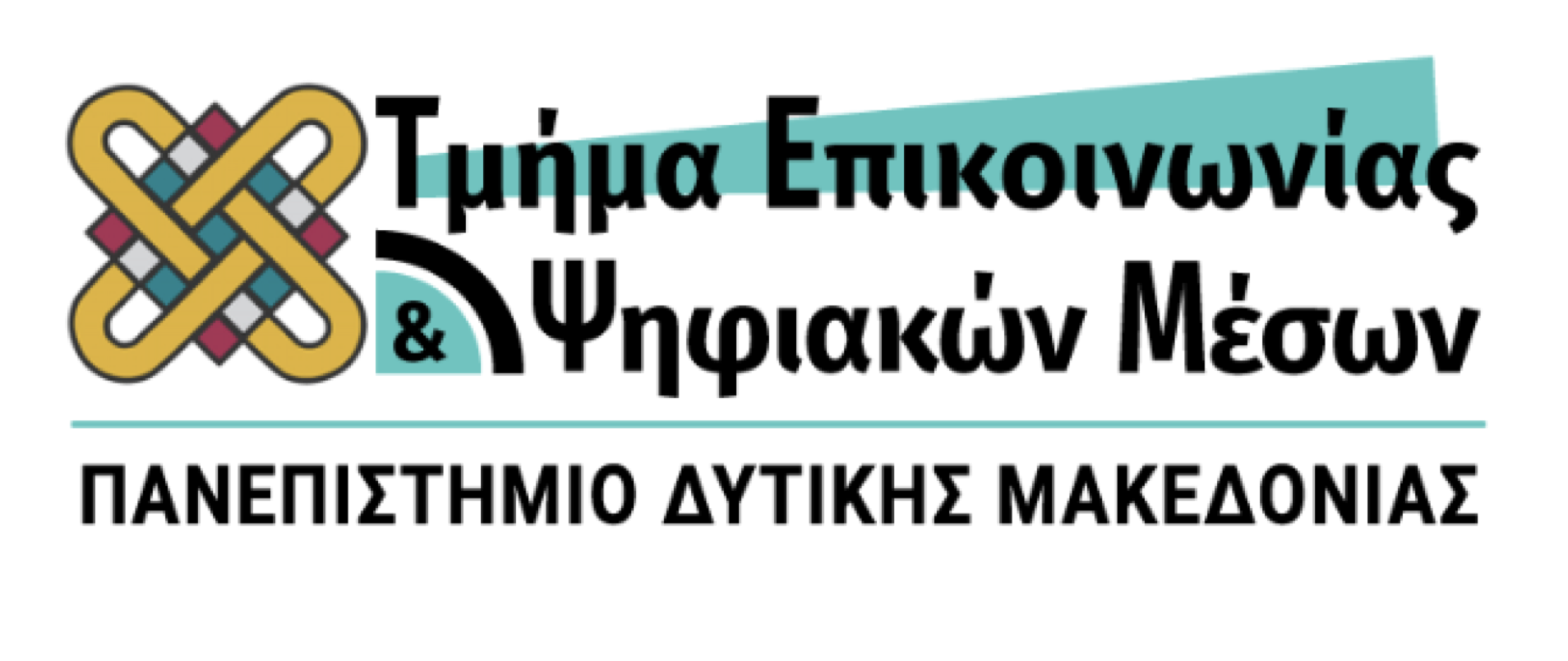 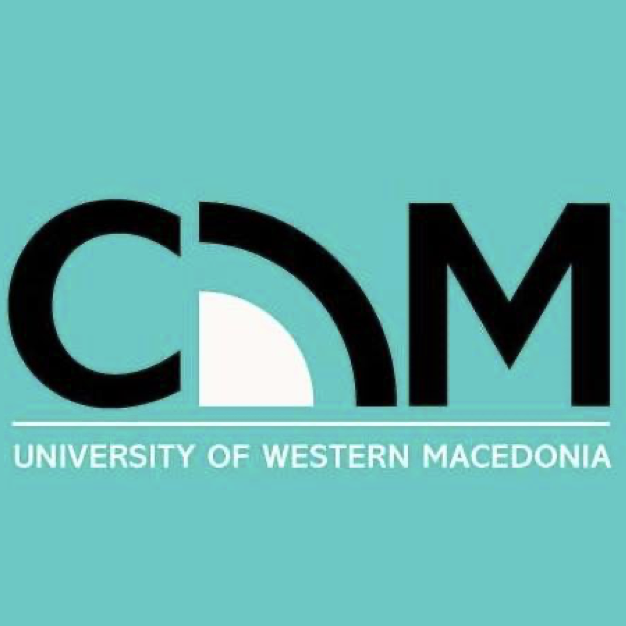 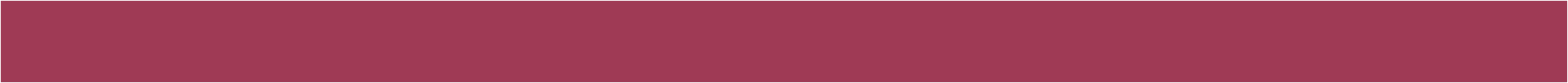 Επίσημες ομιλίες, διαλέξεις, σεμινάρια

Συνέδρια

Συζητήσεις με ομάδα ομιλητών

Συμβουλευτική εργαζομένων
Συμβουλευτική για ειδικά θέματα

Συναντήσεις επιτροπών
Συναντήσεις προσωπικού

Συνεντεύξεις
ΔΙΑΠΡΟΣΩΠΙΚΕΣ ΜΕΘΟΔΟΙ ΕΠΙΚΟΙΝΩΝΙΑΣ
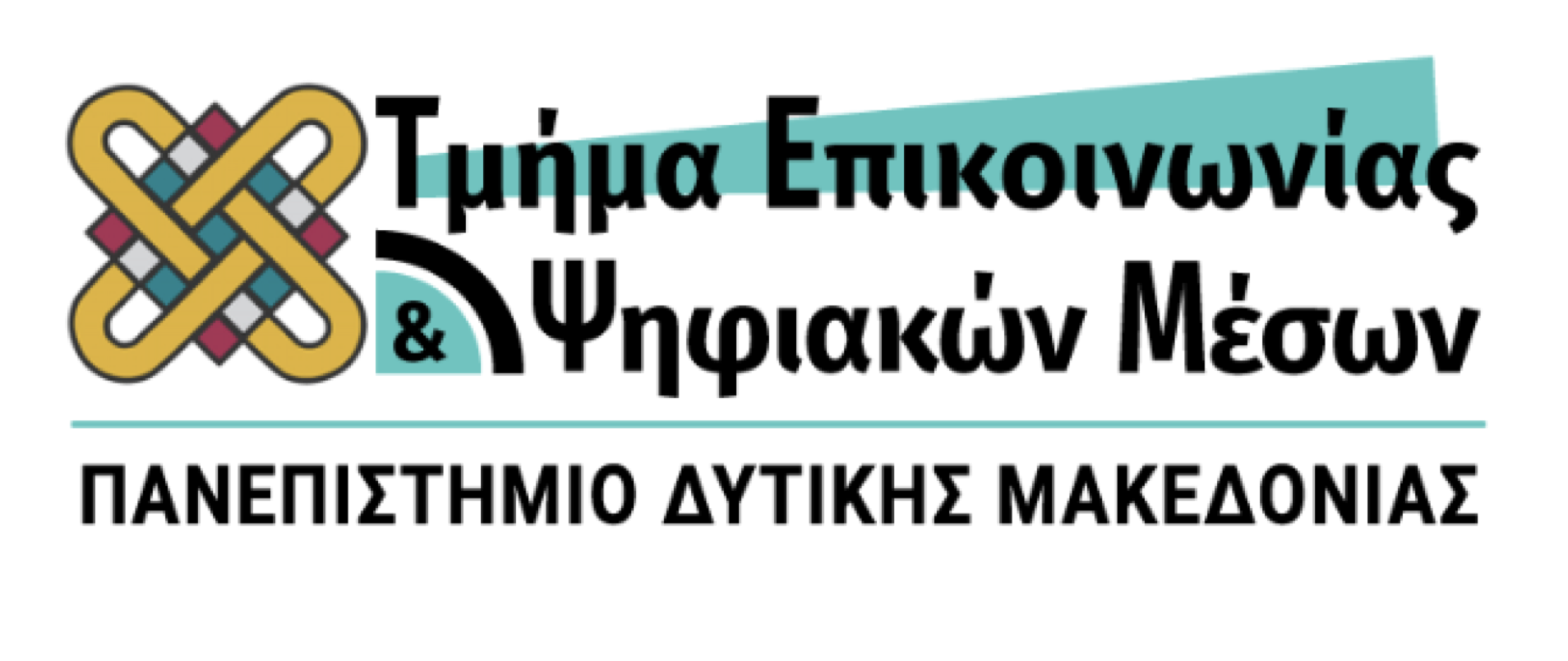 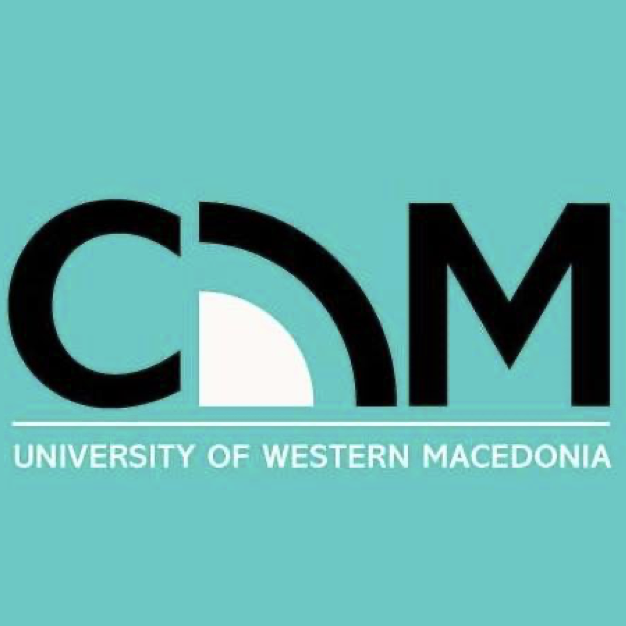 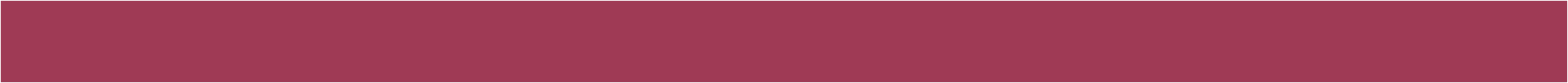 ΔΙΑΦΗΜΙΣΗ 
ΔΗΜΟΣΙΩΝ ΣΧΕΣΕΩΝ
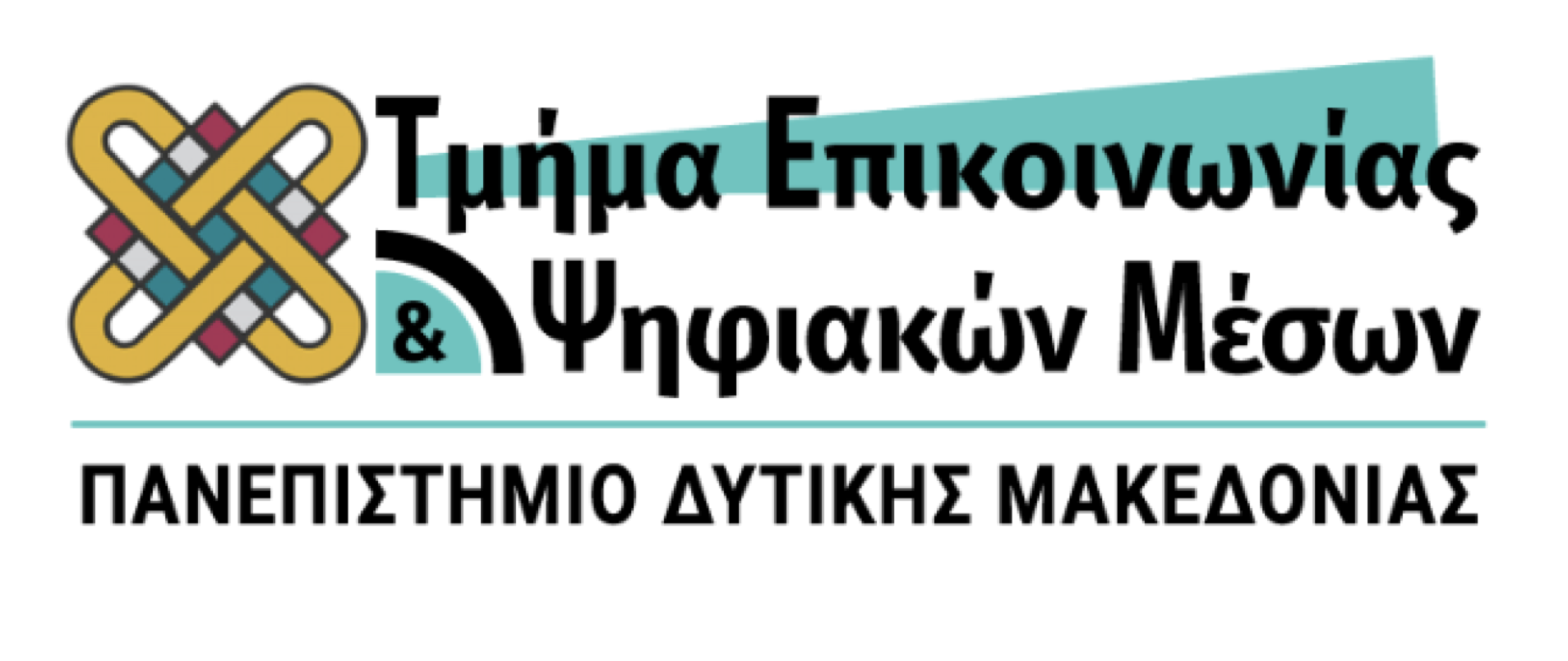 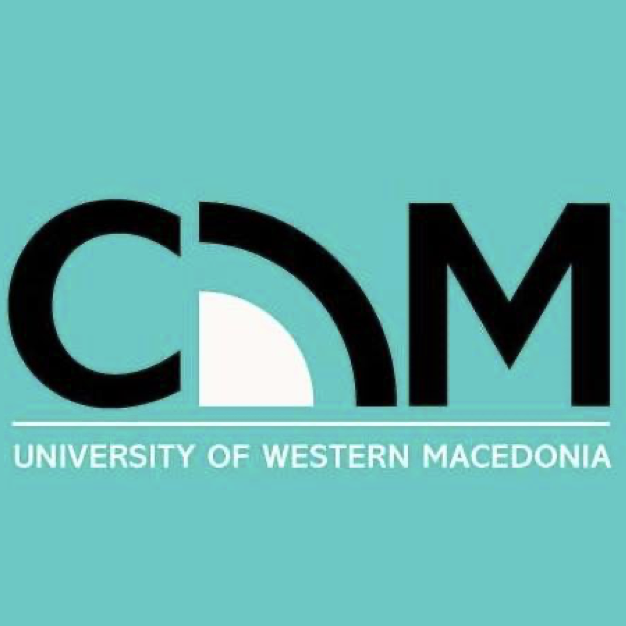 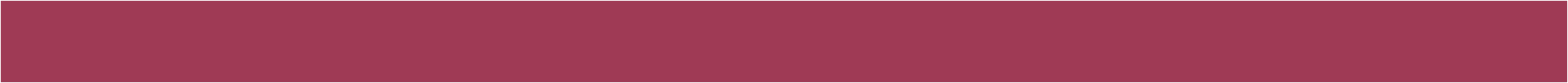 ΔΙΑΦΗΜΙΣΗ 
ΔΗΜΟΣΙΩΝ ΣΧΕΣΕΩΝ
Όχι για πωλήσεις προϊόντων

Έντυπη και ηλεκτρονική διαφήμιση

Διαφήμιση μέσω ταχυδρομείου

Εξωτερικού χώρου, γιγαντοαφίσες, επιγραφές

Στις κίτρινες σελίδες

Αντικείμενα εξειδικευμένης χρήσης (merchandize)
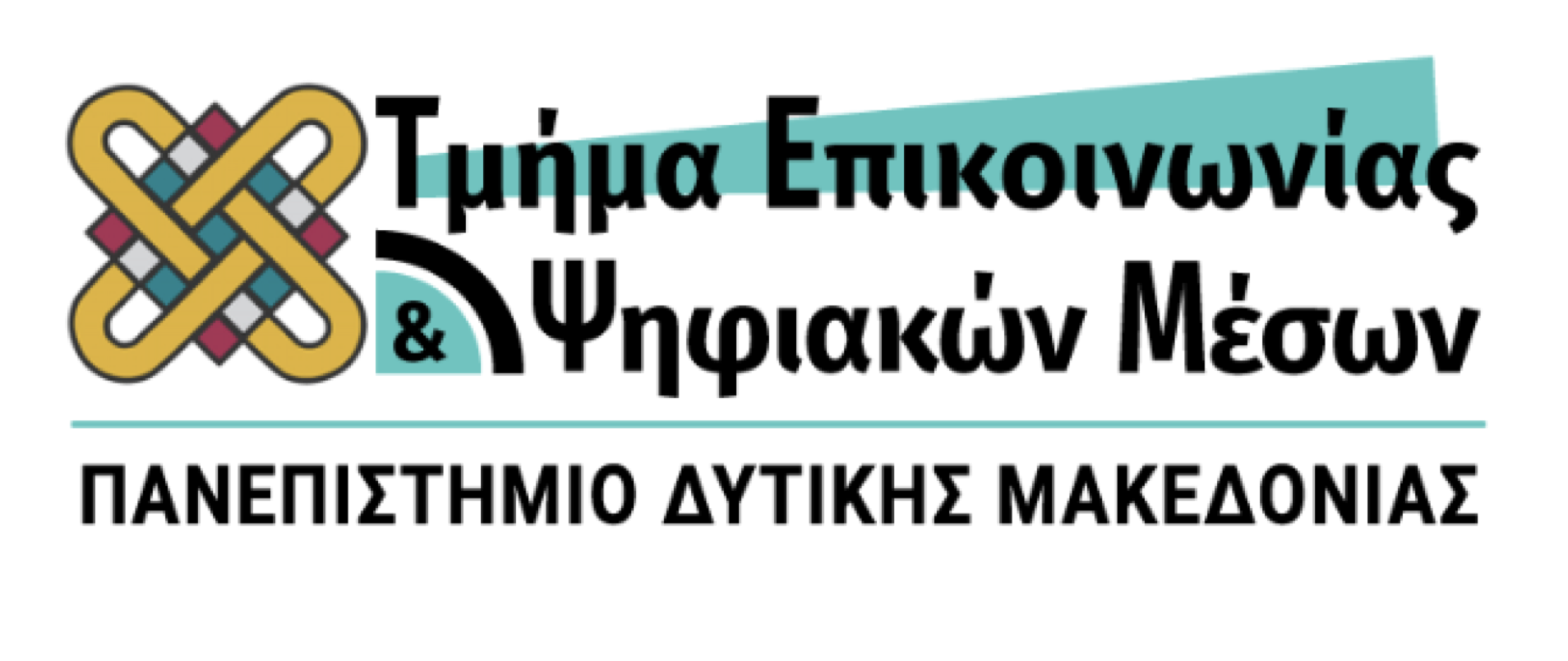 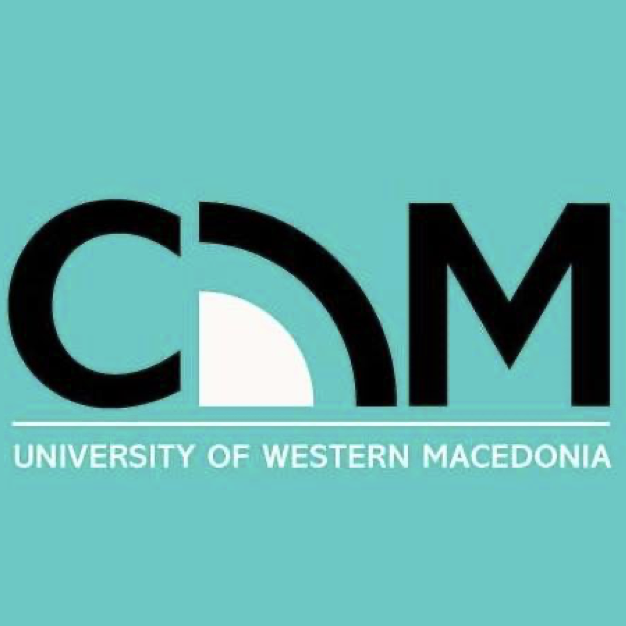 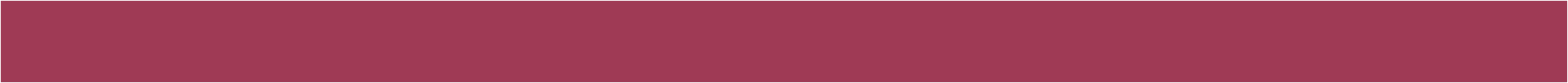 ΕΛΕΓΧΟΜΕΝΑ ΜΕΣΑ
Ιστοσελίδα

Μέσα Κοινωνικής Δικτύωσης
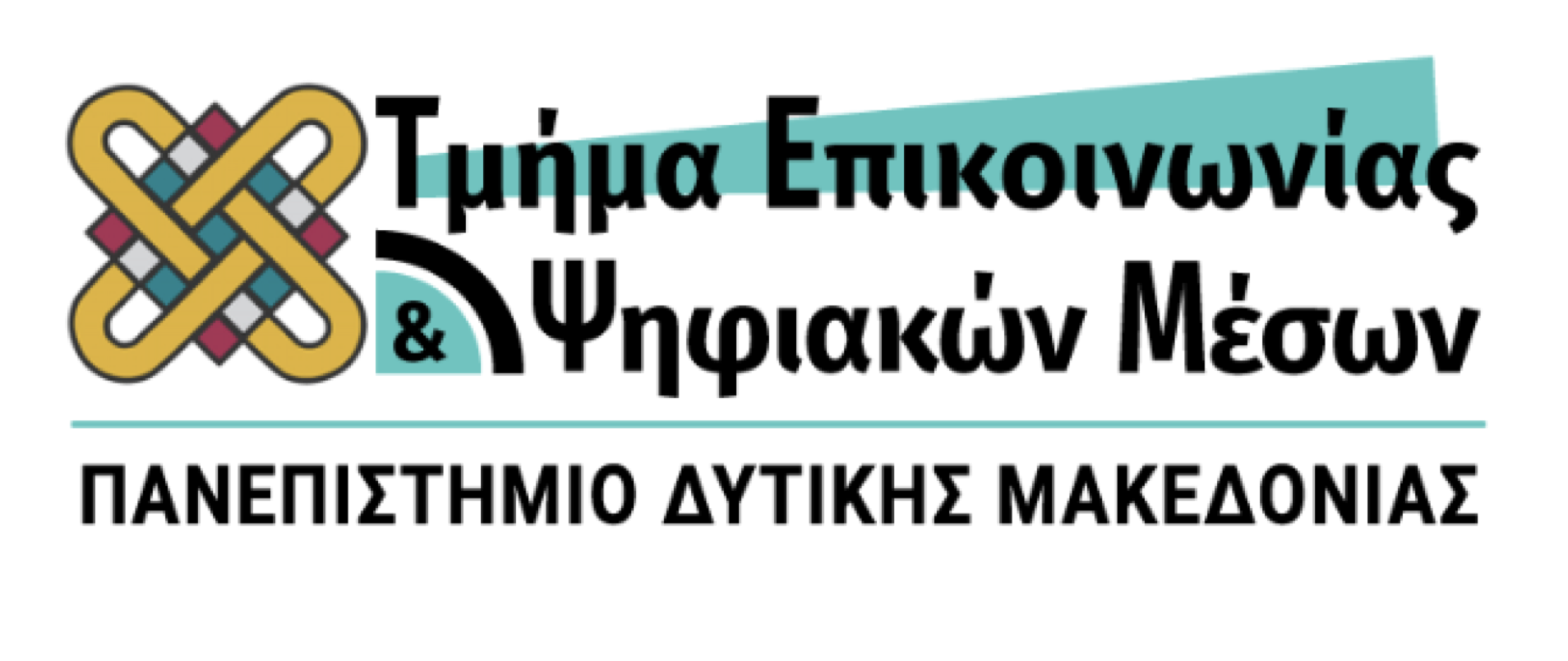 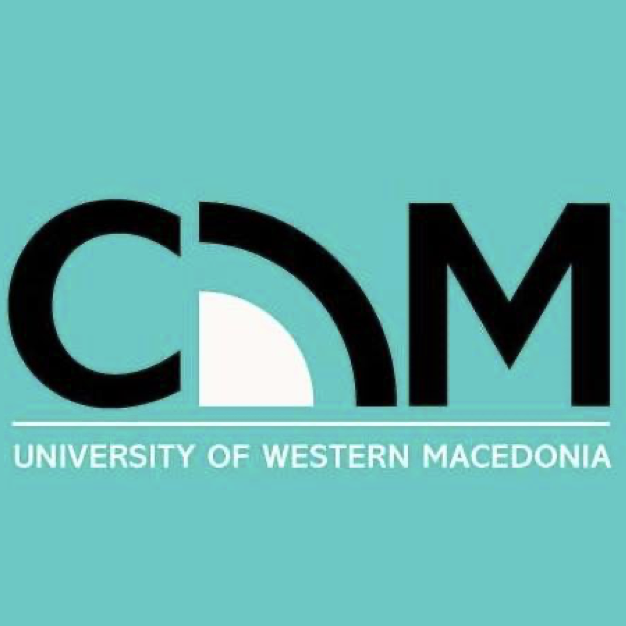 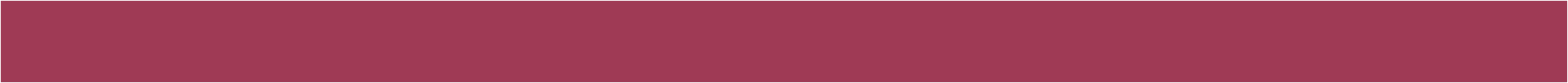 ΕΛΕΓΧΟΜΕΝΑ ΜΕΣΑ
Φάκελος δημοσιογράφων στις συνεντεύξεις τύπου

Τοποθέτηση

Δελτίο τύπου

Ενημερωτικό υλικό

Φωτογραφίες και έντυπο υλικό

USB sticks
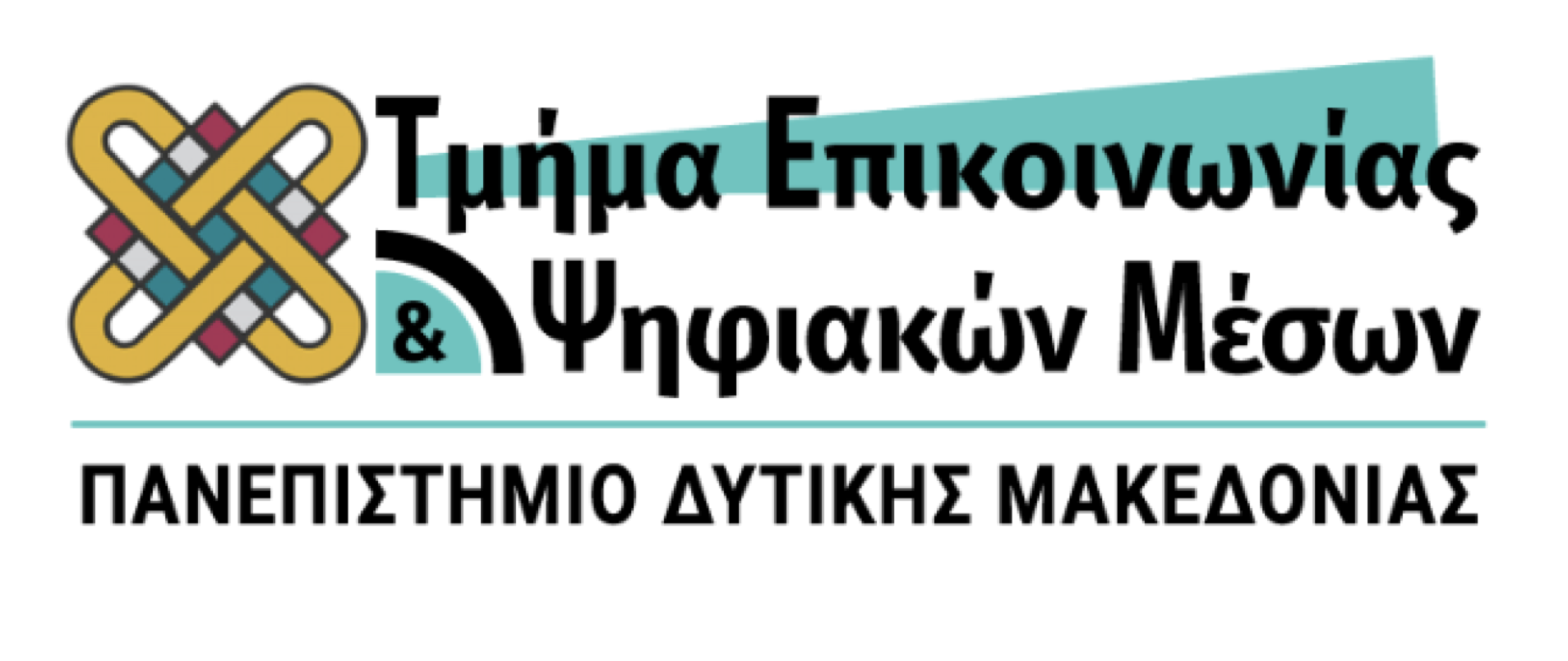 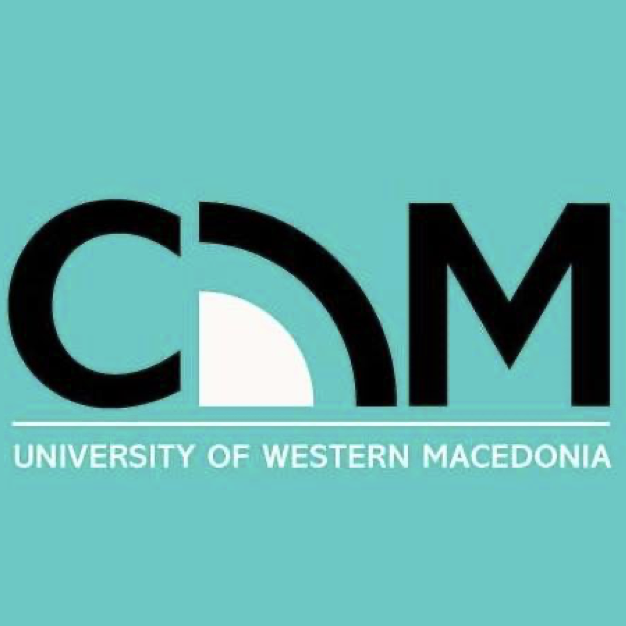 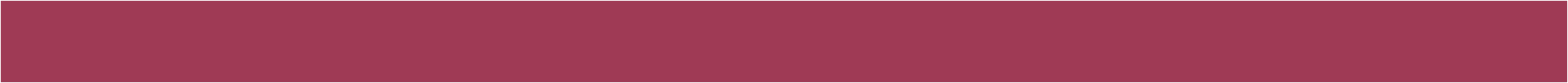 ΑΠΟΤΕΛΕΣΜΑΤΙΚΗ ΕΠΙΚΟΙΝΩΝΙΑ
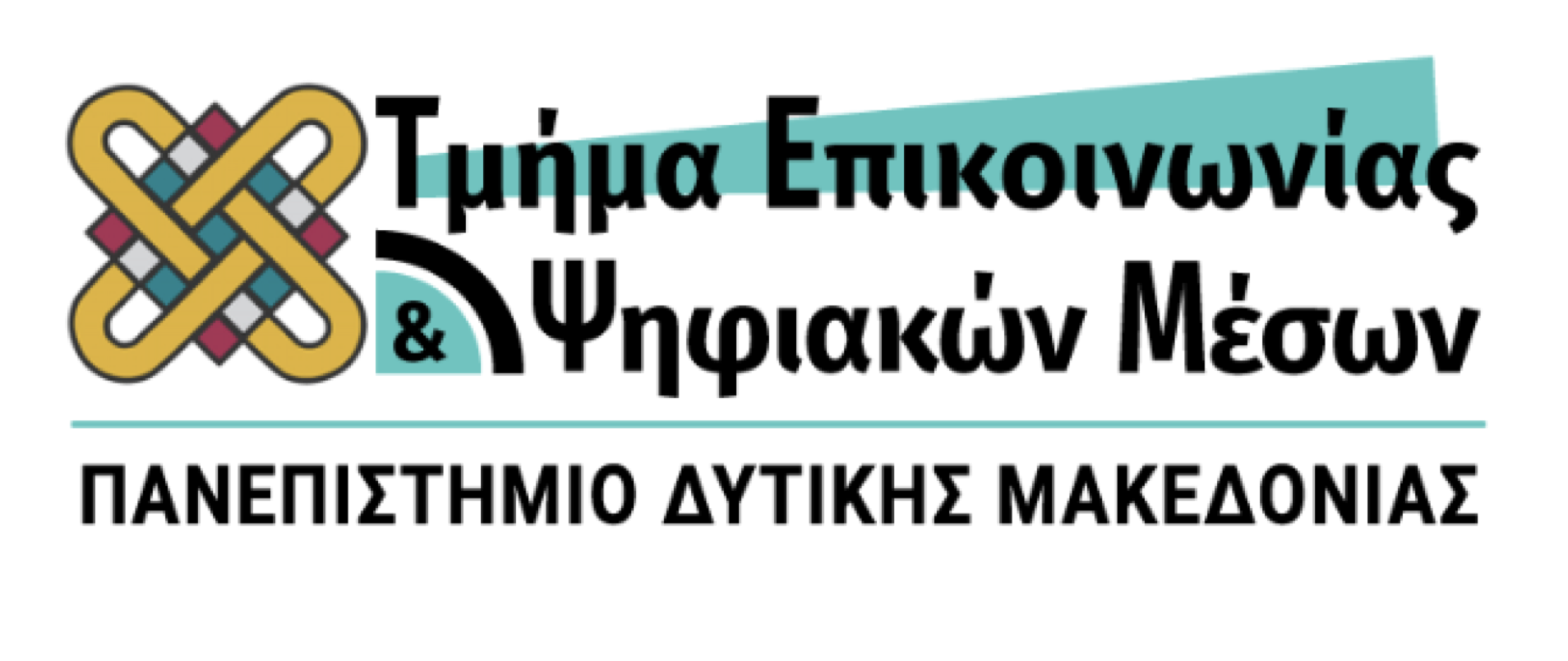 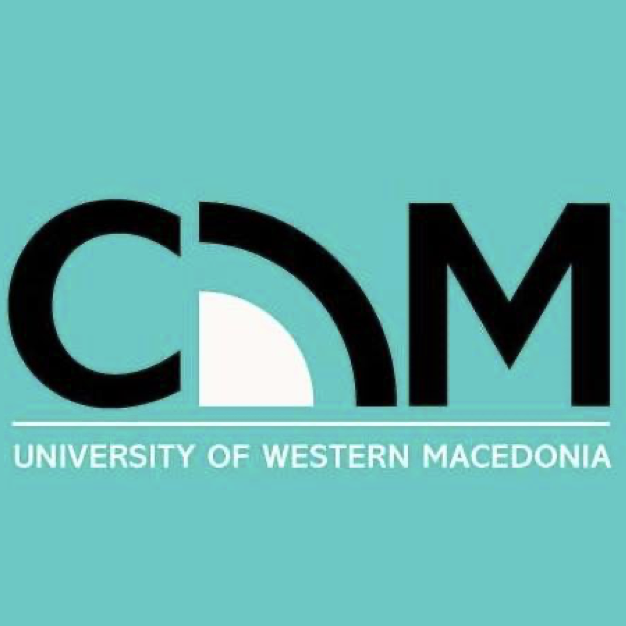 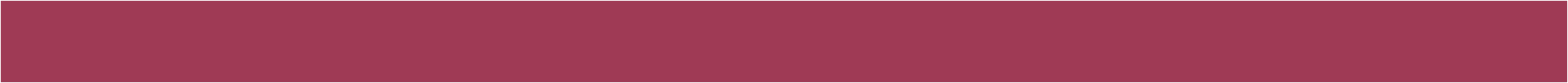 Στις σχέσεις με τα ΜΜΕ η επικοινωνία είναι αμφίδρομη

Η επικοινωνία ρέει από την επιχείρηση/πελάτη στα ΜΜΕ και στη συνέχεια στο κοινό των ΜΜΕ
ΑΠΟΤΕΛΕΣΜΑΤΙΚΗ ΕΠΙΚΟΙΝΩΝΙΑ
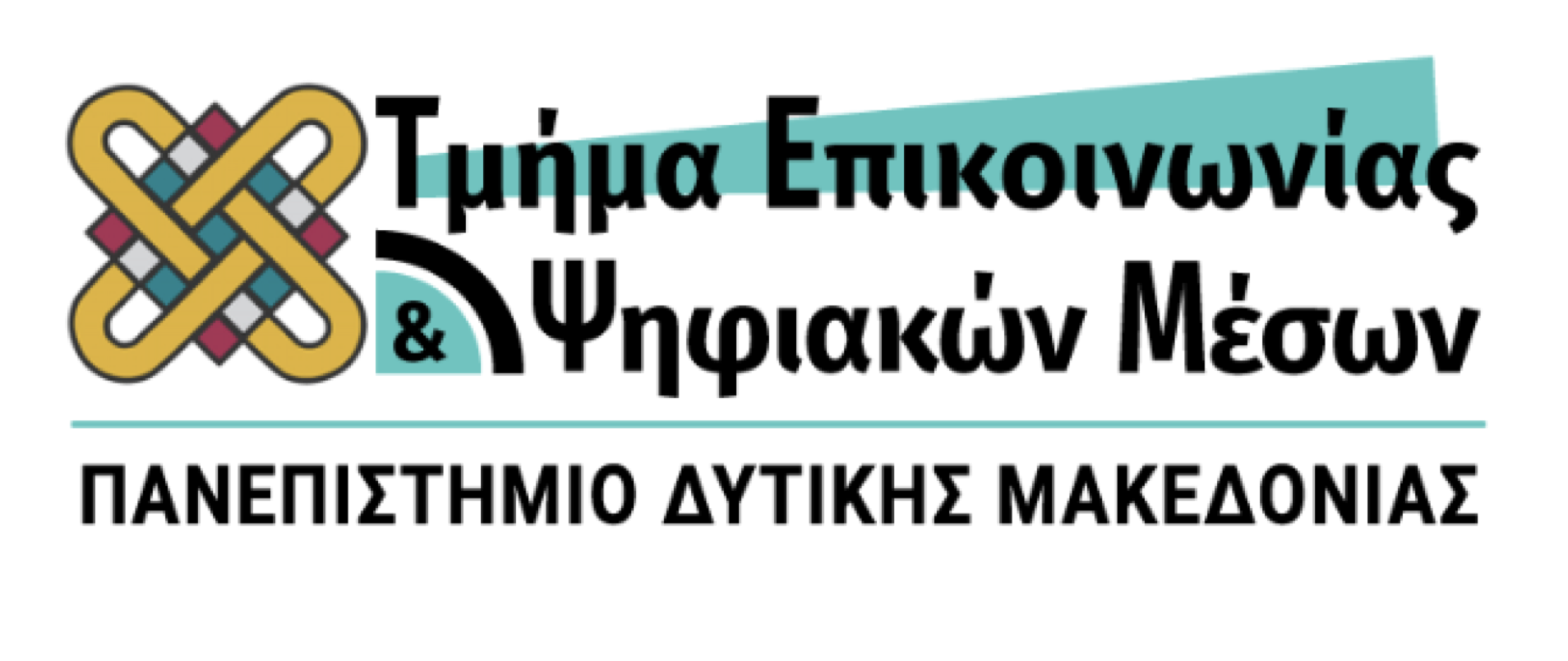 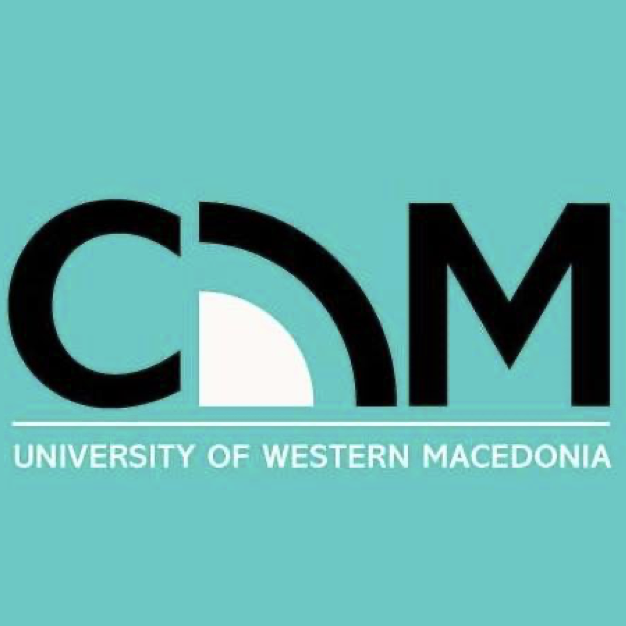 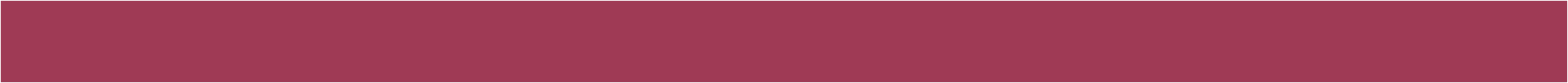 Αξιοπιστία της πηγής

Οι εκπρόσωποι των ΜΜΕ θα πρέπει να εκλαμβάνουν την επιχείρηση/πελάτη και τον εκπρόσωπο της έμπιστους και αξιόπιστους

Η ανατροφοδότηση είναι η αξιοποίηση του υλικού των δημοσίων σχέσεων στα ΜΜΕ
ΑΠΟΤΕΛΕΣΜΑΤΙΚΗ ΕΠΙΚΟΙΝΩΝΙΑ
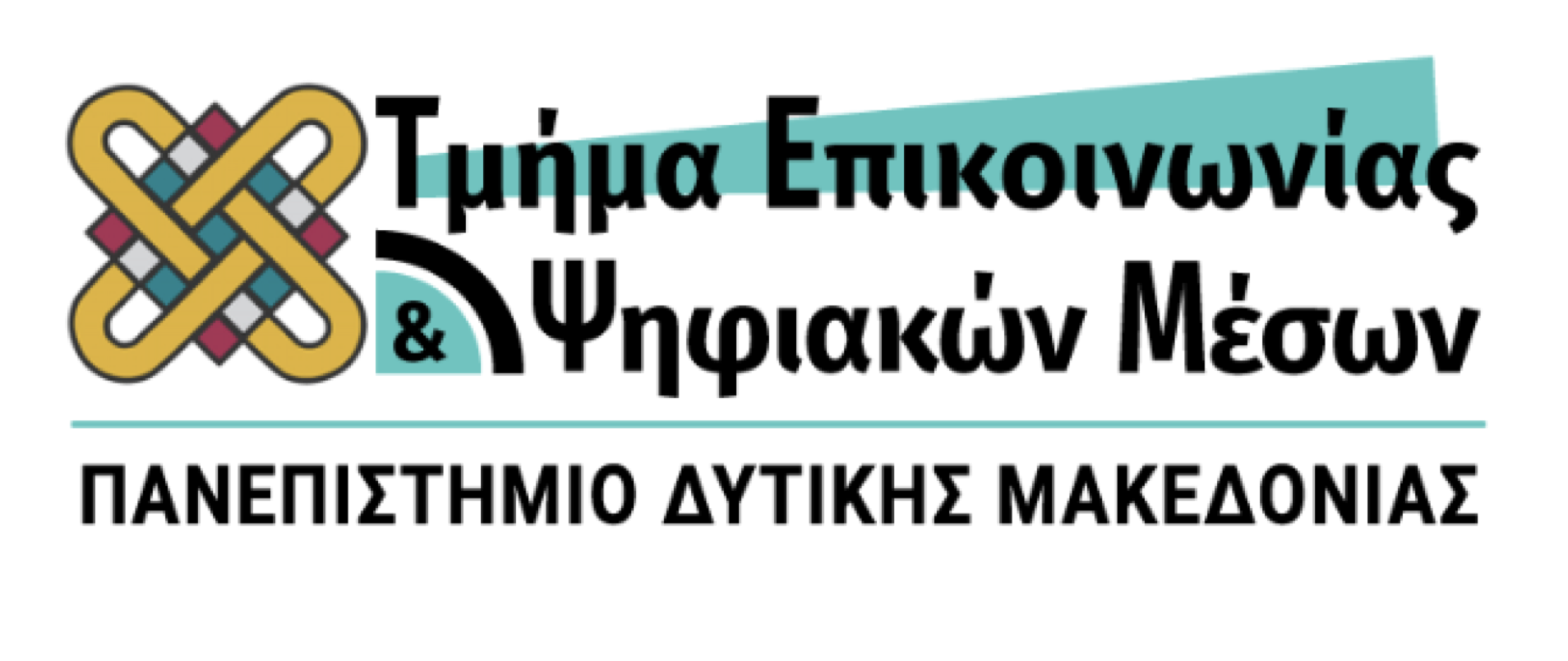 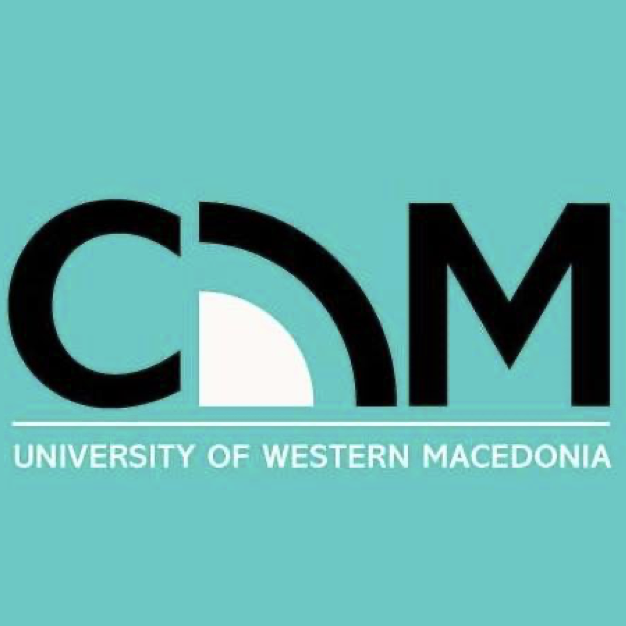 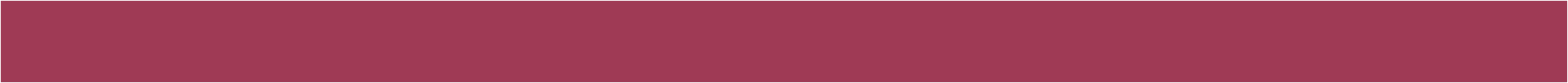 Σπουδαιότητα της πληροφορίας

Η πληροφορία επαναπροσδιορίζεται προς όφελος των σχέσεων με τα ΜΜΕ

Σπουδαιότητα για τους δημοσιογράφους οι πληροφορίες που ανταποκρίνονται στα κριτήρια ειδησεογραφικής αξίας
ΑΠΟΤΕΛΕΣΜΑΤΙΚΗ ΕΠΙΚΟΙΝΩΝΙΑ
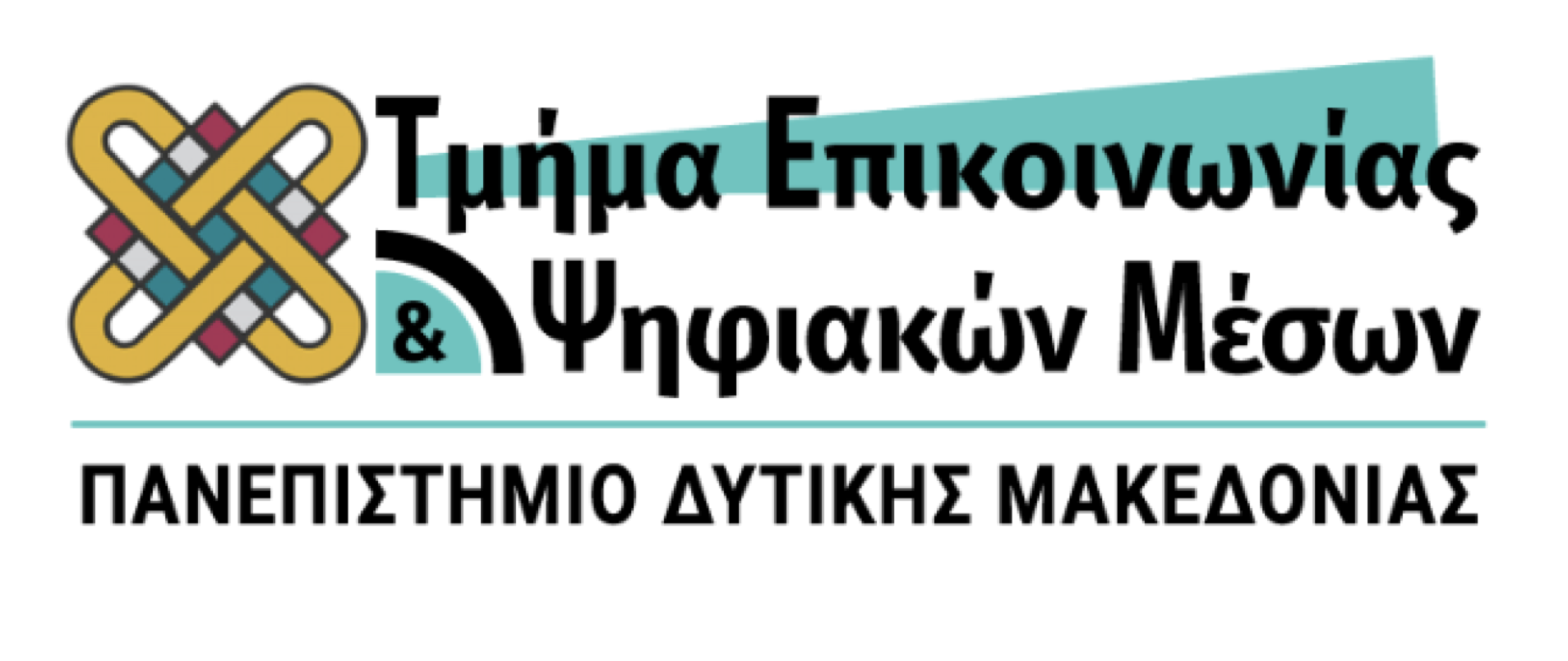 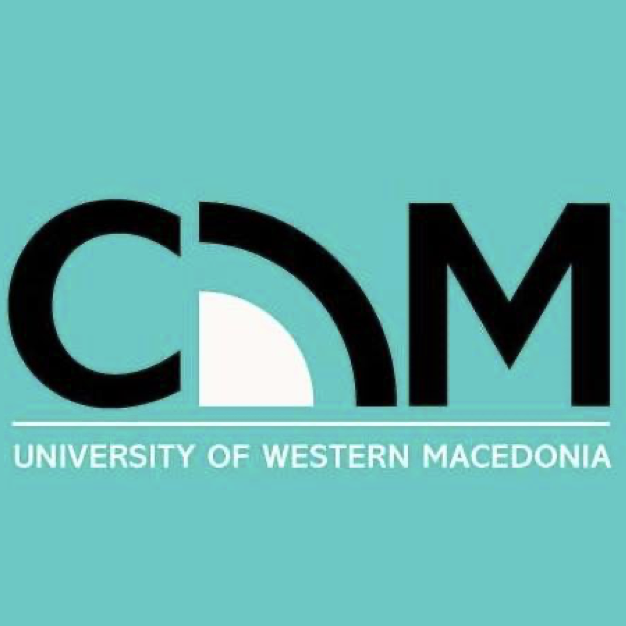 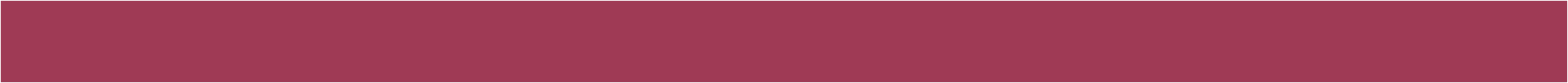 Συμμετοχή του κοινού

Παράδειγμα: όταν εισάγουν νέες σειρές προϊόντων πολλές εταιρείες καλούν τους δημοσιογράφους να χρησιμοποιήσουν το προϊόν σε μία βάση γνωριμίας

Άλλες ευκαιρίες: συμμετοχή των δημοσιογράφων στις συνεντεύξεις τύπου και άλλες συναντήσεις
ΑΠΟΤΕΛΕΣΜΑΤΙΚΗ ΕΠΙΚΟΙΝΩΝΙΑ
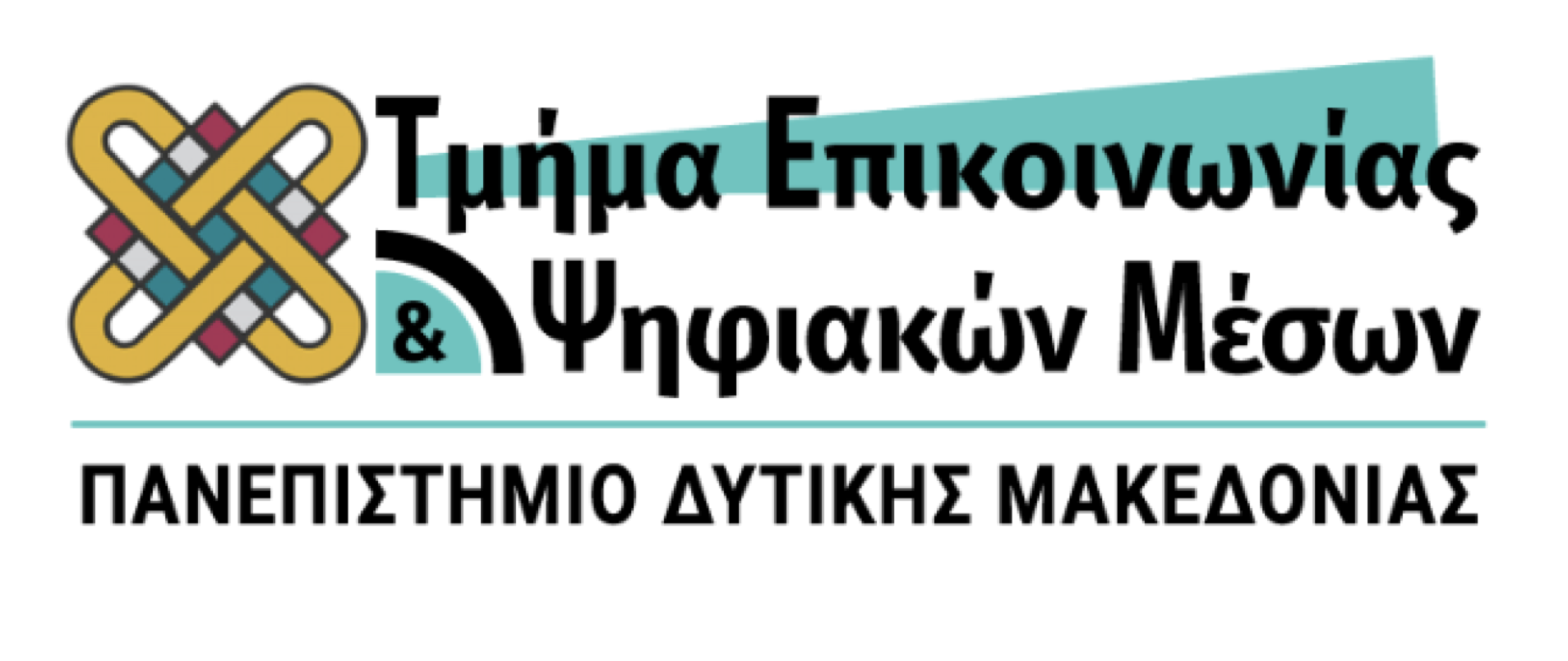 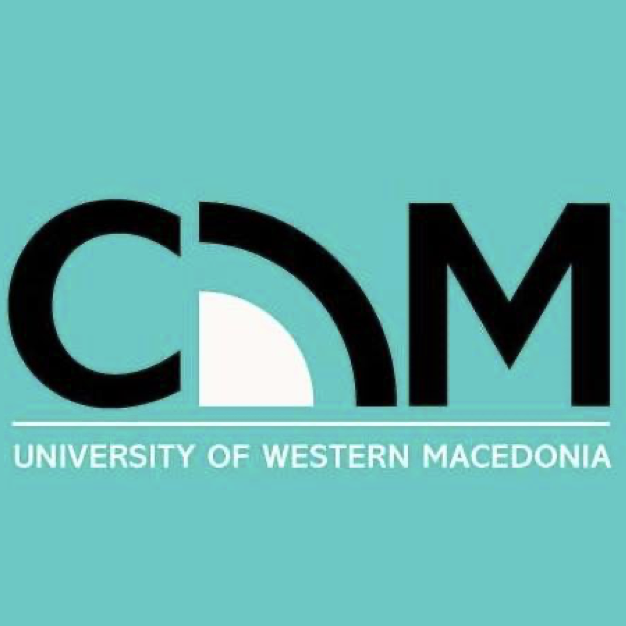 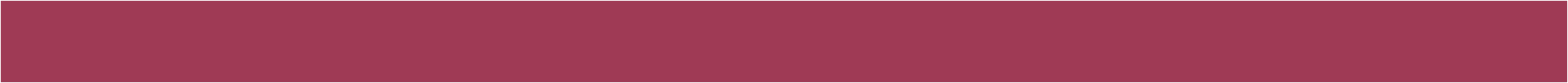 Οι αρχές της αποτελεσματικής επικοινωνίας θα πρέπει να αποτελούν προτεραιότητα για τους επαγγελματίες των δημοσίων σχέσεων στις σχέσεις με τα ΜΜΕ
ΑΠΟΤΕΛΕΣΜΑΤΙΚΗ ΕΠΙΚΟΙΝΩΝΙΑ
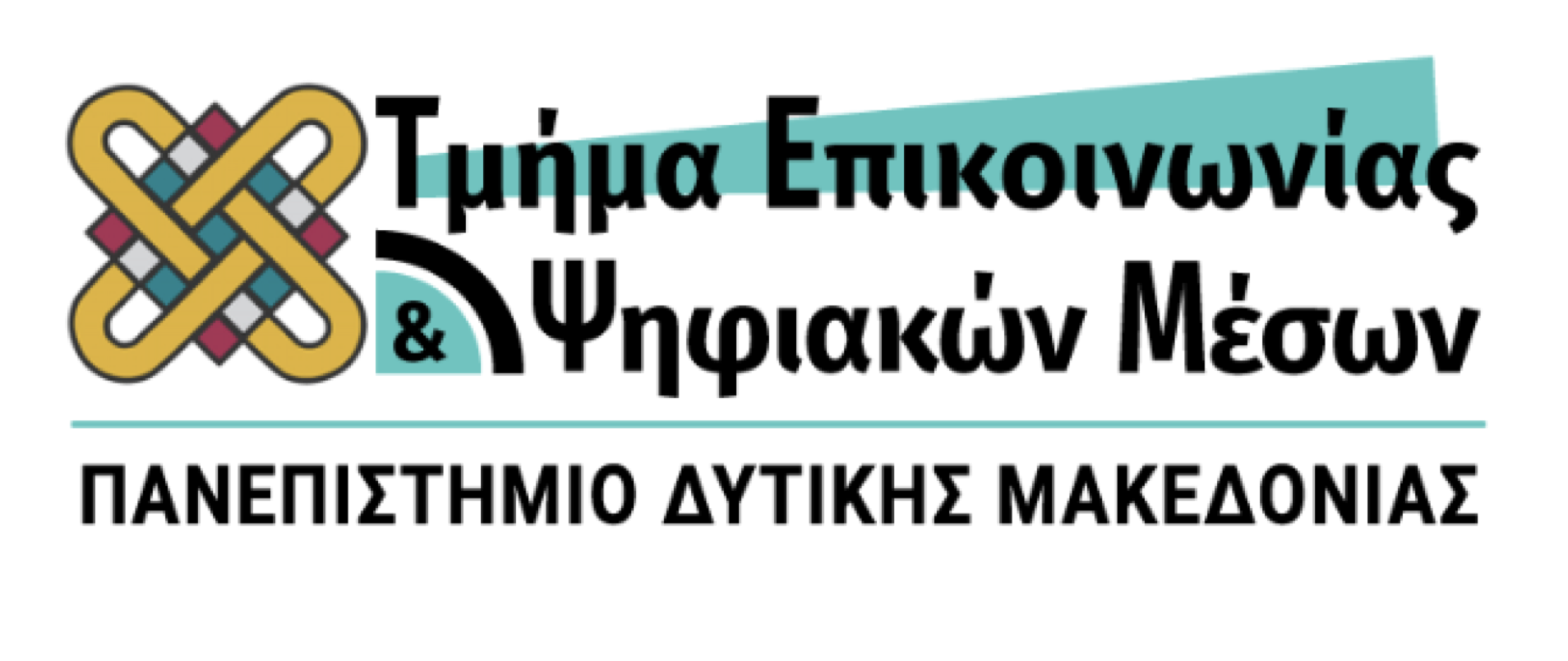 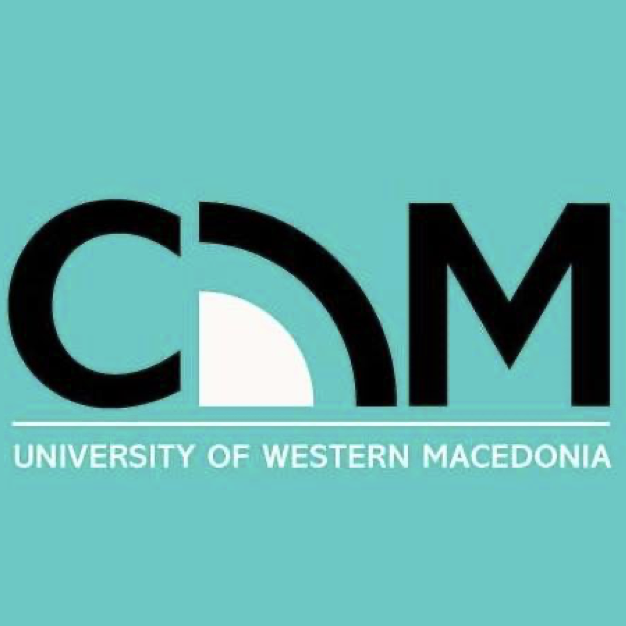 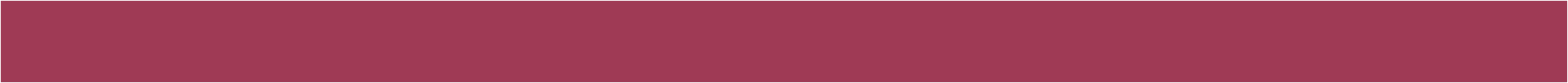 ΑΞΙΟΛΟΓΗΣΗ
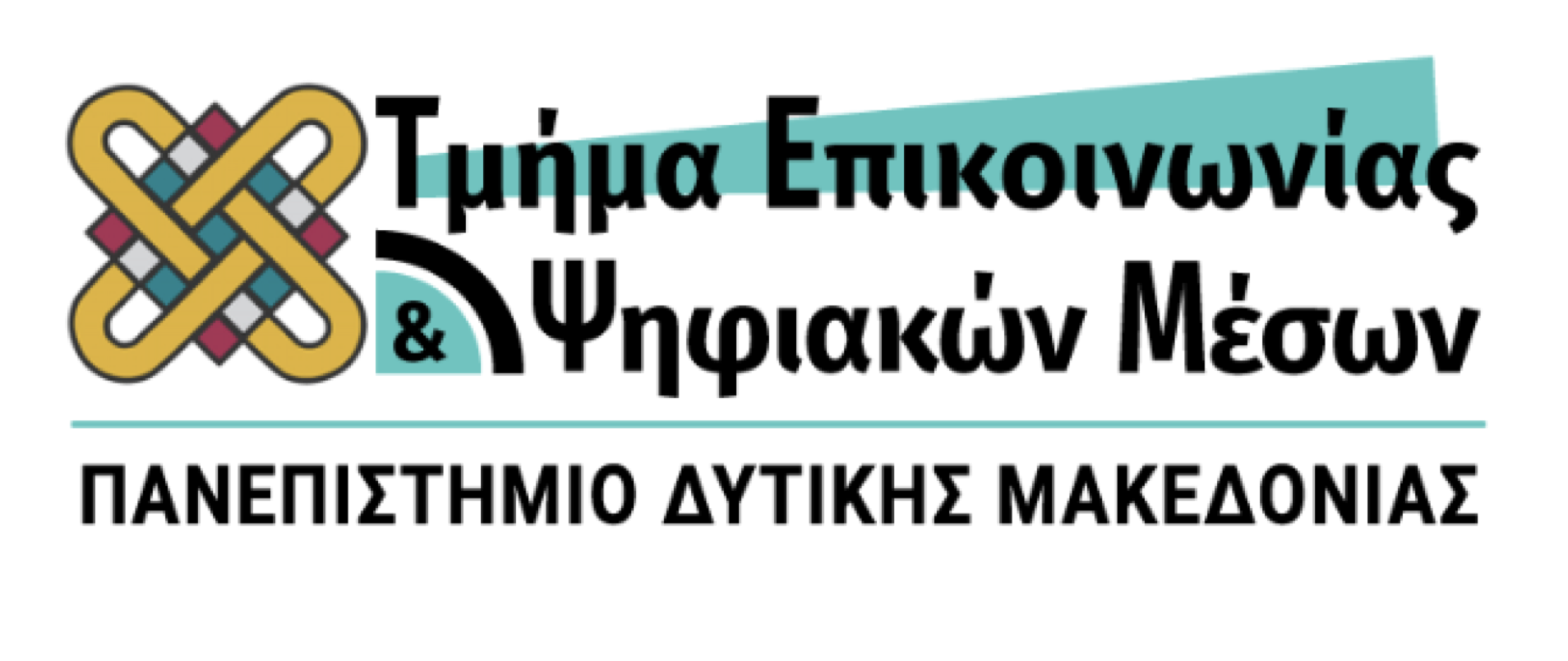 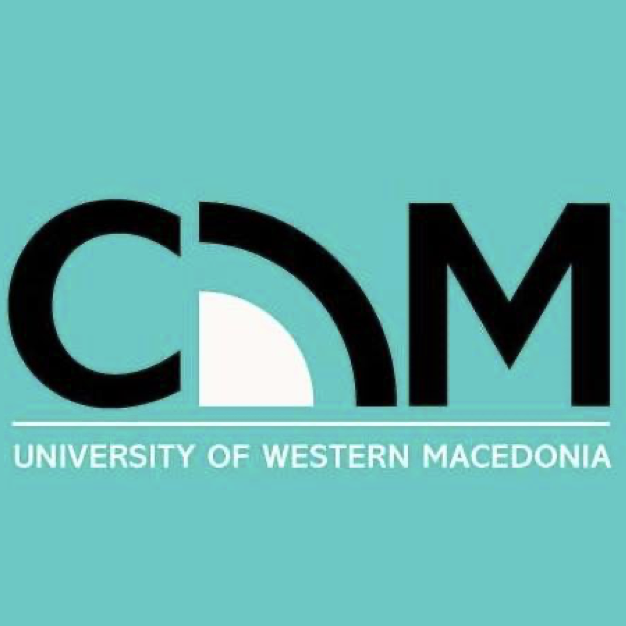 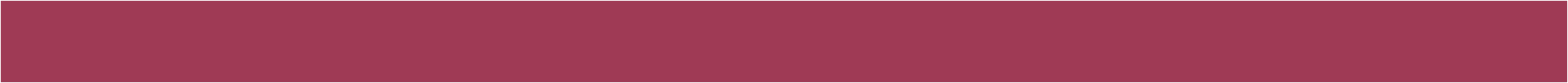 ΑΞΙΟΛΟΓΗΣΗ
Πάντα αναφέρεται στους δηλωμένους στόχους του προγράμματος
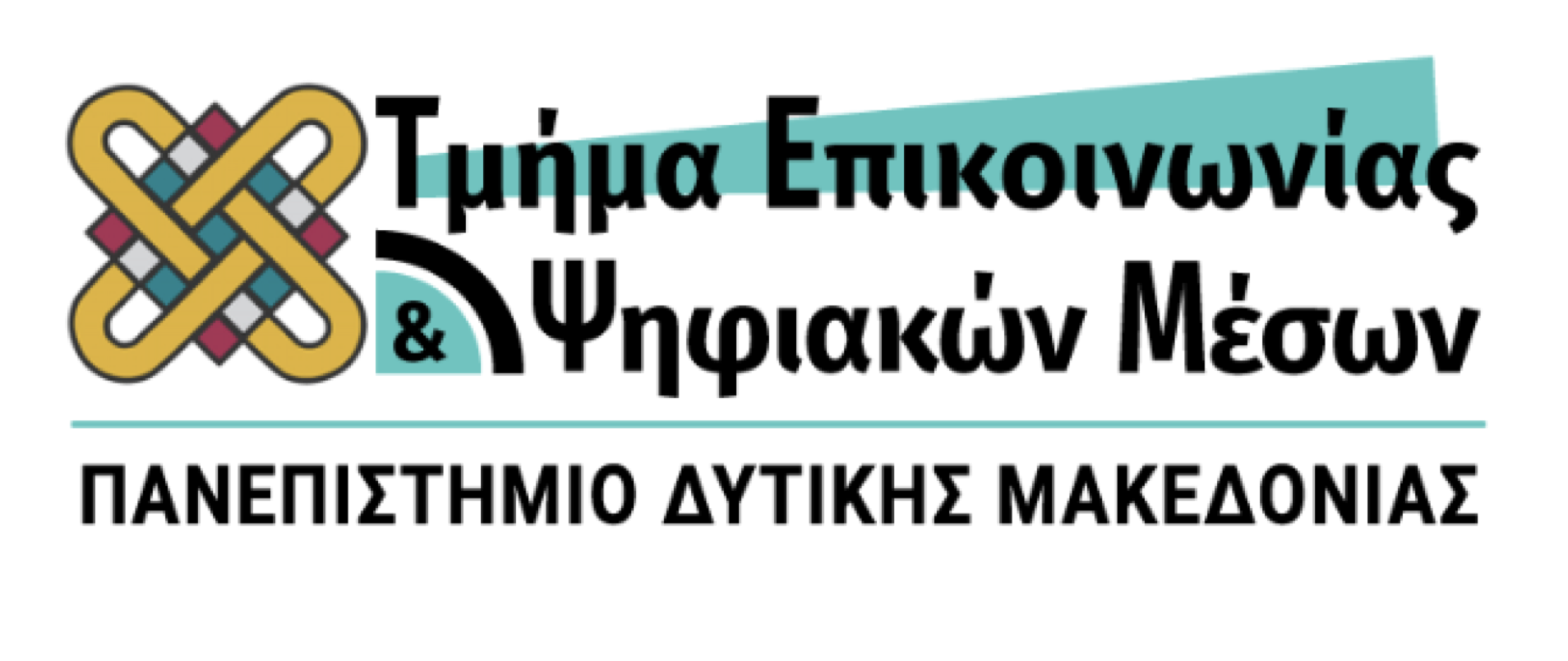 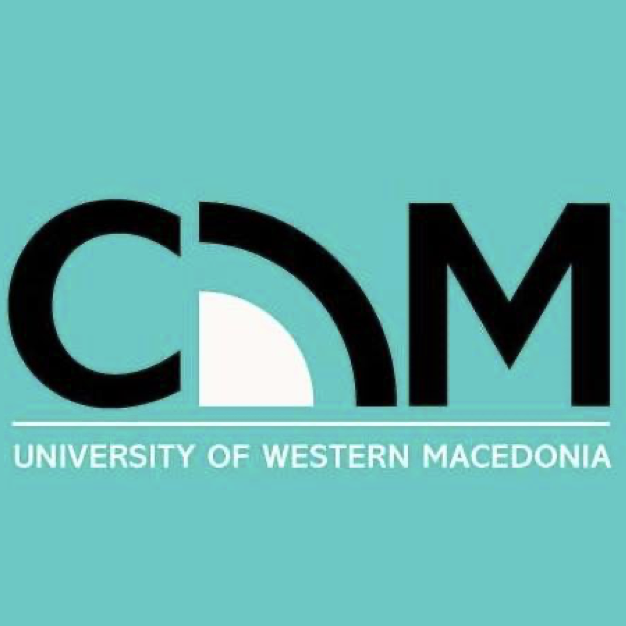 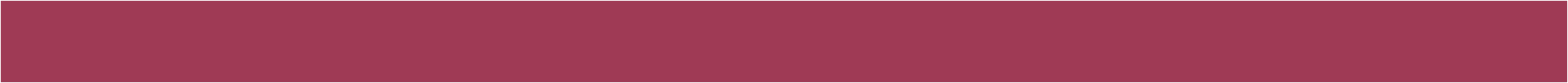 ΑΞΙΟΛΟΓΗΣΗ 
ΣΤΟΧΩΝ ΕΠΙΔΡΑΣΗΣ
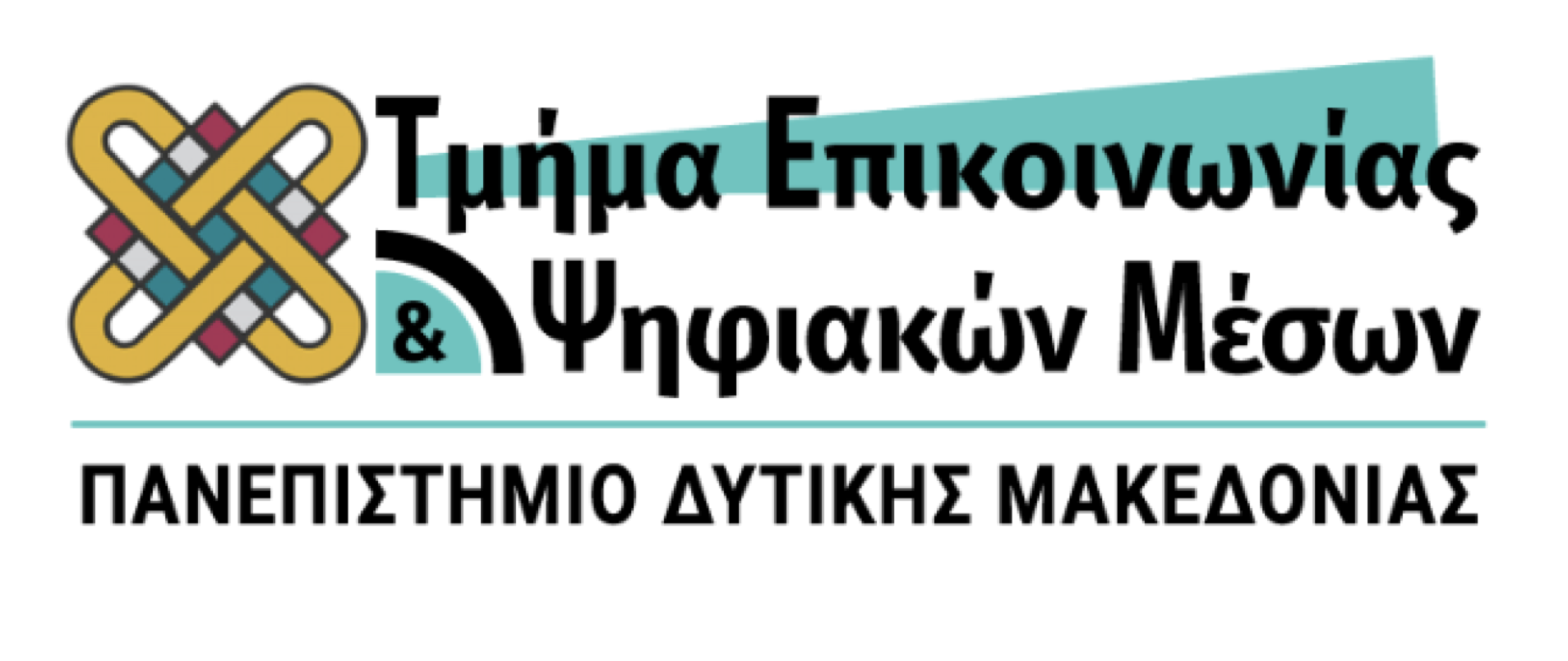 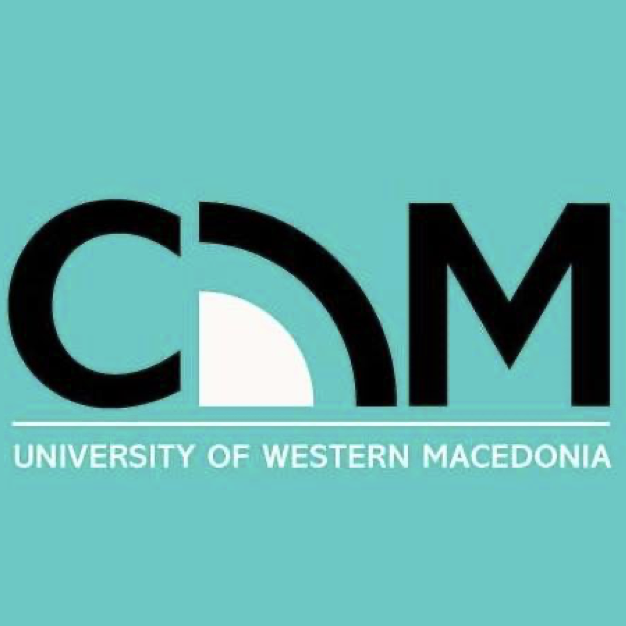 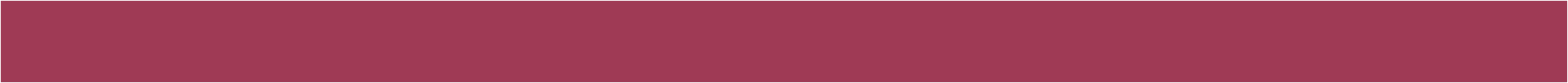 ΑΞΙΟΛΟΓΗΣΗ 
ΣΤΟΧΩΝ ΕΠΙΔΡΑΣΗΣ
Ο στόχος της επίδρασης της πληροφόρησης των ΜΜΕ για τον πελάτη γενικά μετριέται με τον υπολογισμό της έκθεσης μηνύματος στα ΜΜΕ ή της τοποθέτησης του δημοσιεύματος

Εργαλείο αποτελούν οι υπηρεσίες αποδελτίωσης ειδήσεων, άρθρων, δημοσιευμάτων
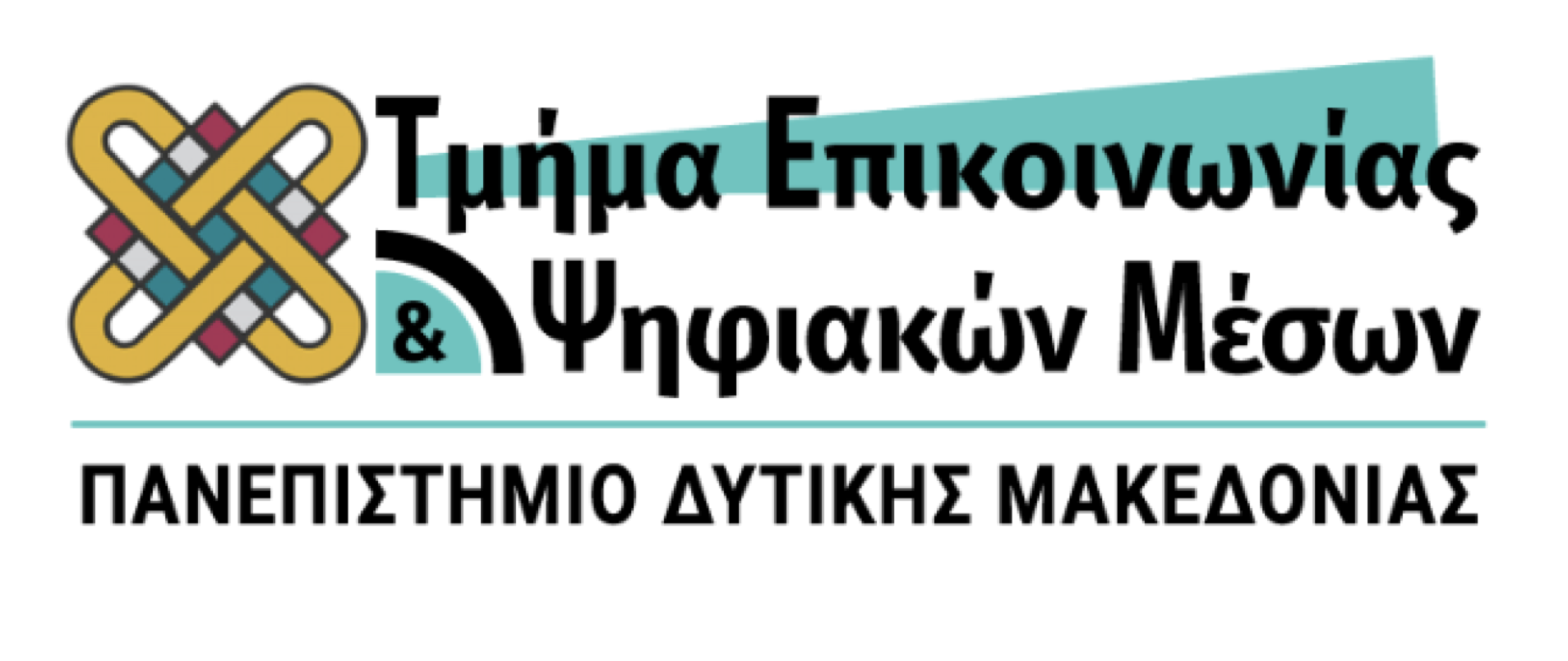 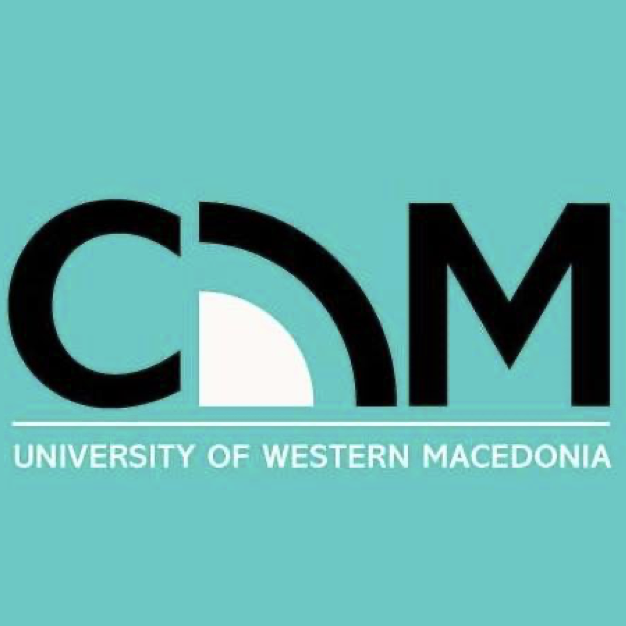 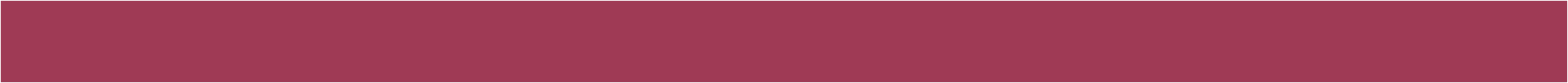 ΑΞΙΟΛΟΓΗΣΗ 
ΣΤΟΧΩΝ ΕΠΙΔΡΑΣΗΣ
Άλλα εργαλεία μέτρησης αποτελούν οι αριθμοί κυκλοφορίας και τα δεδομένα μεγέθους του κοινού από τις εκδόσεις και τα ηλεκτρονικά ΜΜΕ

Οι στόχοι στάσης μετρώνται με τη διεξαγωγή δειγματοληπτικών ερευνών των ομάδων κοινού στόχου, κάτι που μπορεί να μην είναι εφικτό με τους δημοσιογράφους
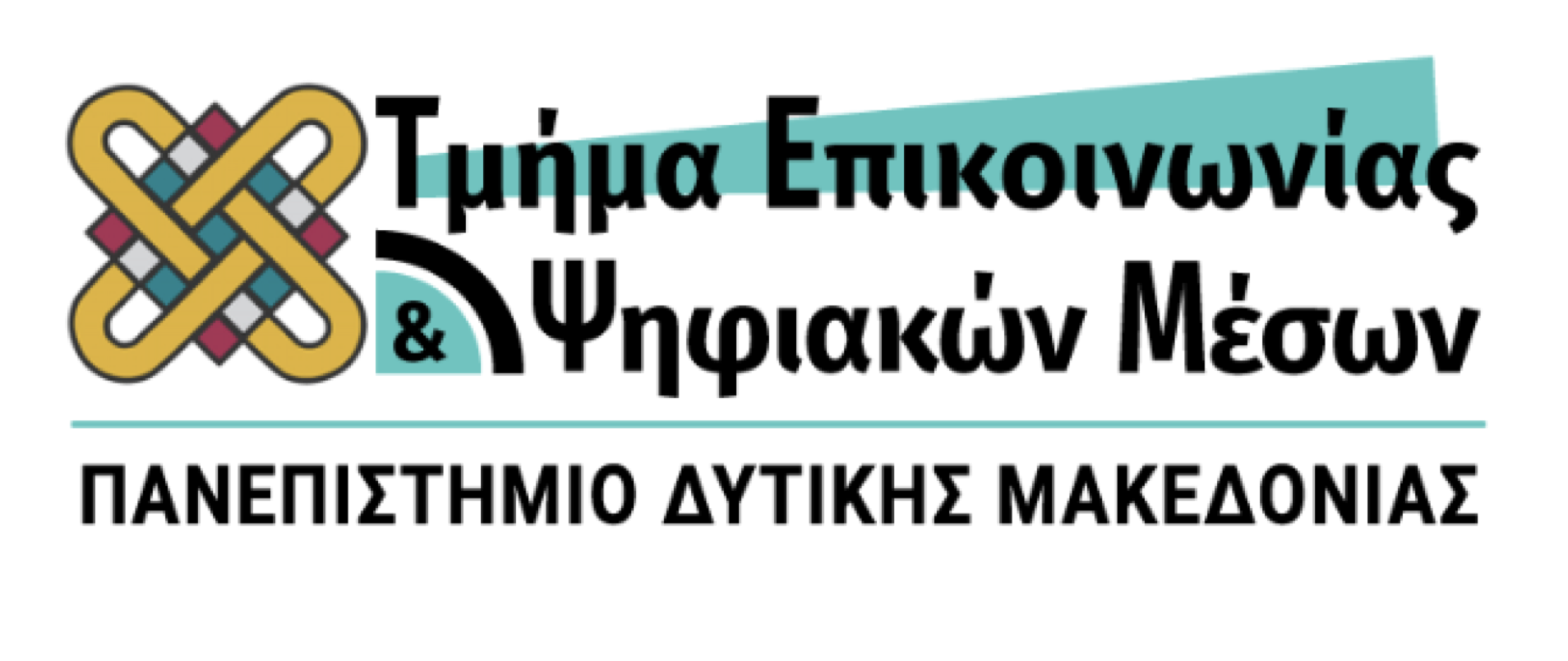 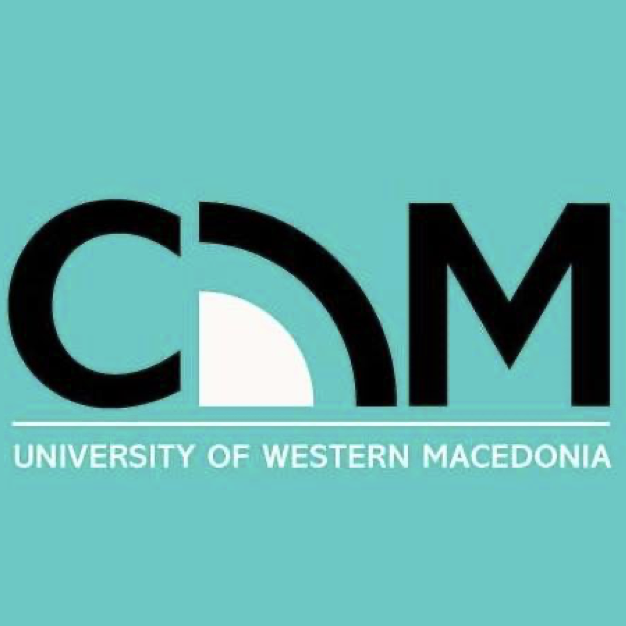 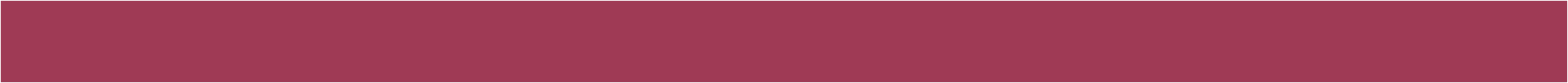 ΑΞΙΟΛΟΓΗΣΗ 
ΣΤΟΧΩΝ ΕΠΙΔΡΑΣΗΣ
Ωστόσο μπορούμε να εξετάσουμε τα συγκεκριμένα στοιχεία με αναλύσεις περιεχομένου για την τοποθέτηση στα ΜΜΕ

Με τον ίδιο τρόπο μπορούμε να μετρήσουμε την ευνοϊκή ειδησεογραφική κάλυψη για τον πελάτη

Αυτός είναι και ο απώτερος σκοπός των σχέσεων με τα ΜΜΕ
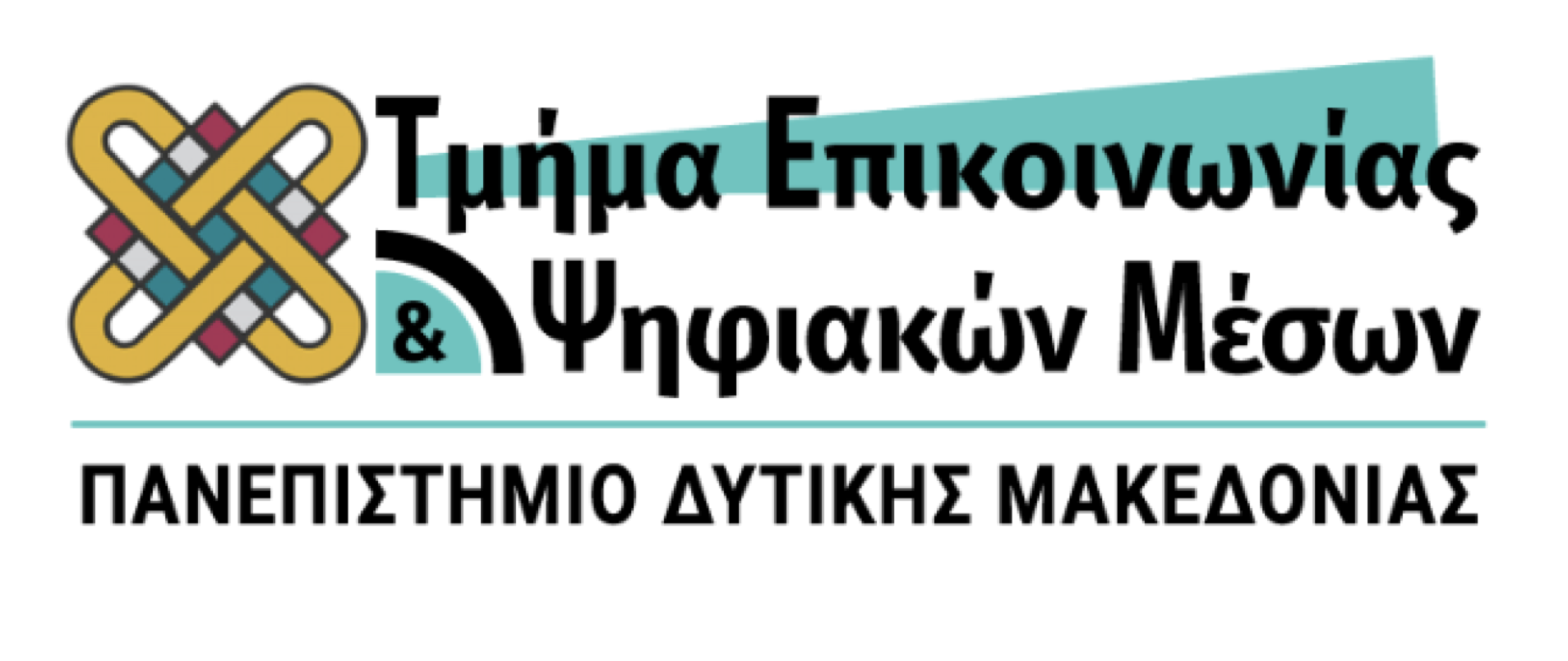 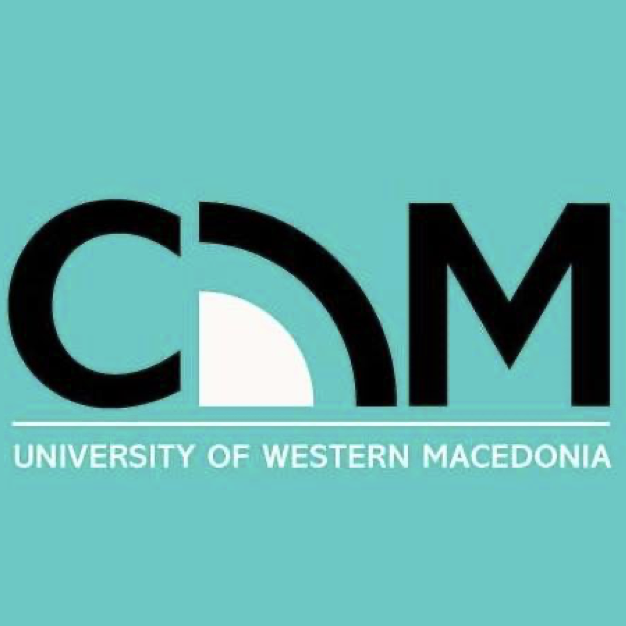 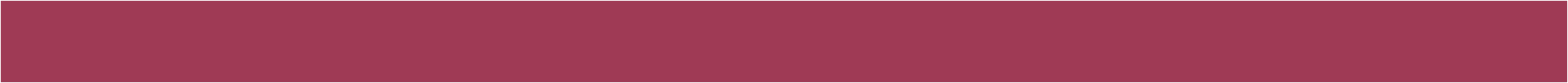 ΑΞΙΟΛΟΓΗΣΗ 
ΣΤΟΧΩΝ ΑΠΟΤΕΛΕΣΜΑΤΩΝ
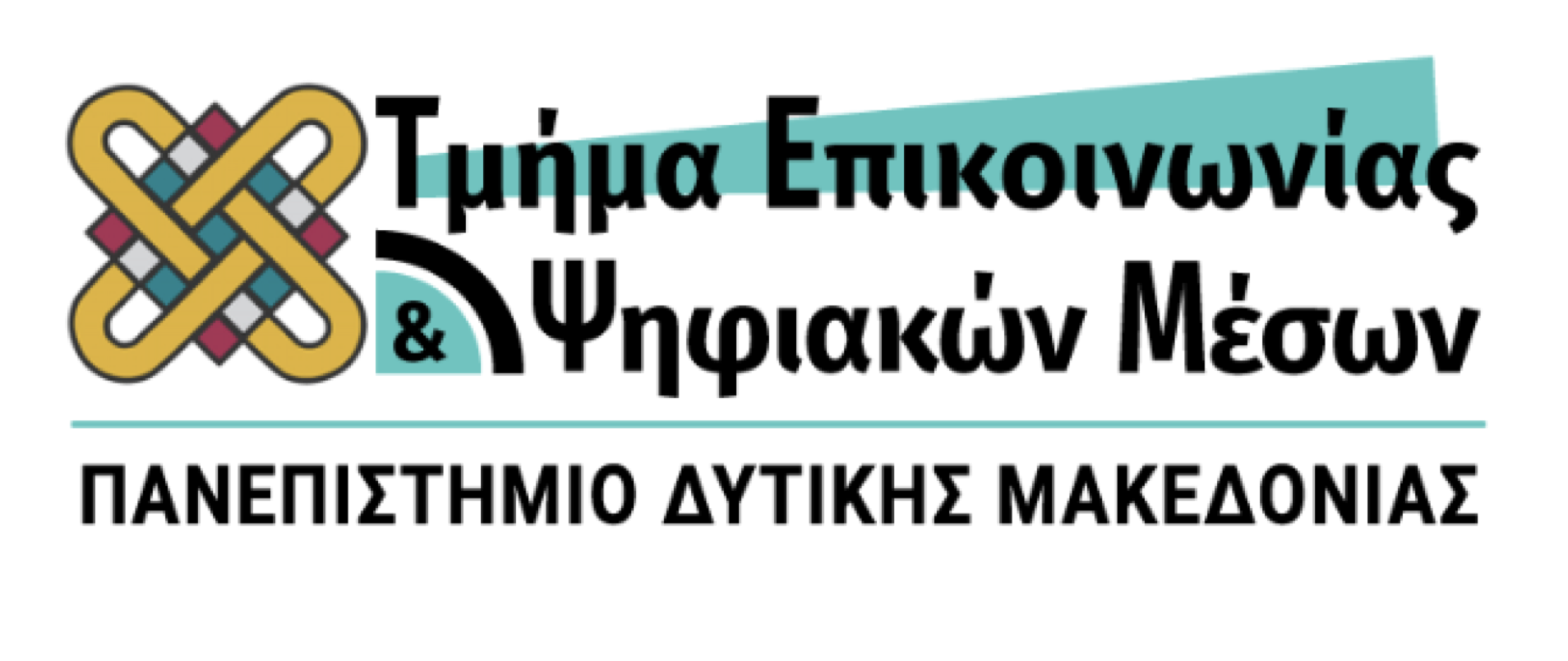 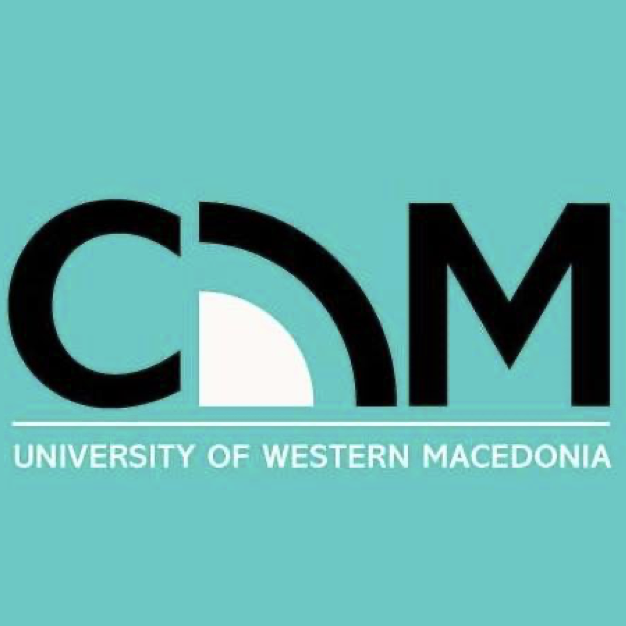 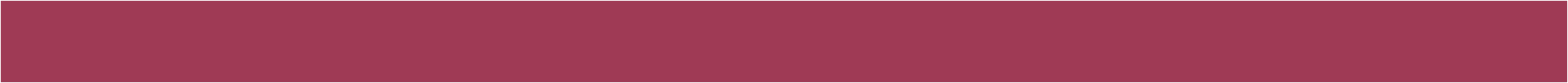 Συνήθως μετρώνται με: 

κατανομή μη ελεγχόμενων μέσων επικοινωνίας σε εκδόσεις ΜΜΕ

απαντήσεις σε ερωτήσεις των ΜΜΕ

συντονισμό συνεντεύξεων στα ΜΜΕ
ΑΞΙΟΛΟΓΗΣΗ ΣΤΟΧΩΝ ΑΠΟΤΕΛΕΣΜΑΤΩΝ
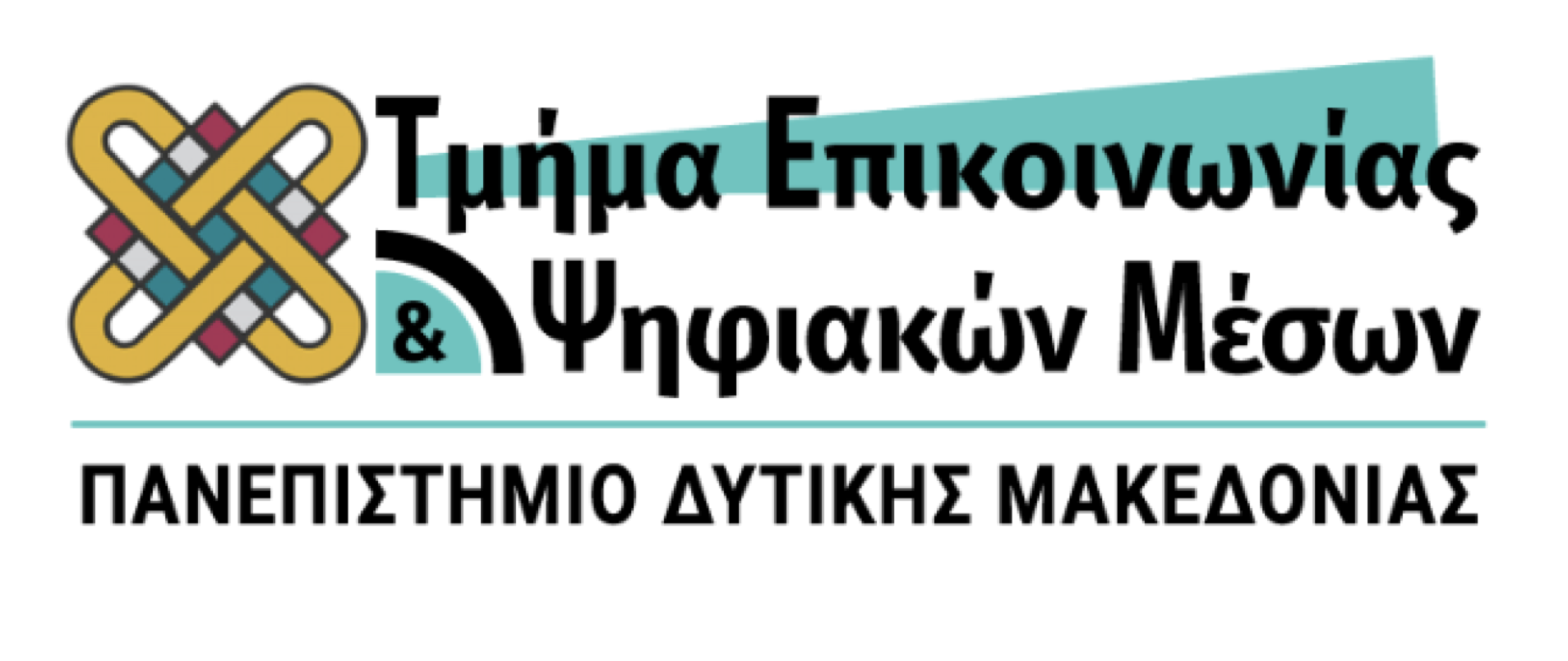 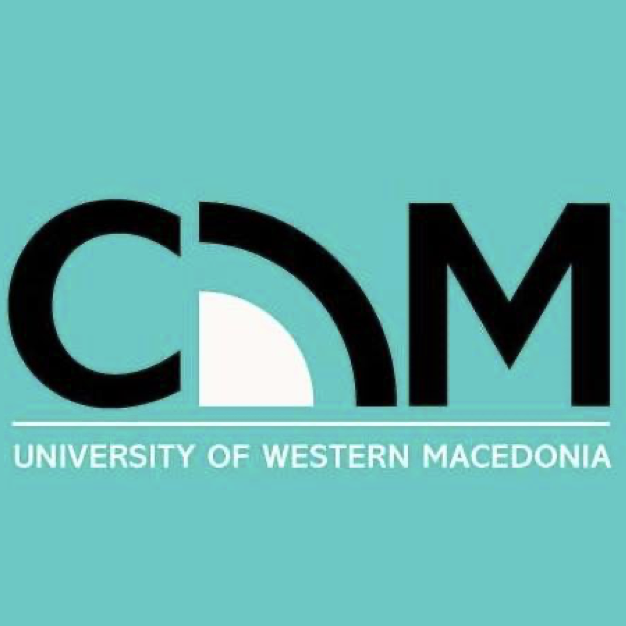 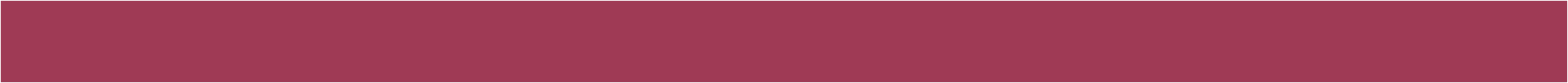 Τήρηση αρχείων πεπραγμένων

Εύκολα επιτεύξιμοι στόχοι

Σκοπός η επιτυχημένη και ευνοϊκή θέση του επαγγελματία των δημοσίων σχέσεων στα μη ελεγχόμενα μέσα και τελικά η τοποθέτηση
ΑΞΙΟΛΟΓΗΣΗ ΣΤΟΧΩΝ ΑΠΟΤΕΛΕΣΜΑΤΩΝ
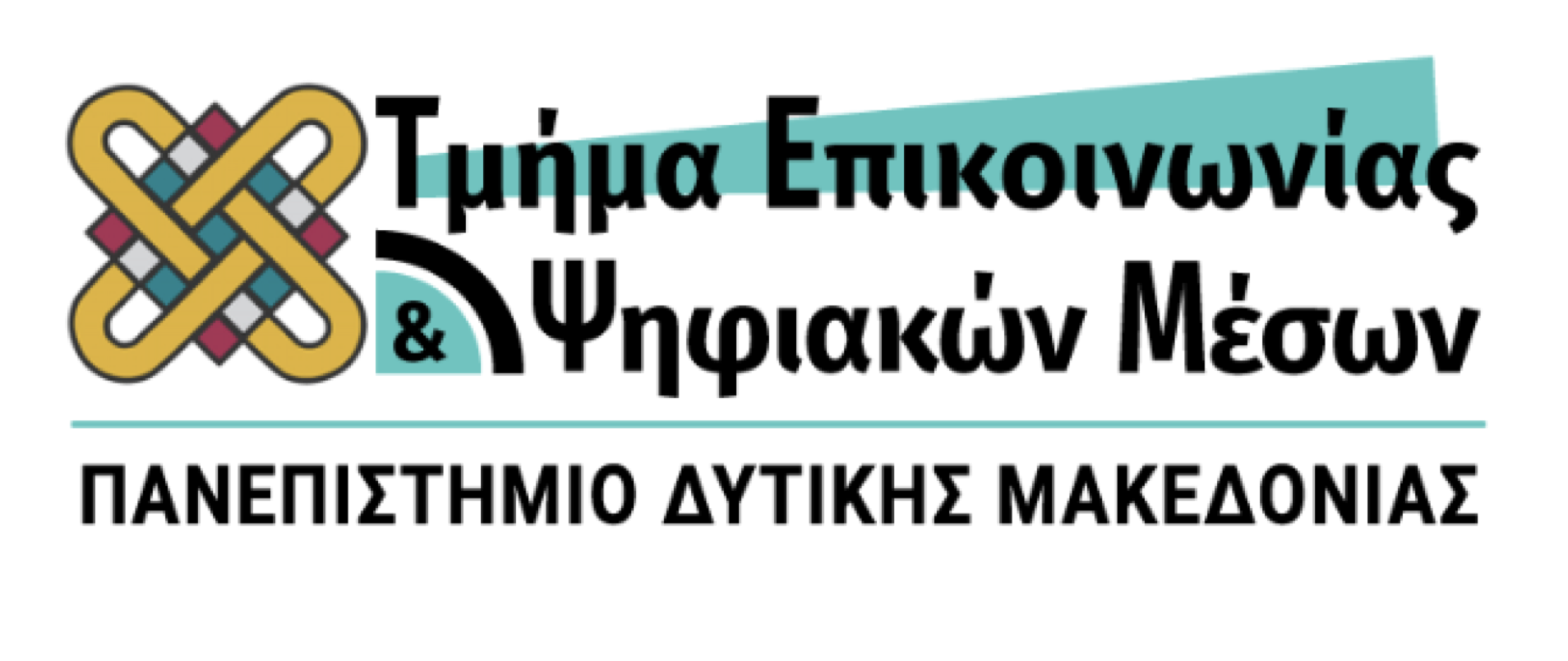 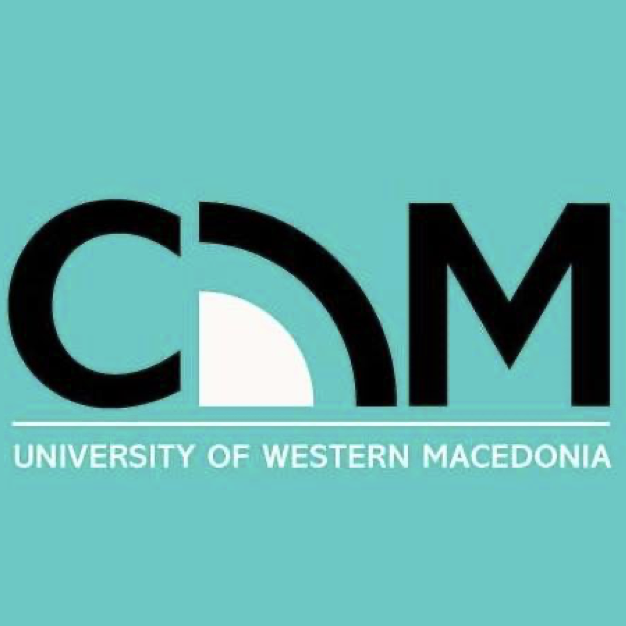 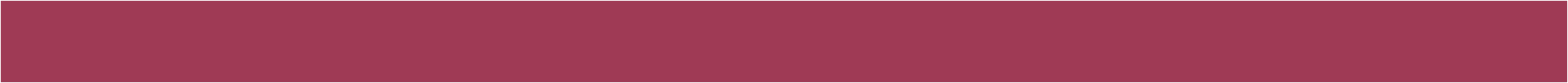 ΣΧΕΣΕΙΣ ΜΕ ΜΜΕ
ΣΤΗΝ ΨΗΦΙΑΚΗ ΕΠΟΧΗ
6ο ΕΞΑΜΗΝΟ
ΔΙΔΑΣΚΩΝ: Δρ. Αγγέλου Γιάννης
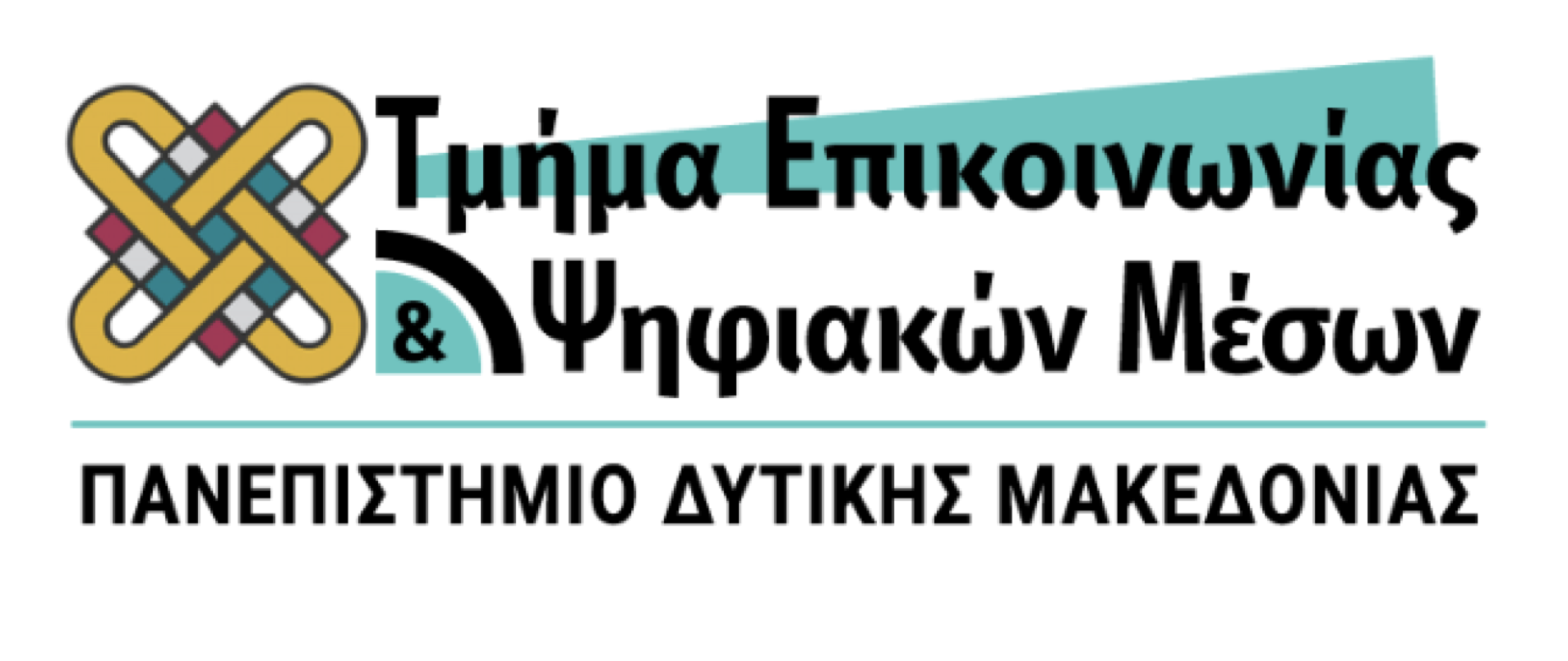 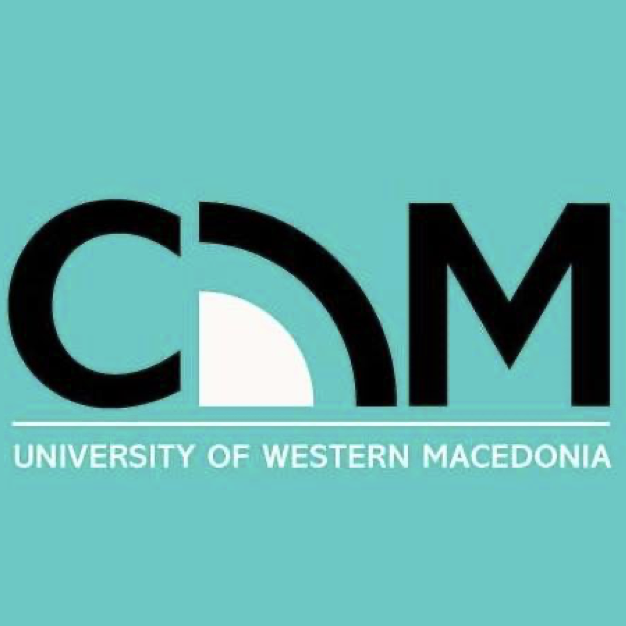